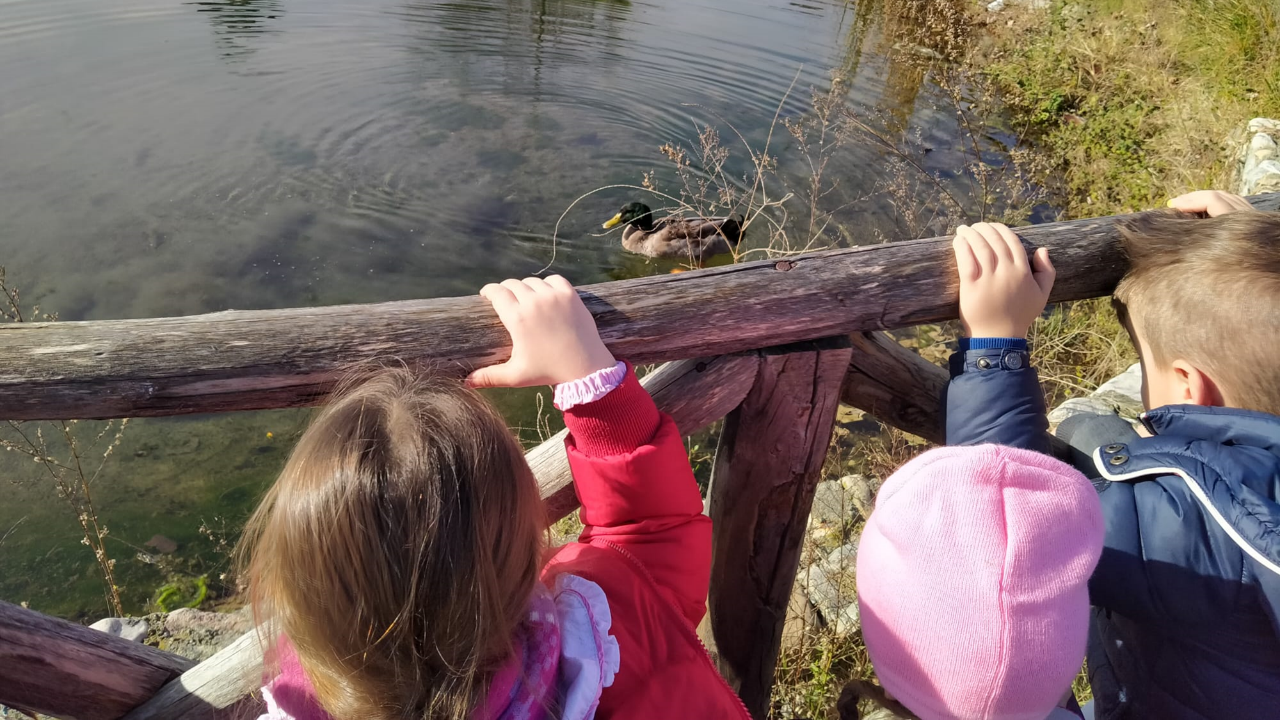 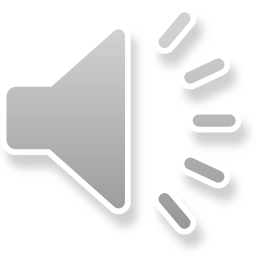 Attività secondo quadrimestre
SCUOLA DELL’INFANZIA SOTTOFERROVIA
a.s. 2020/21
I.C. CROSIA-MIRTO
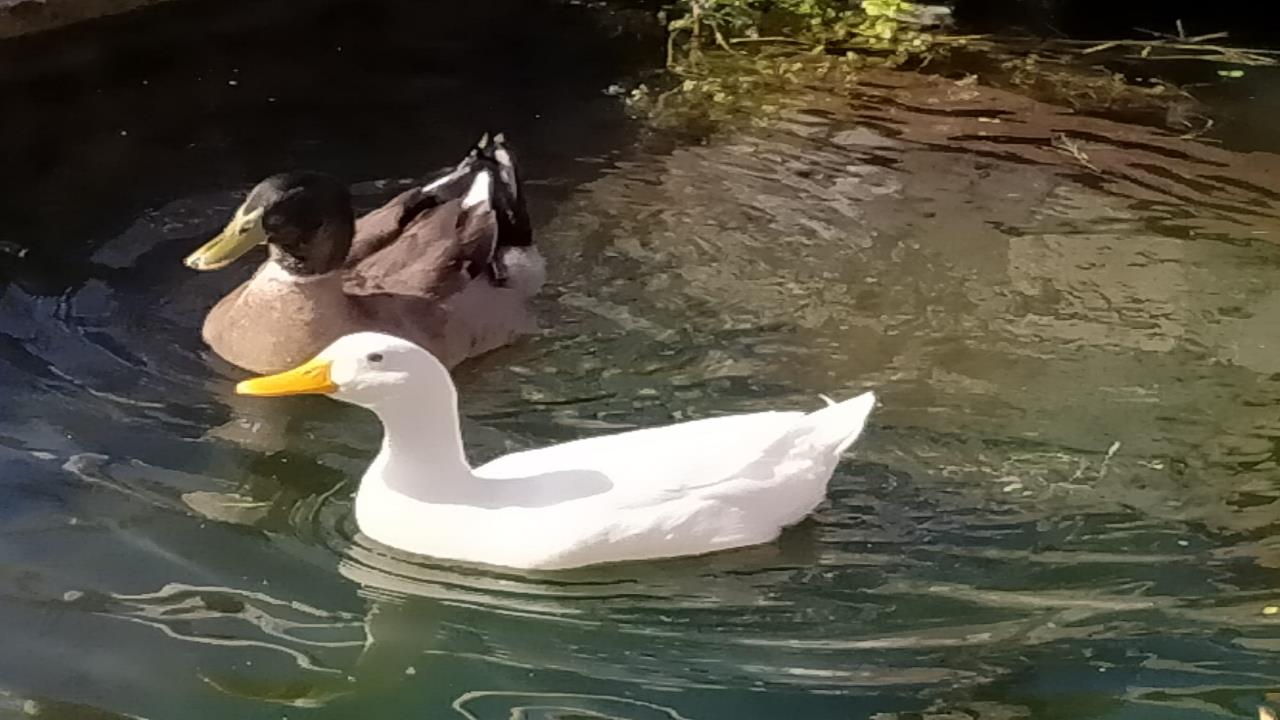 Nel cuore di ogni bambino, c’è un fantastico custode del mondo, dai poteri speciali… racchiusi nella bellezza dello stare insieme, nei  momenti di circle-time, nei momenti di  gioco, nei colori delle  risate, della gioia e la voglia di sognare …
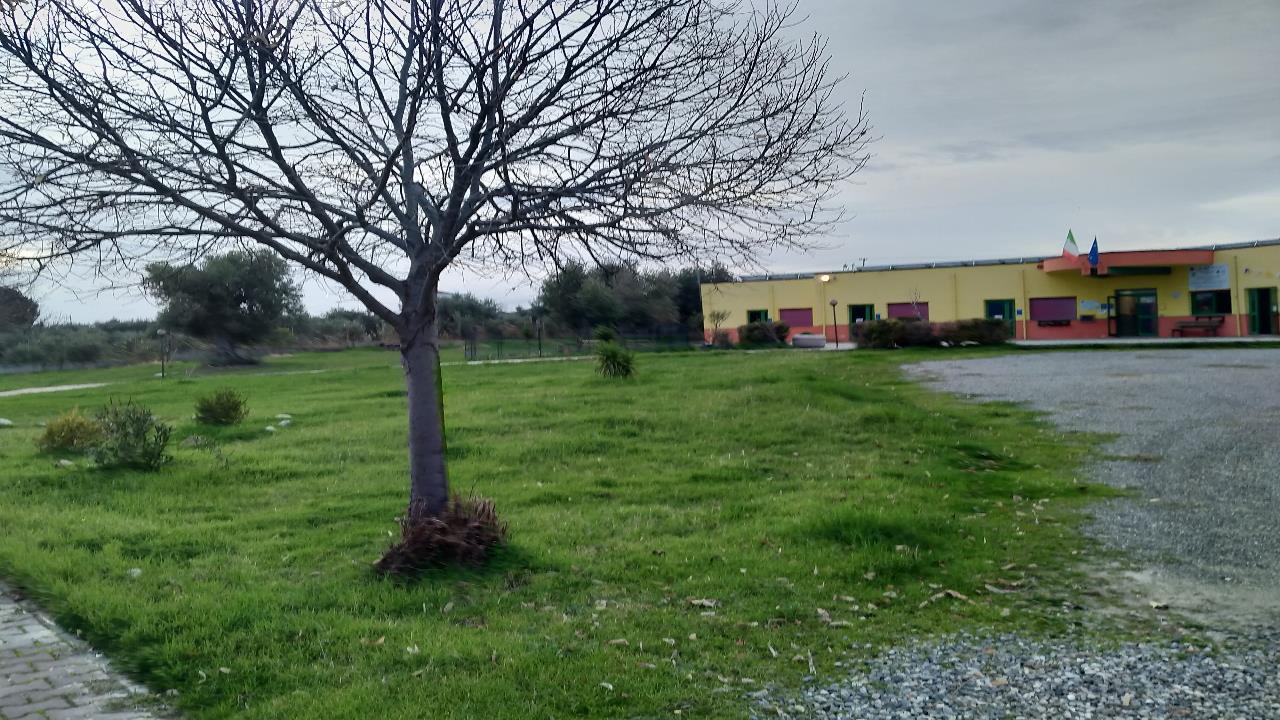 Nella nostra scuola meravigliosa… dove ogni giorno si realizzano tante attività…
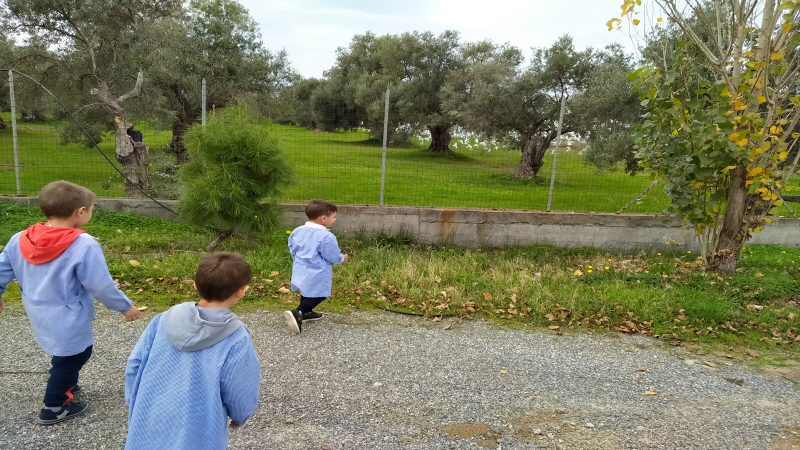 Festosi, osserviamo i nostri amici gabbiani che volano tra gli albri degli ulivi
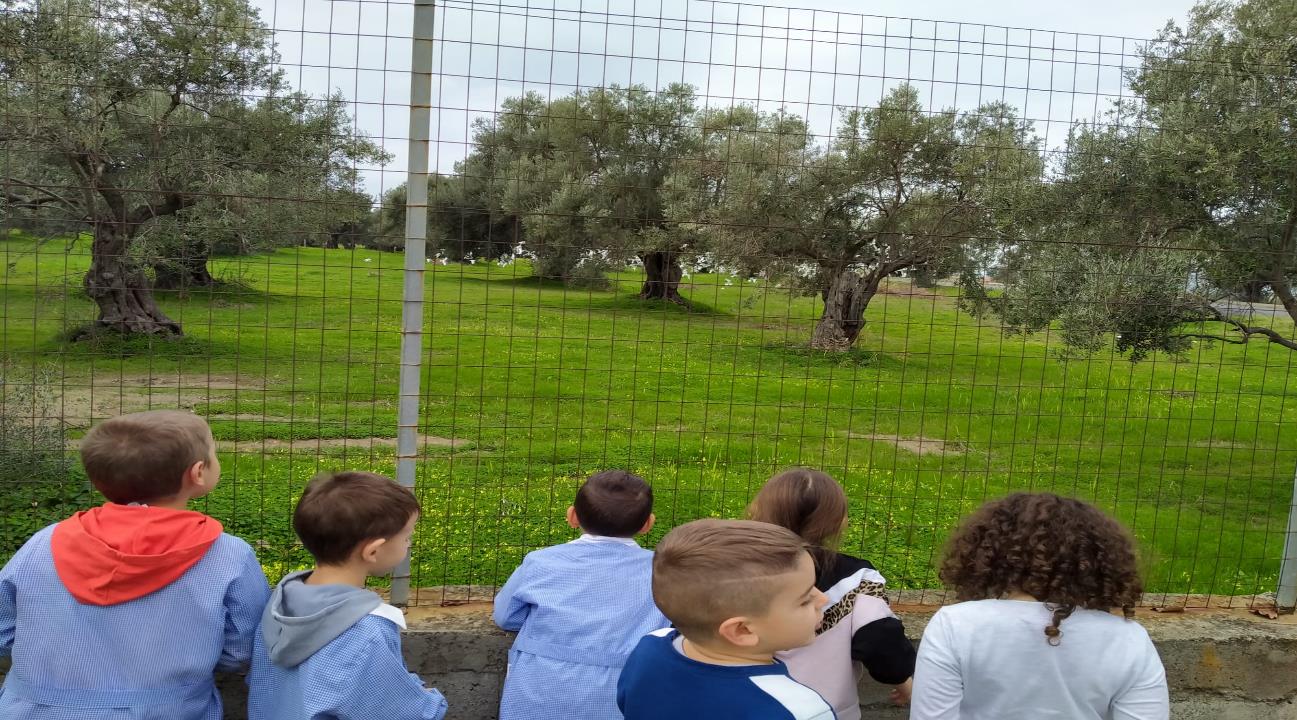 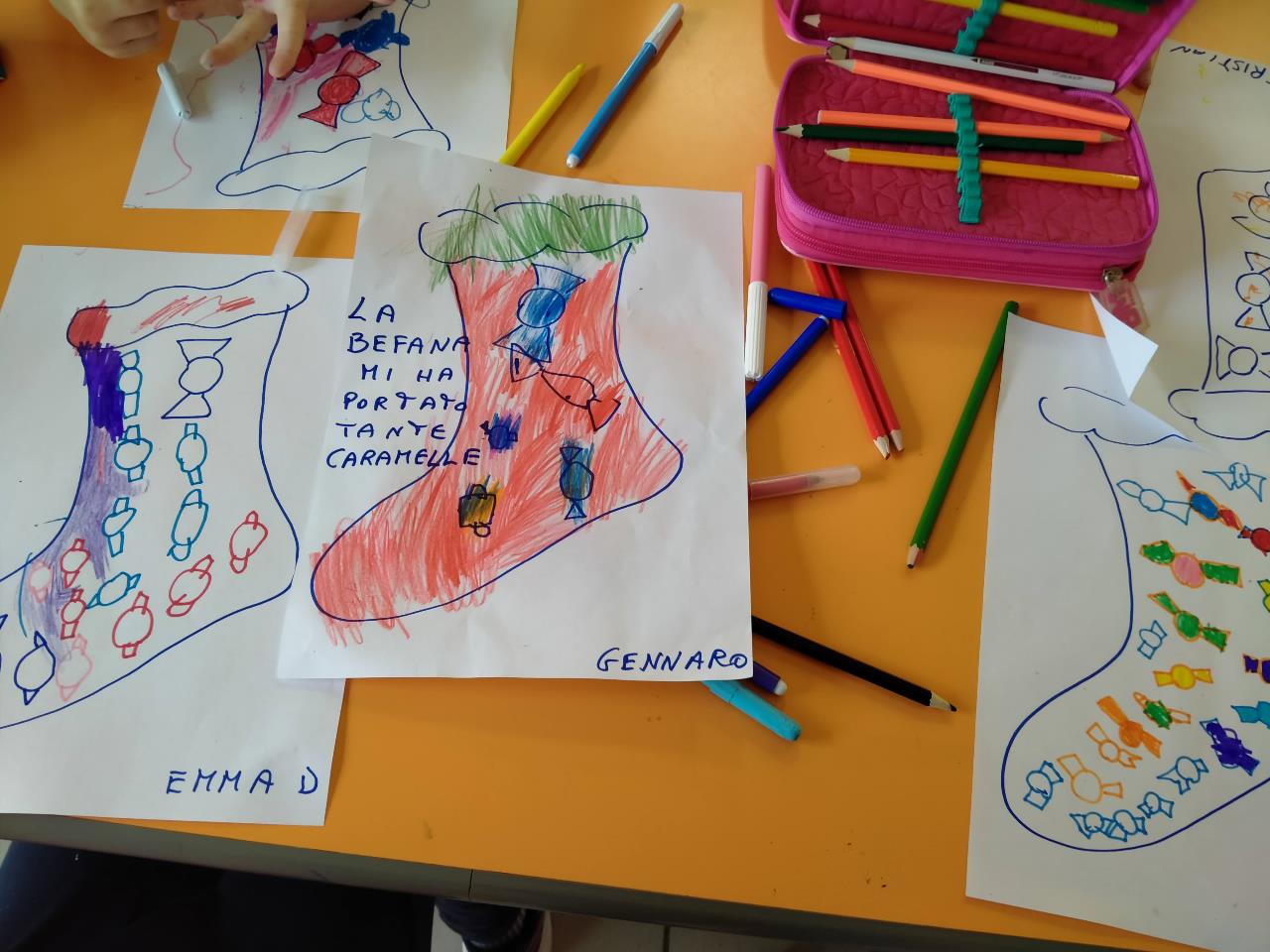 Festeggiamo insieme con la befana smemorina…
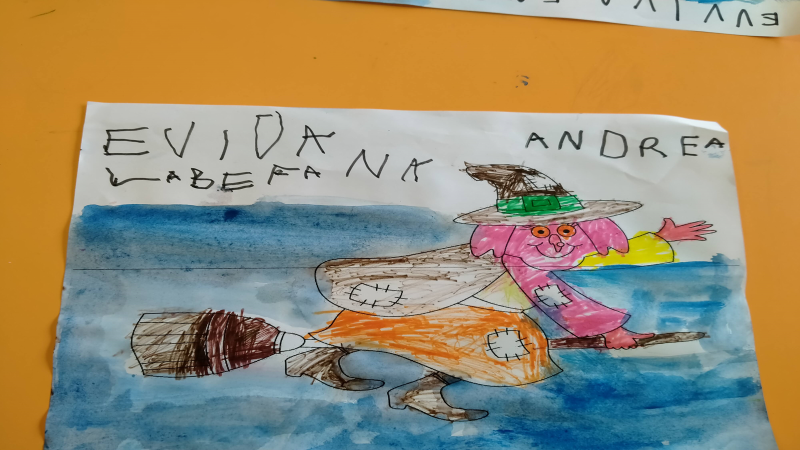 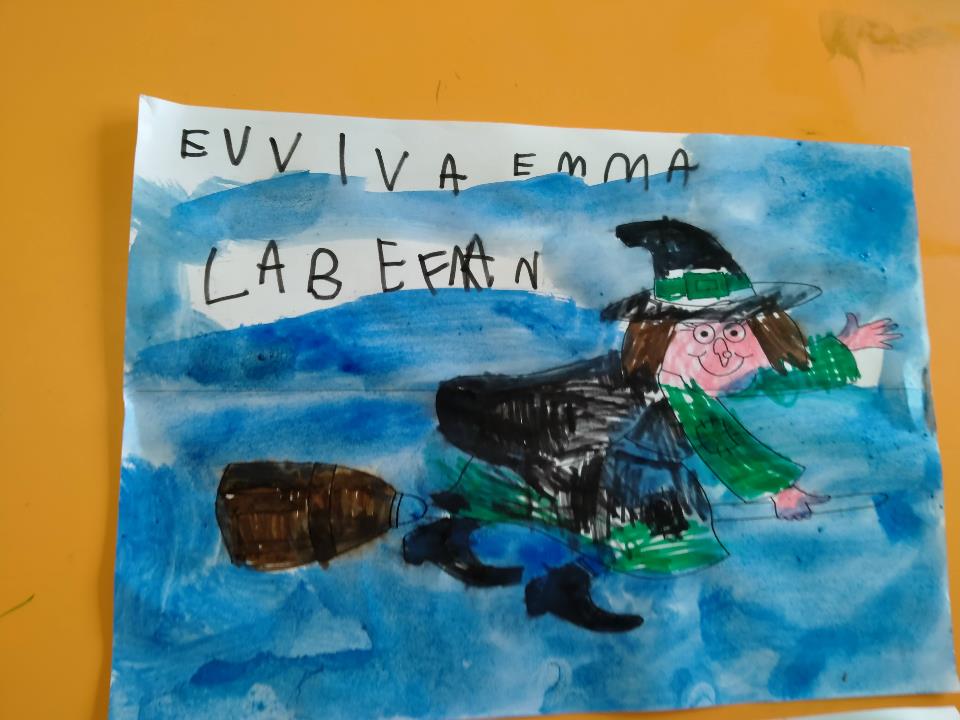 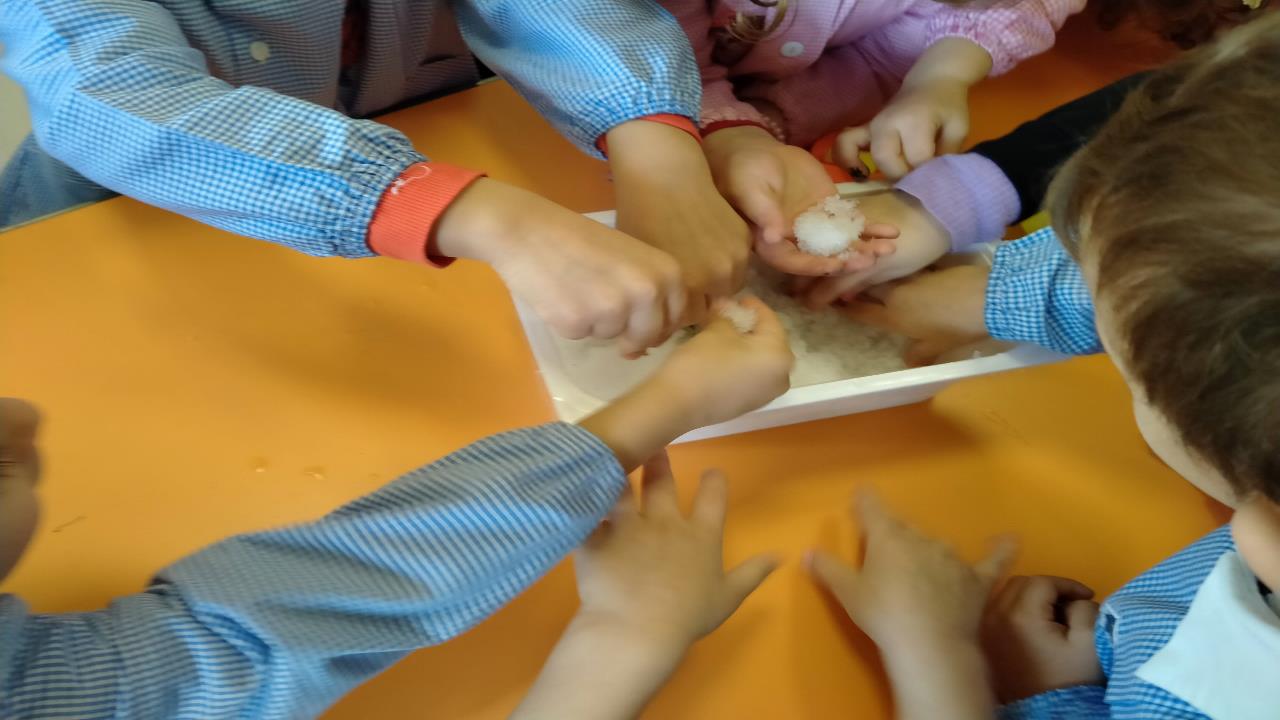 Giochiamo con la neve…
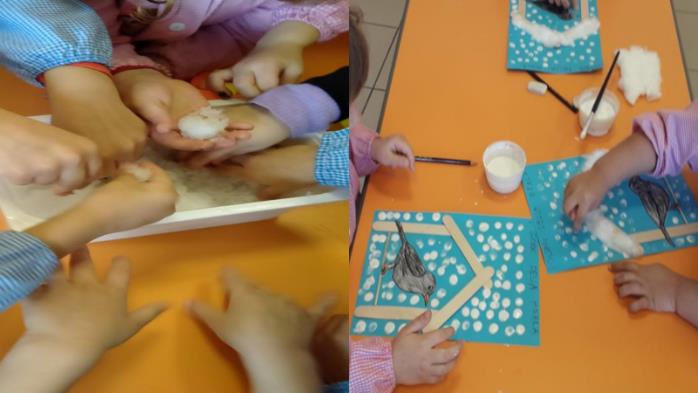 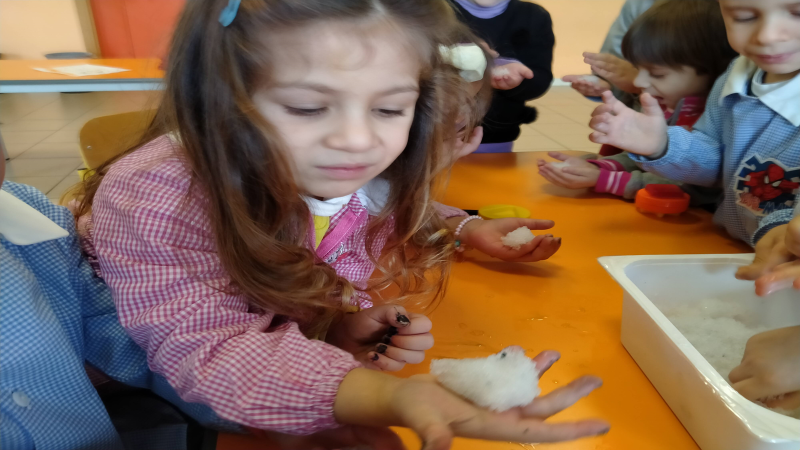 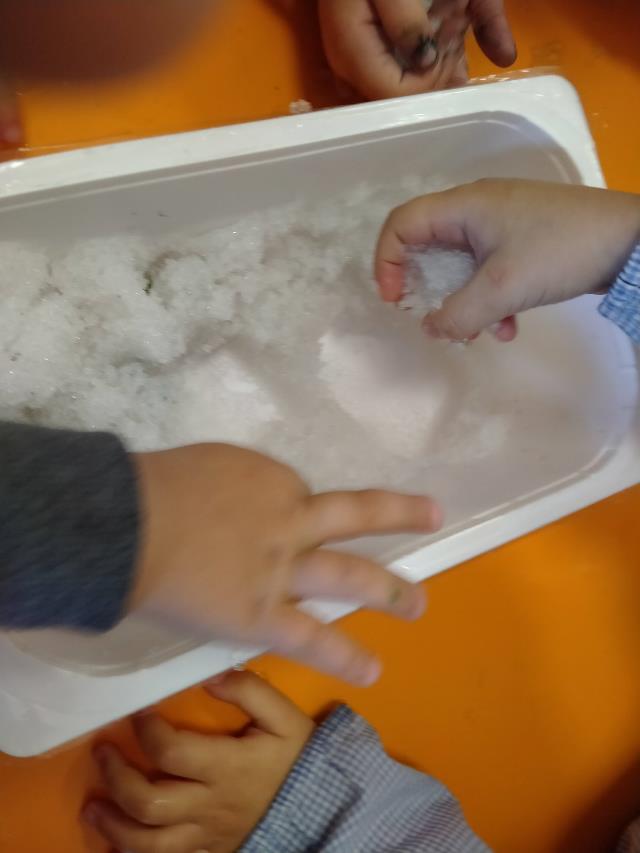 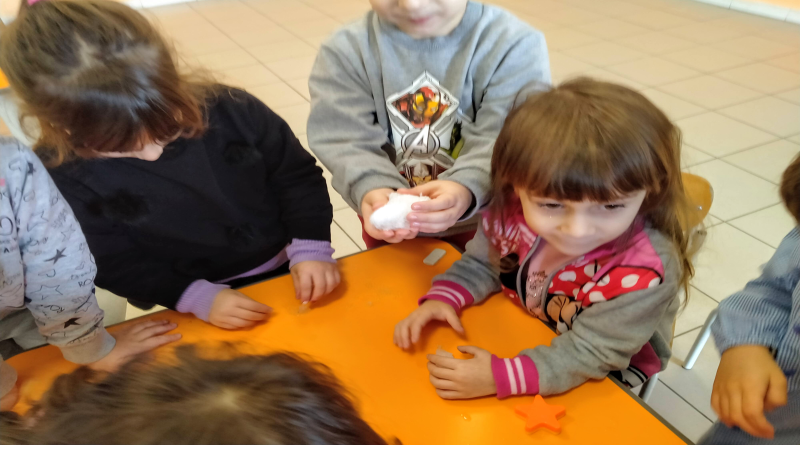 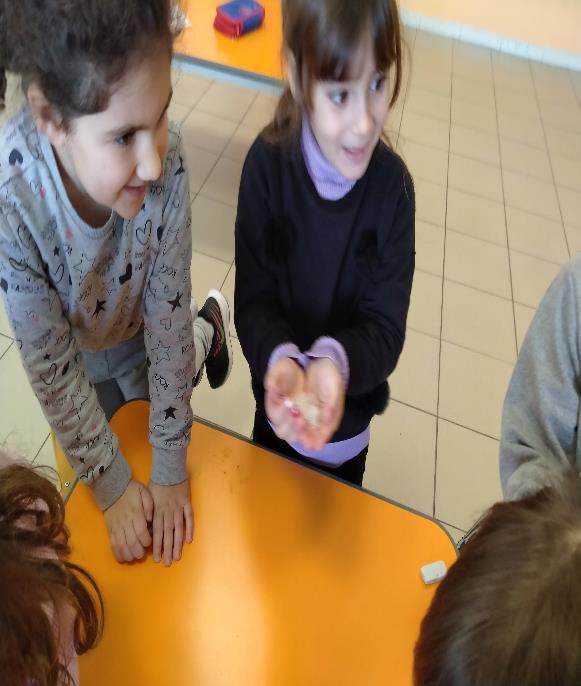 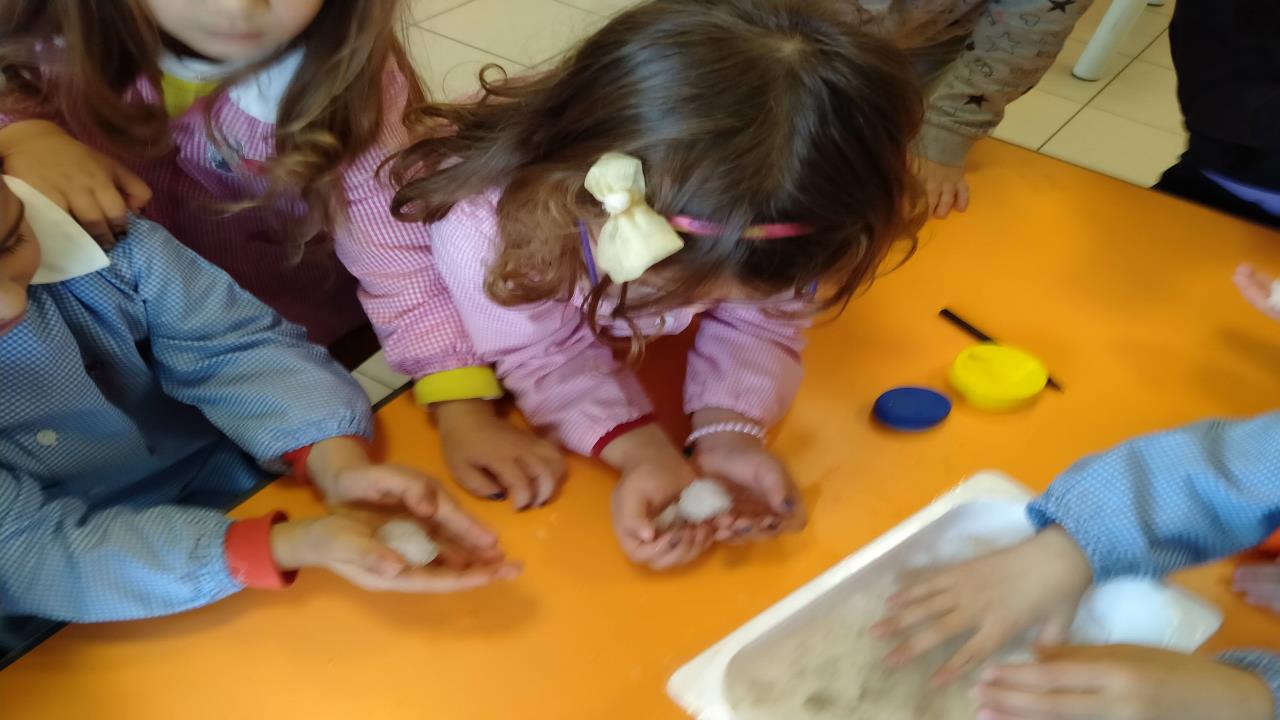 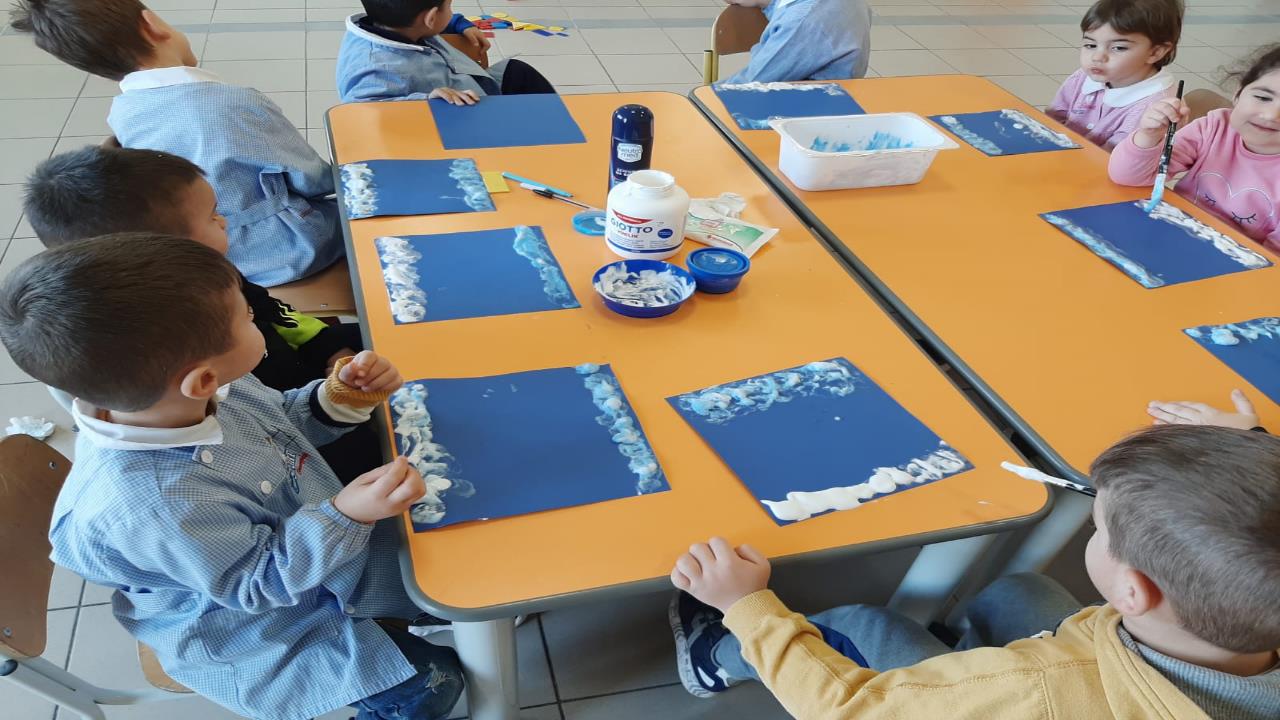 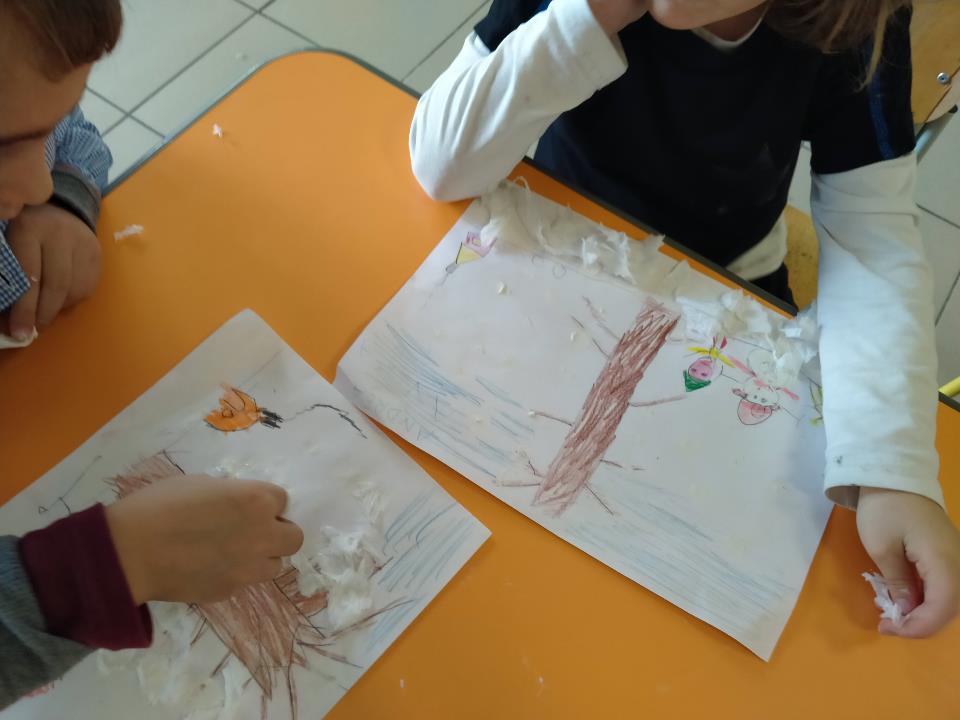 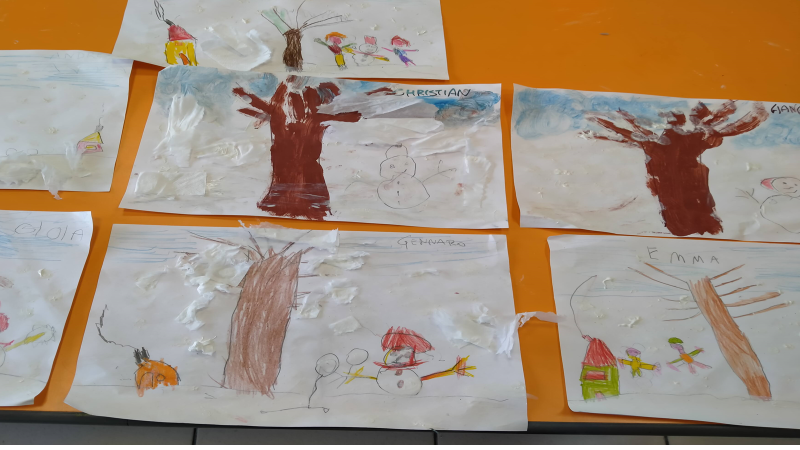 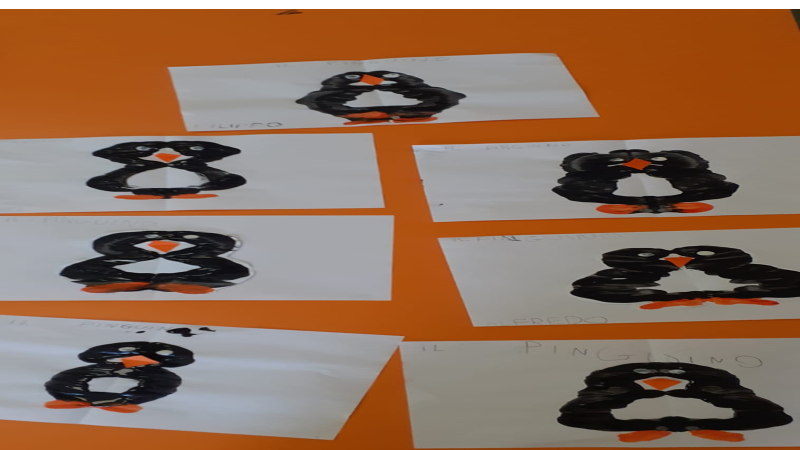 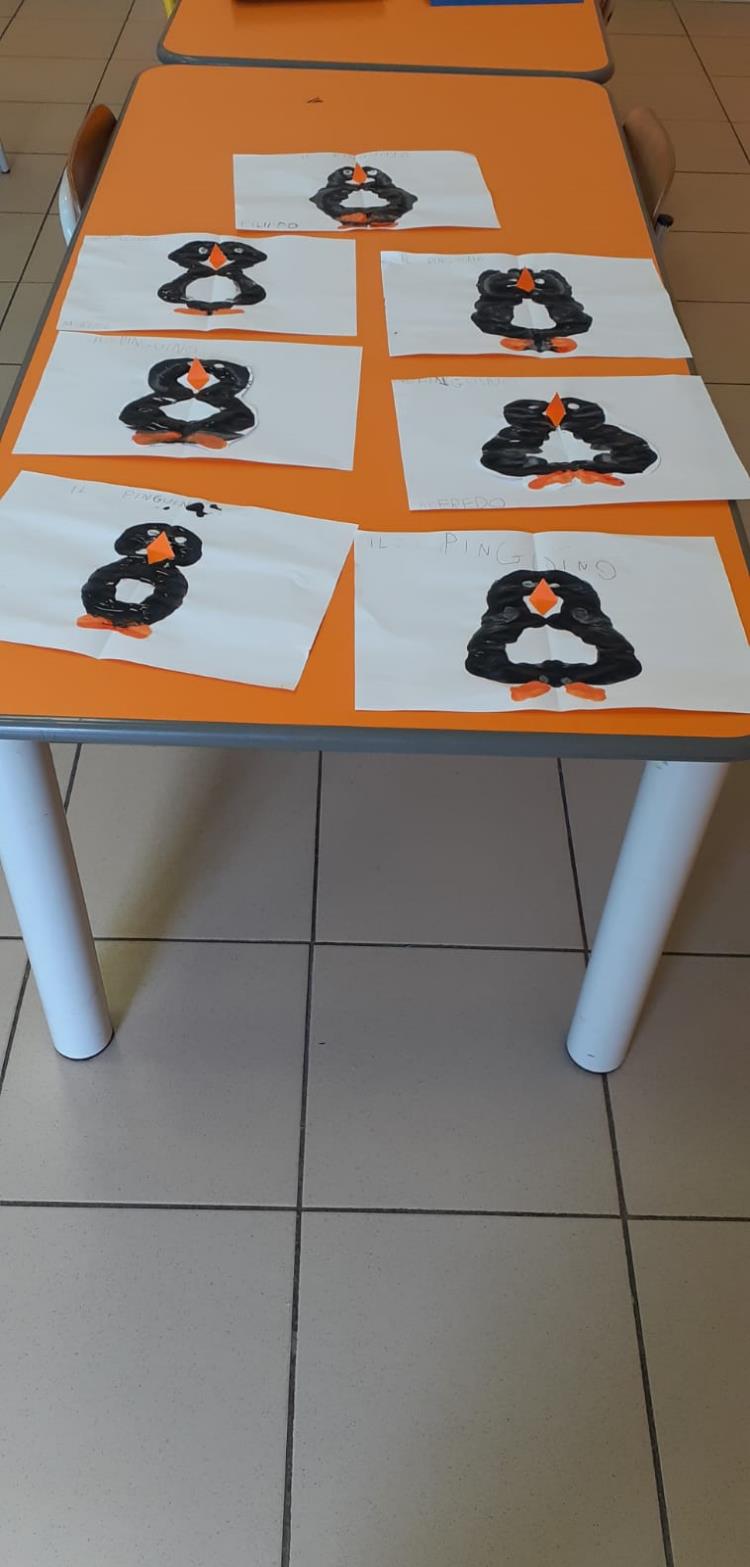 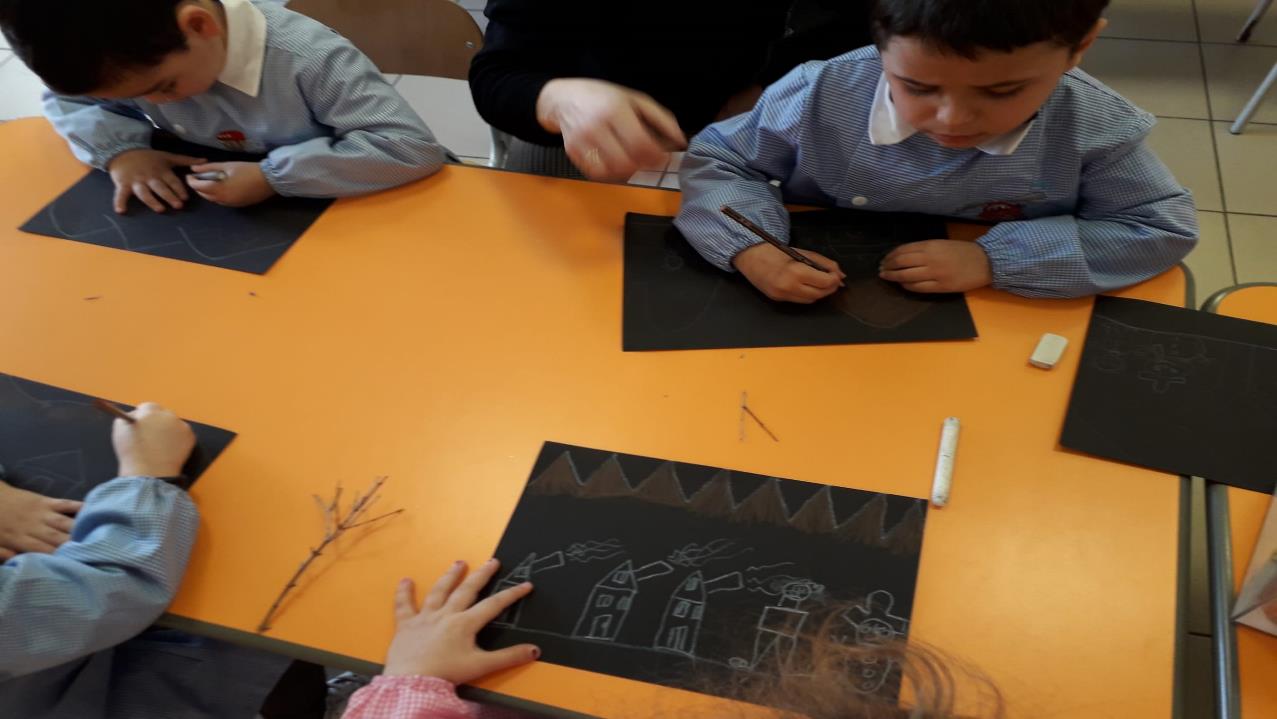 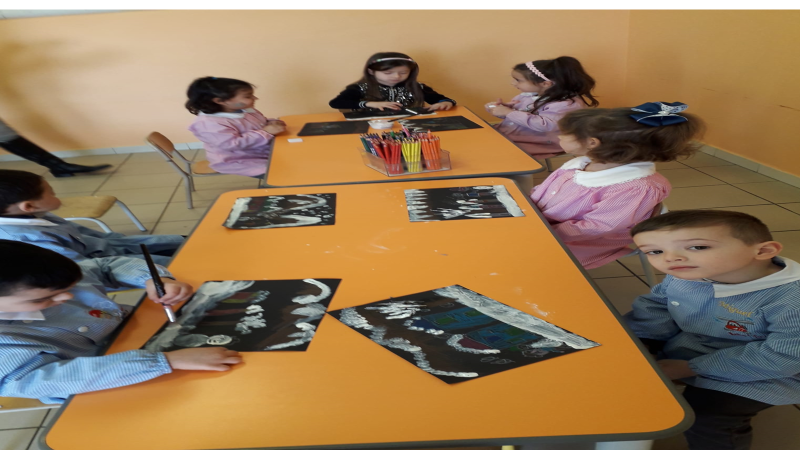 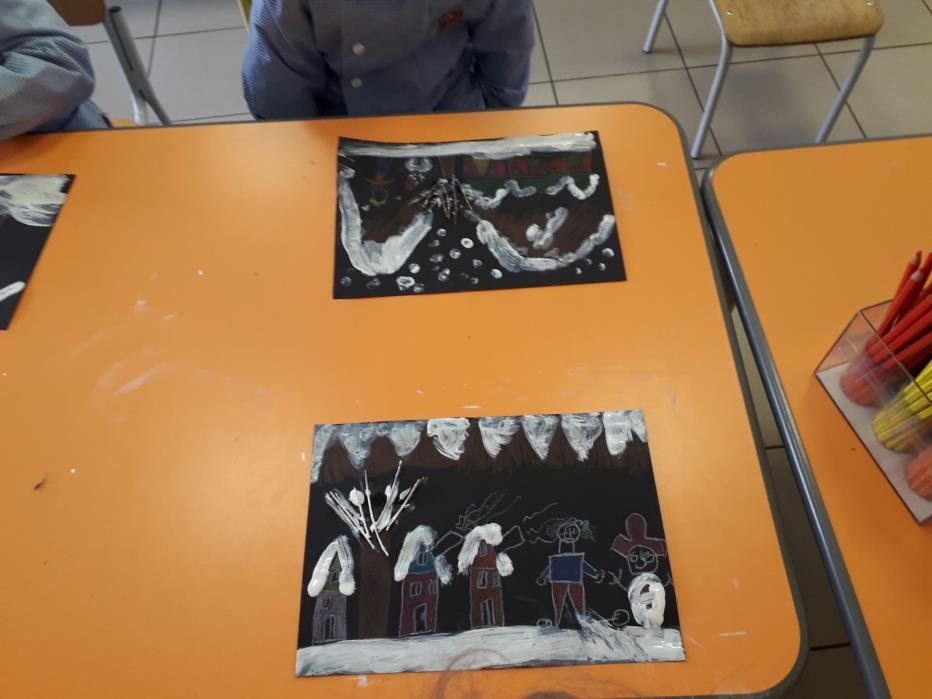 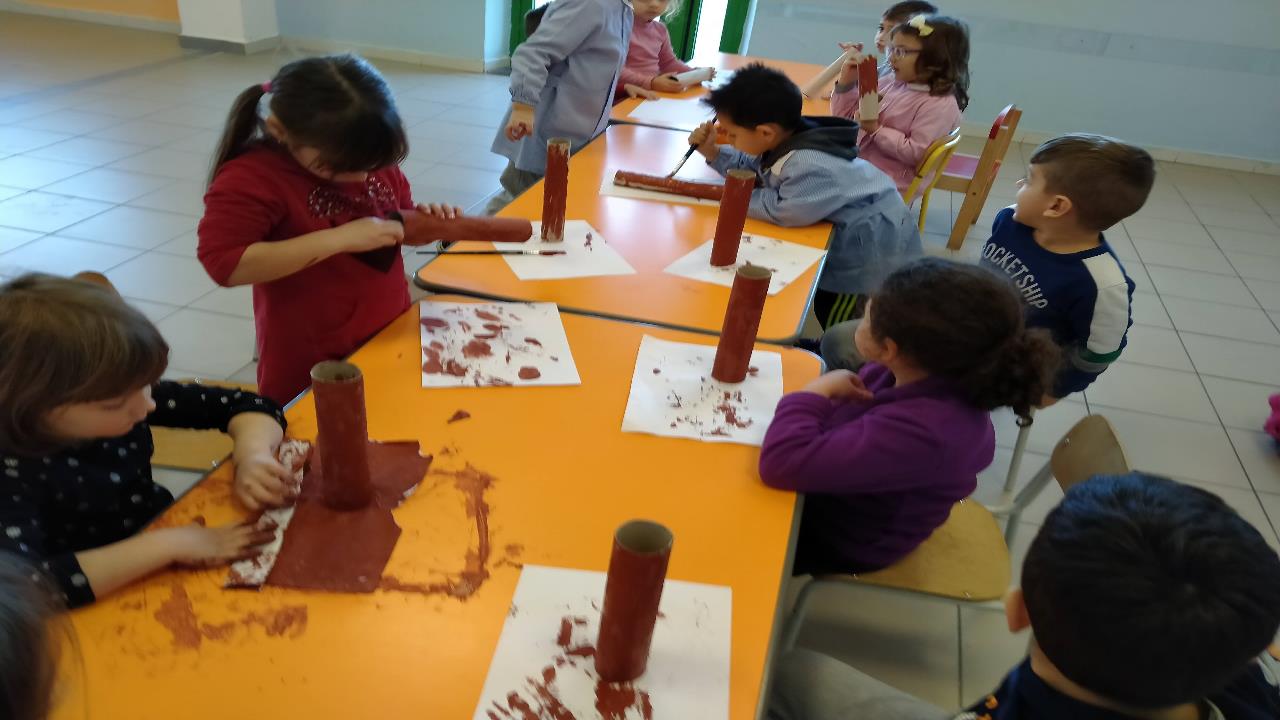 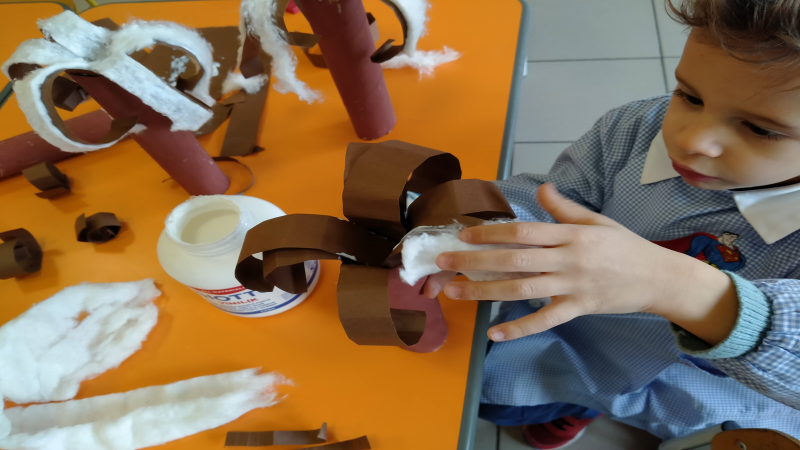 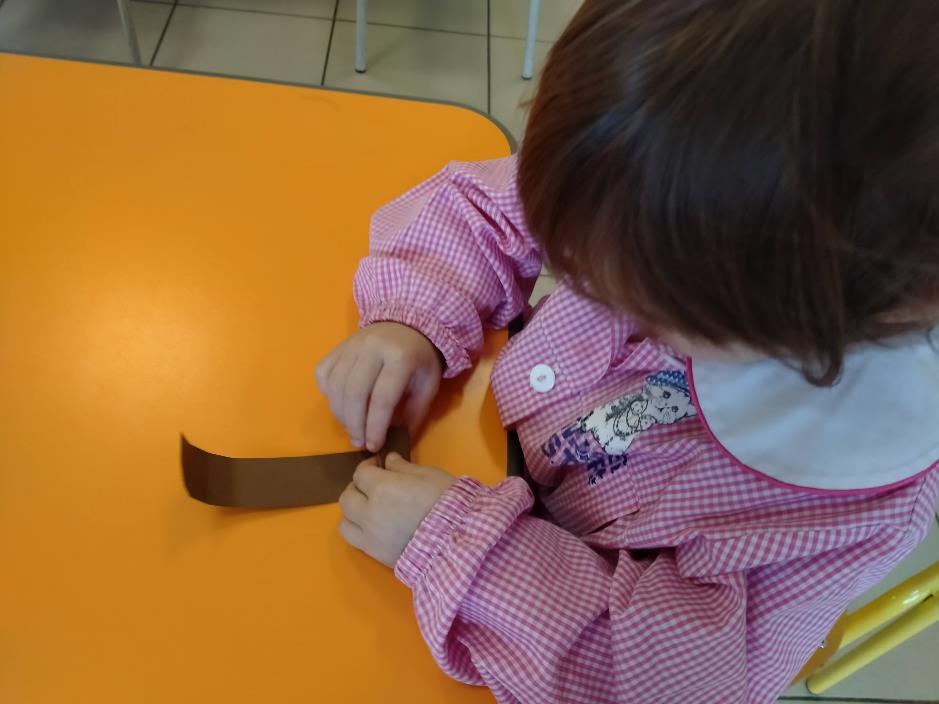 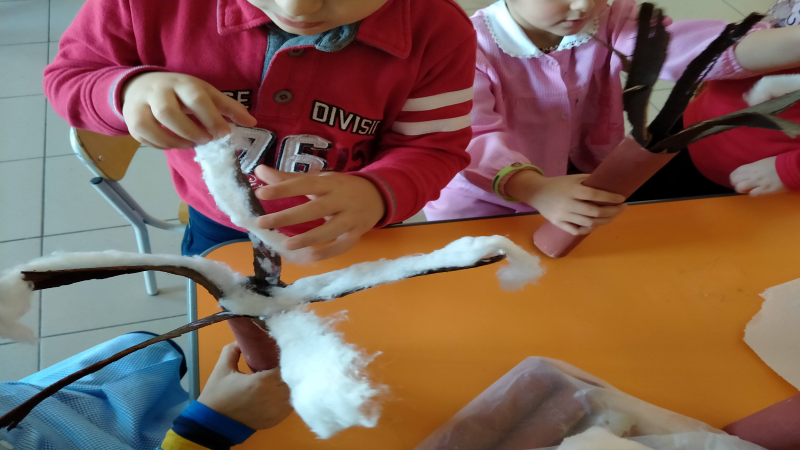 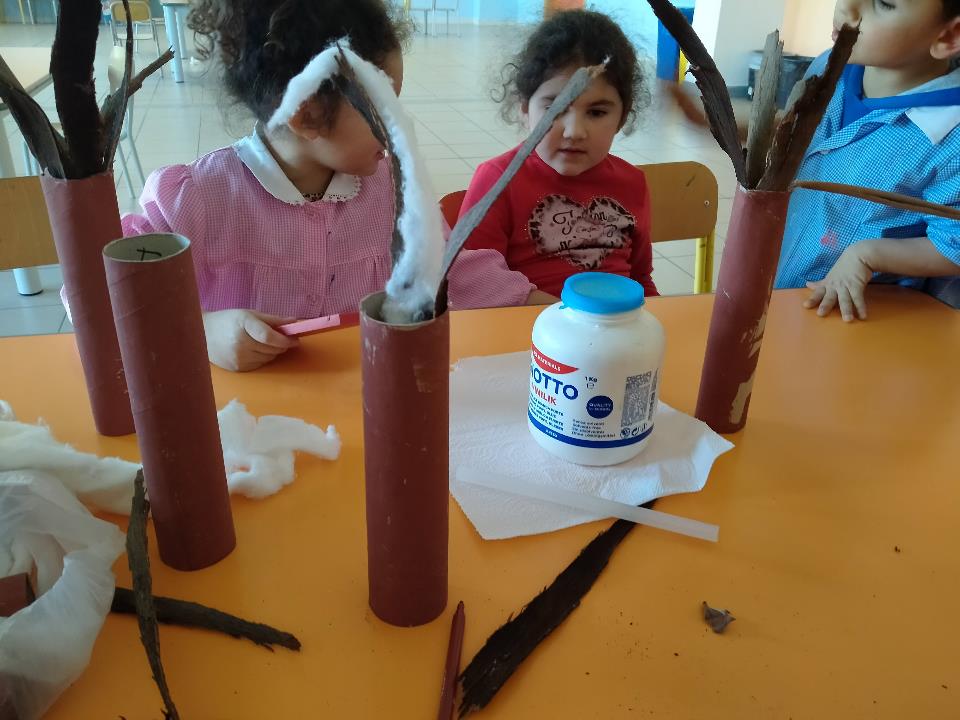 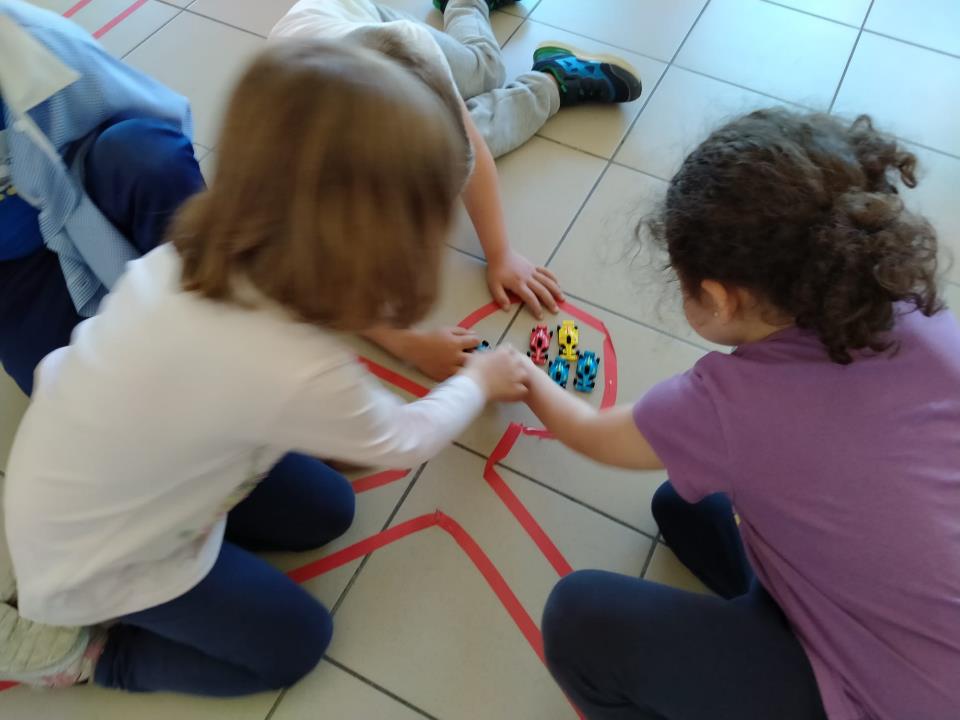 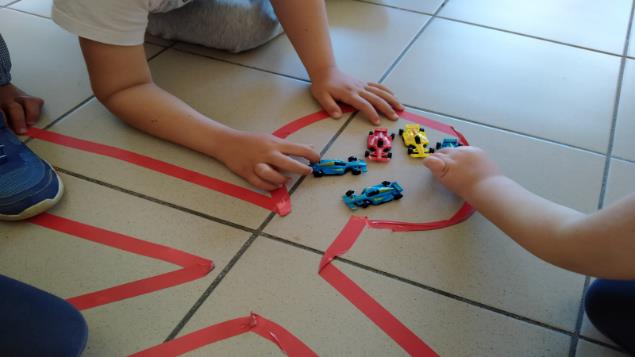 Facciamo attività di coding…
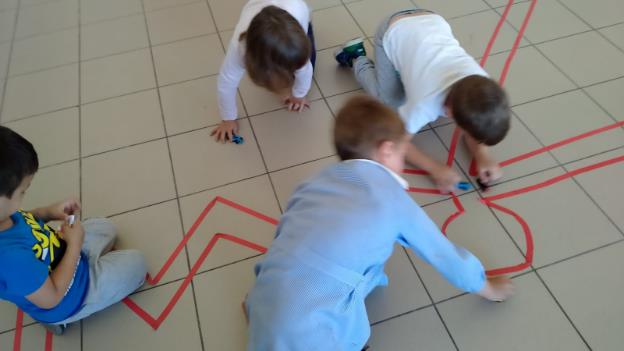 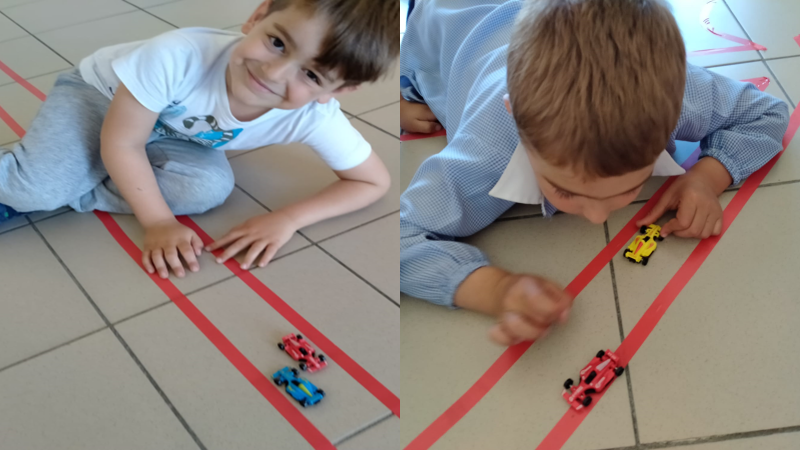 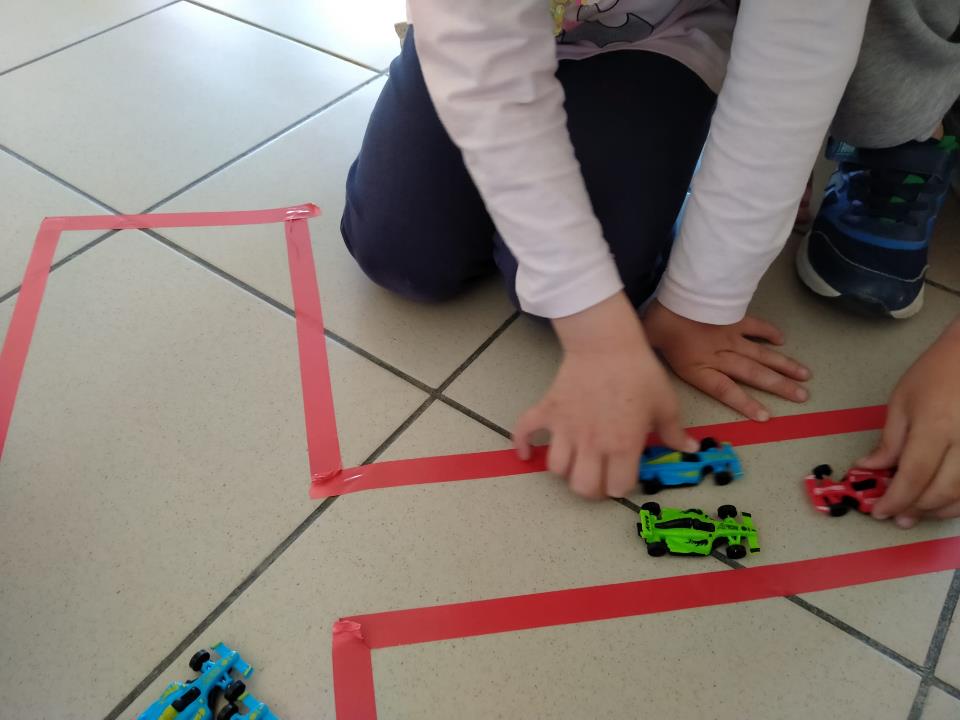 Realizziamo un progetto condiviso per giocare insieme…
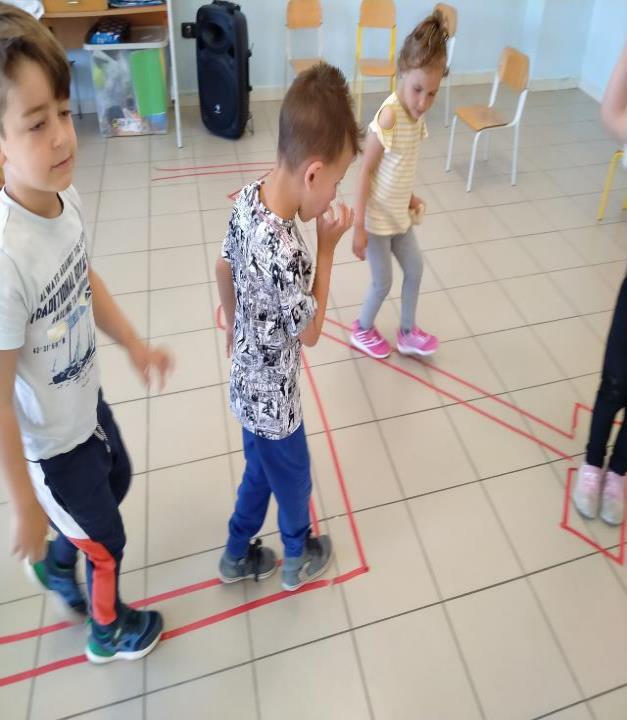 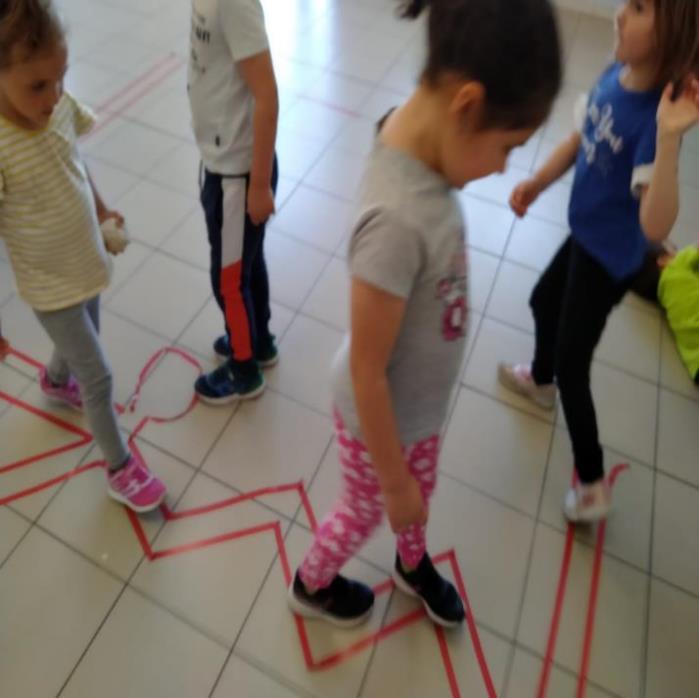 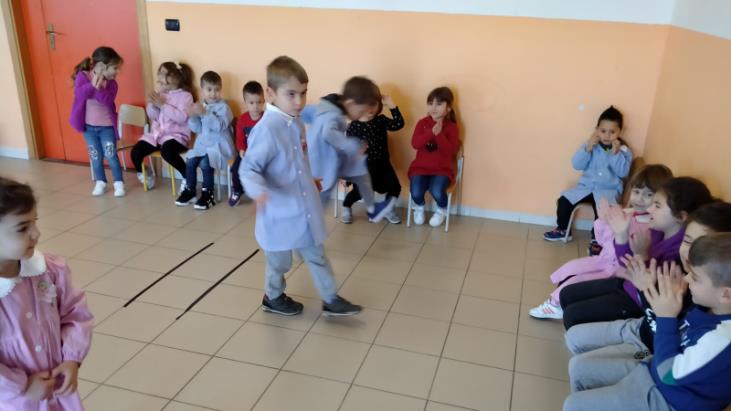 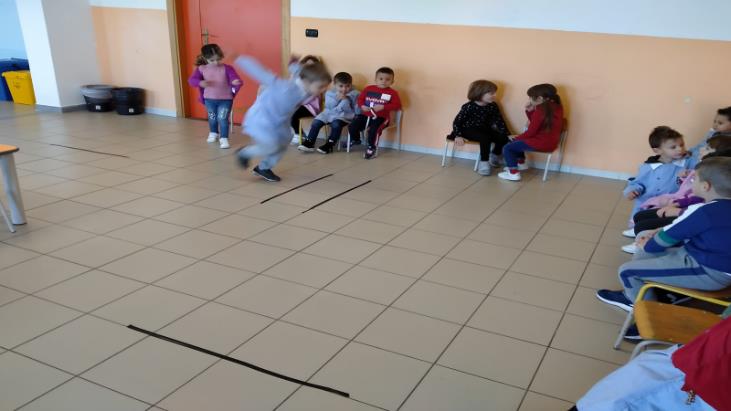 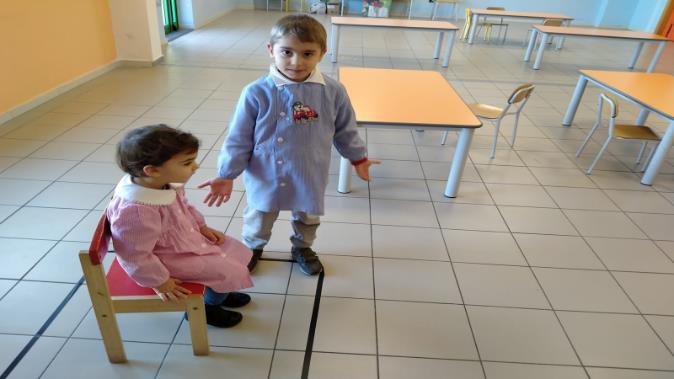 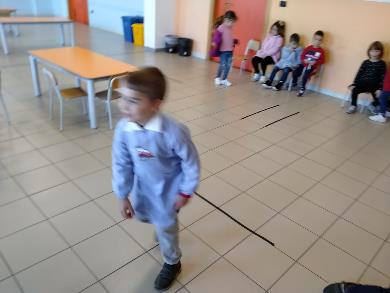 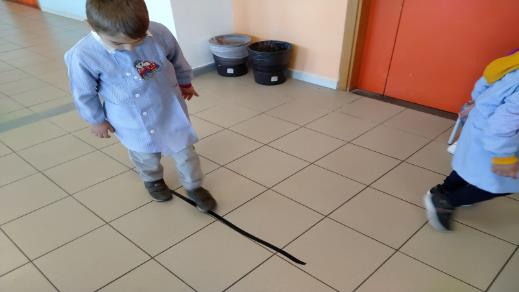 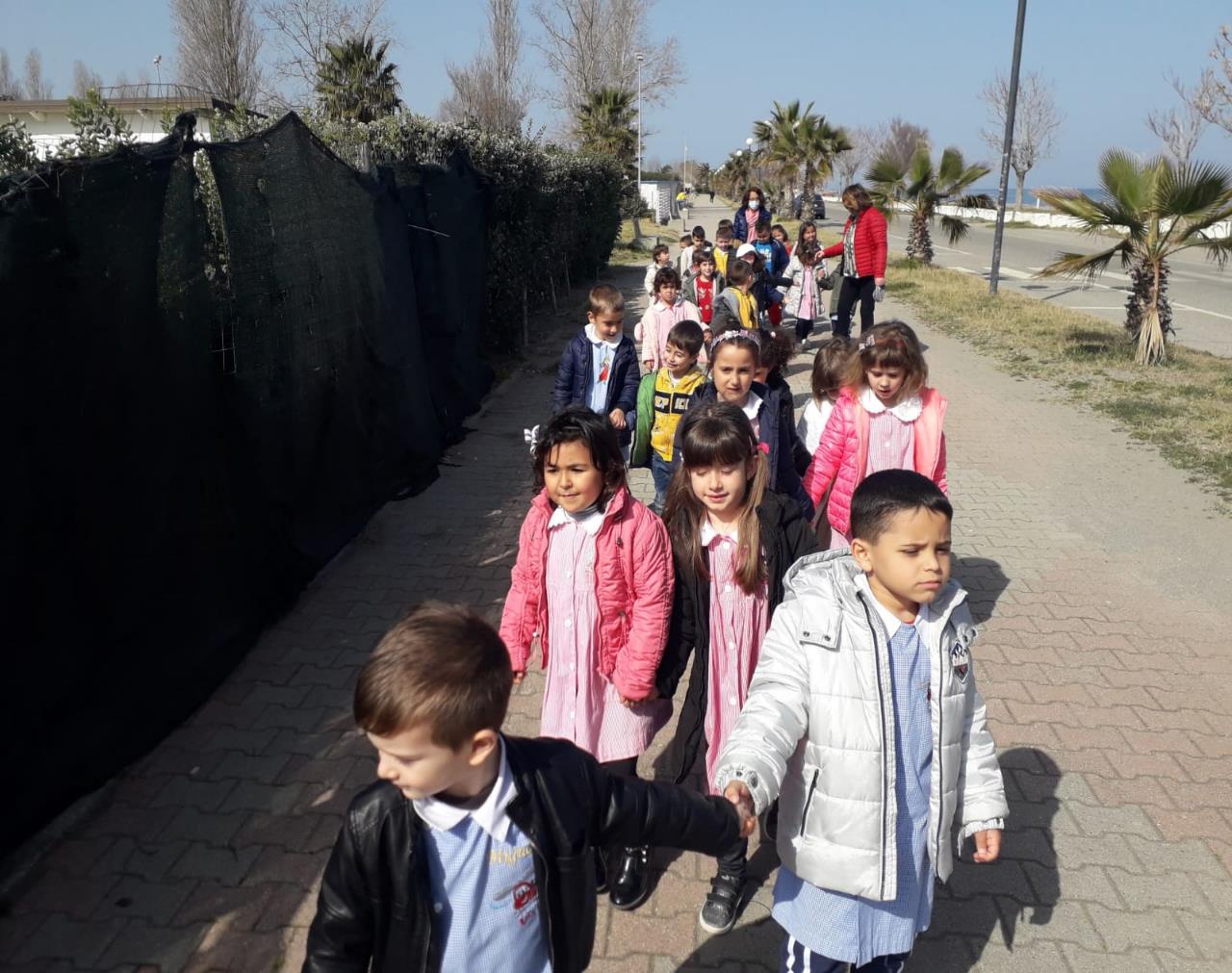 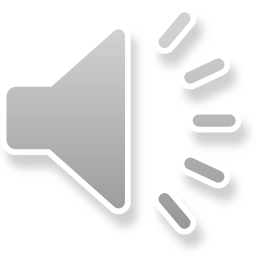 Ci rechiamo sulla spiaggia…
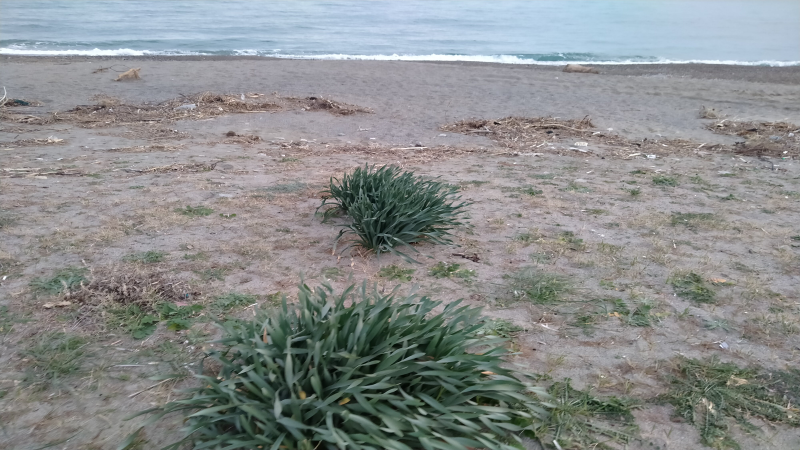 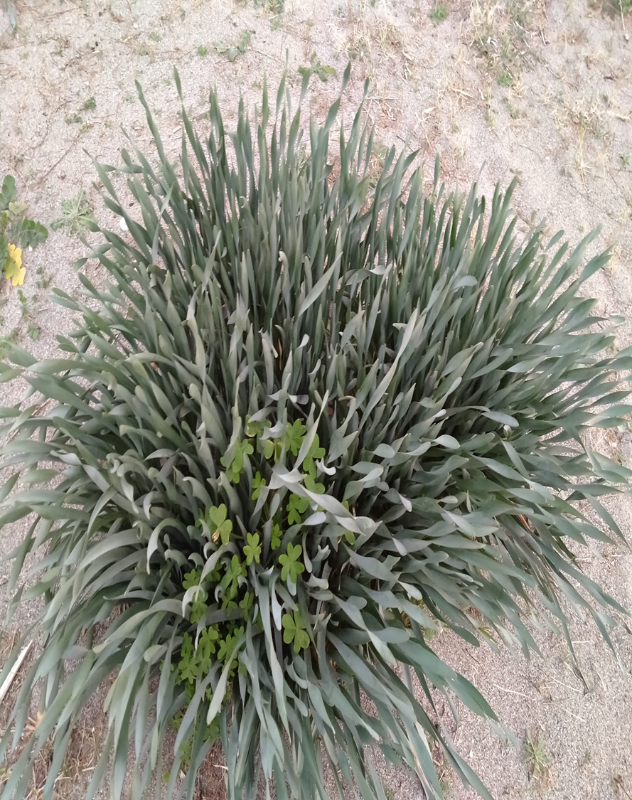 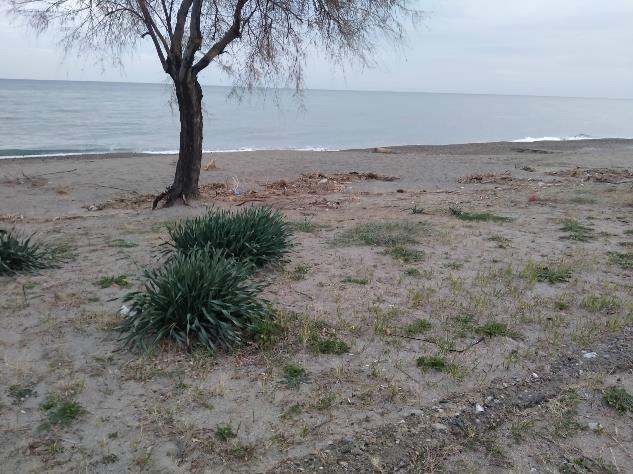 Alla scoperta del Giglio di Mare
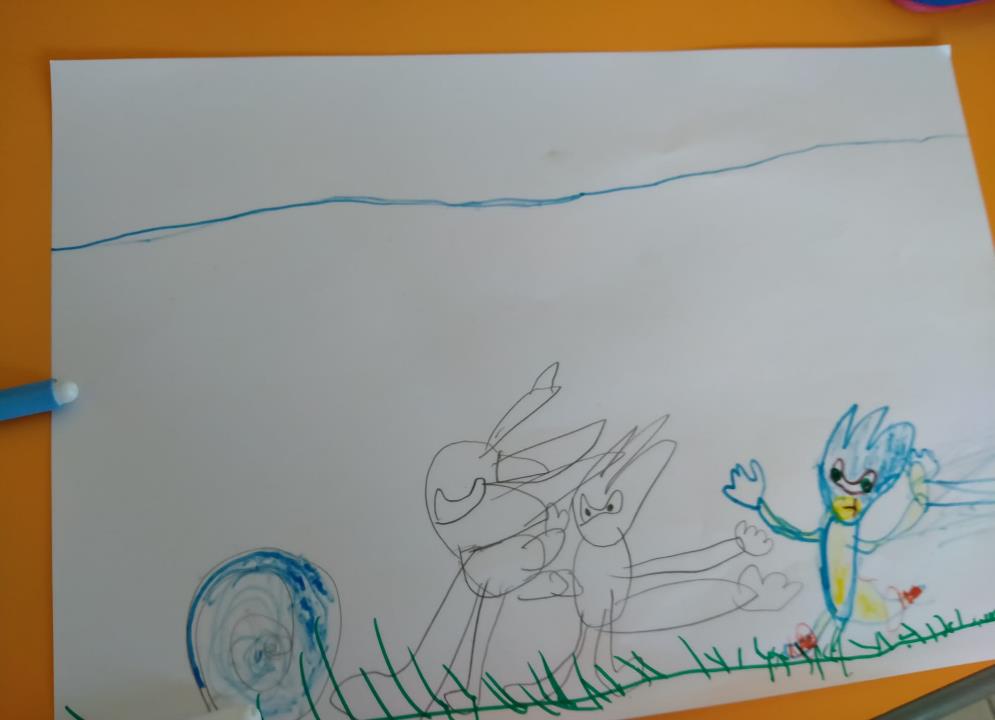 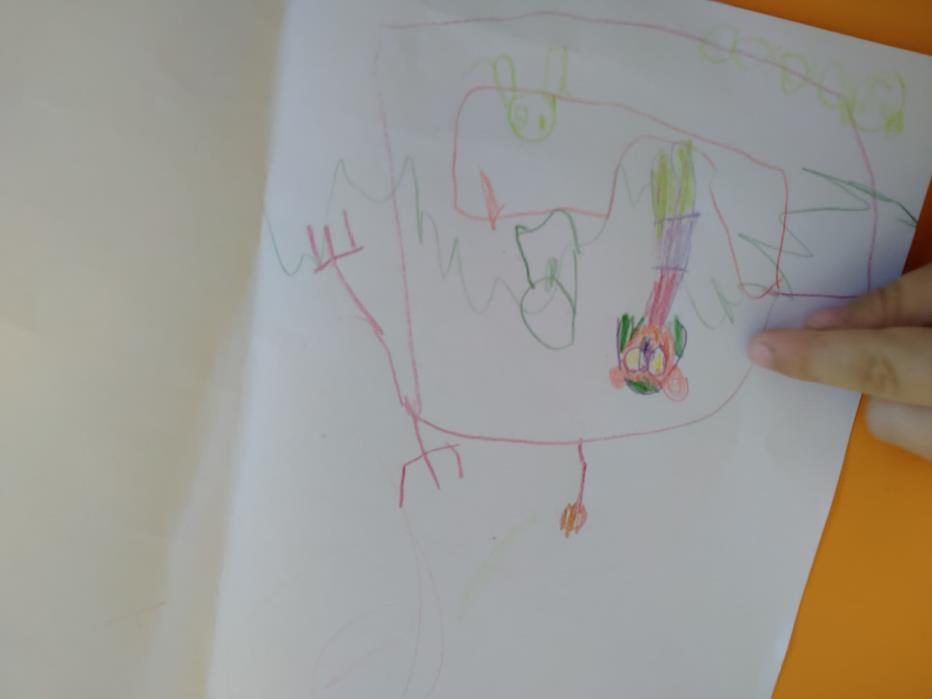 Le nostre attività , grafico pittoriche, di prescrittura…
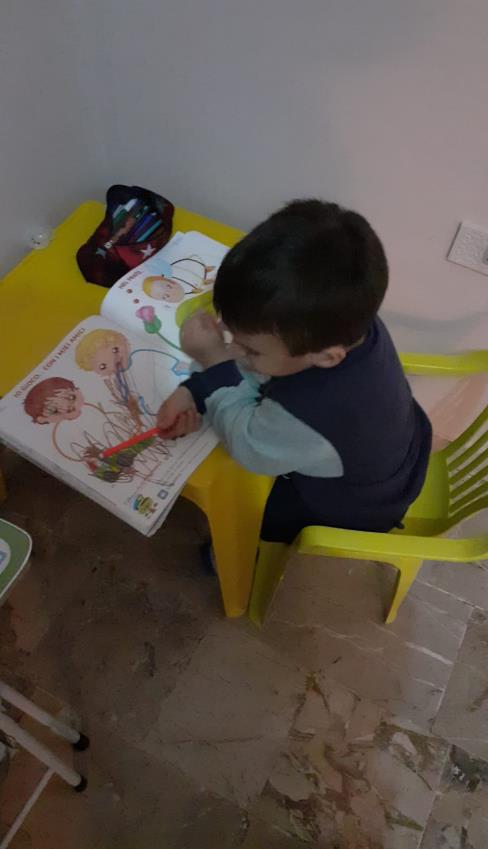 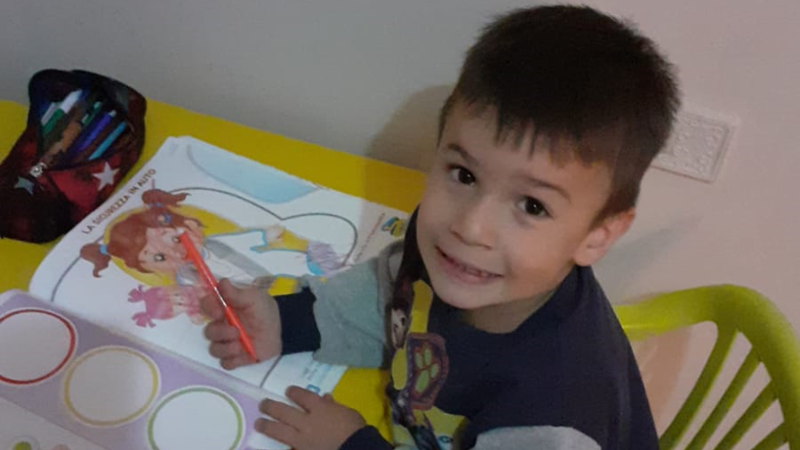 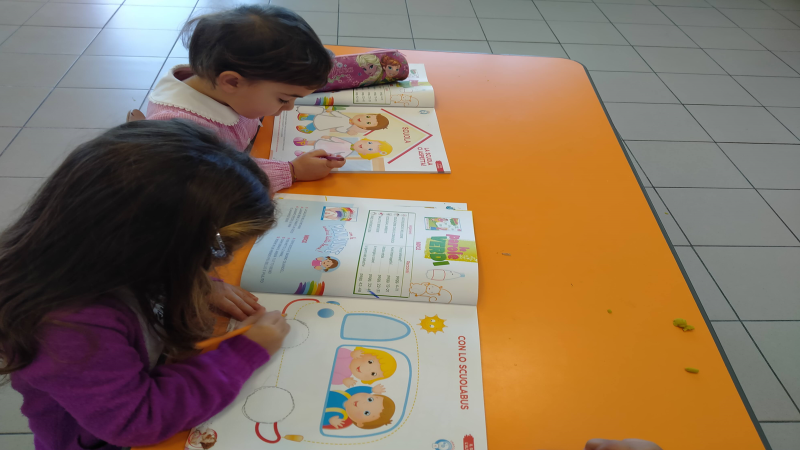 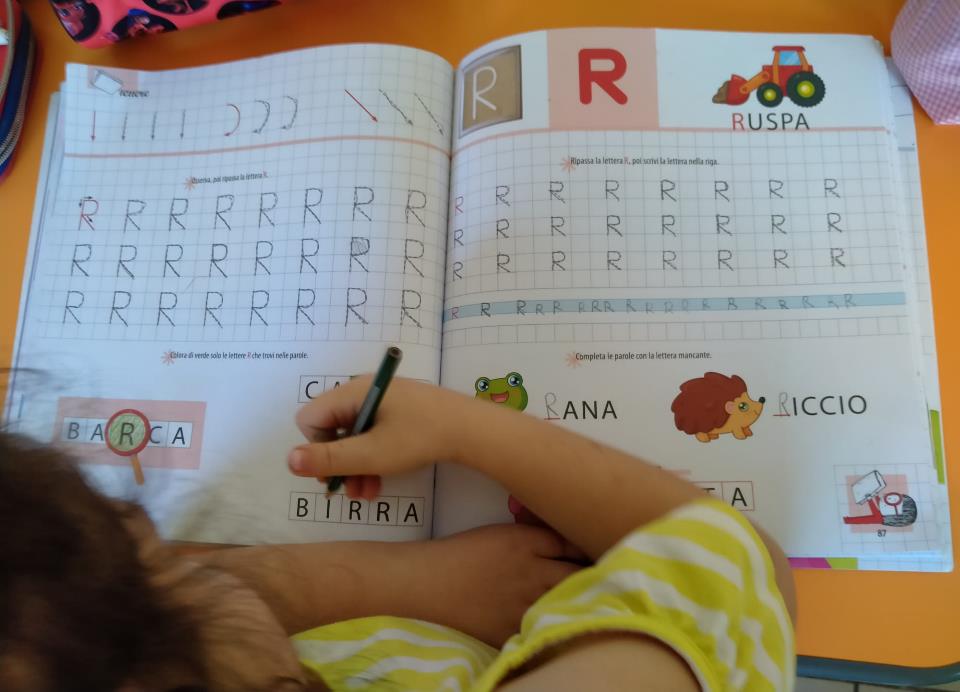 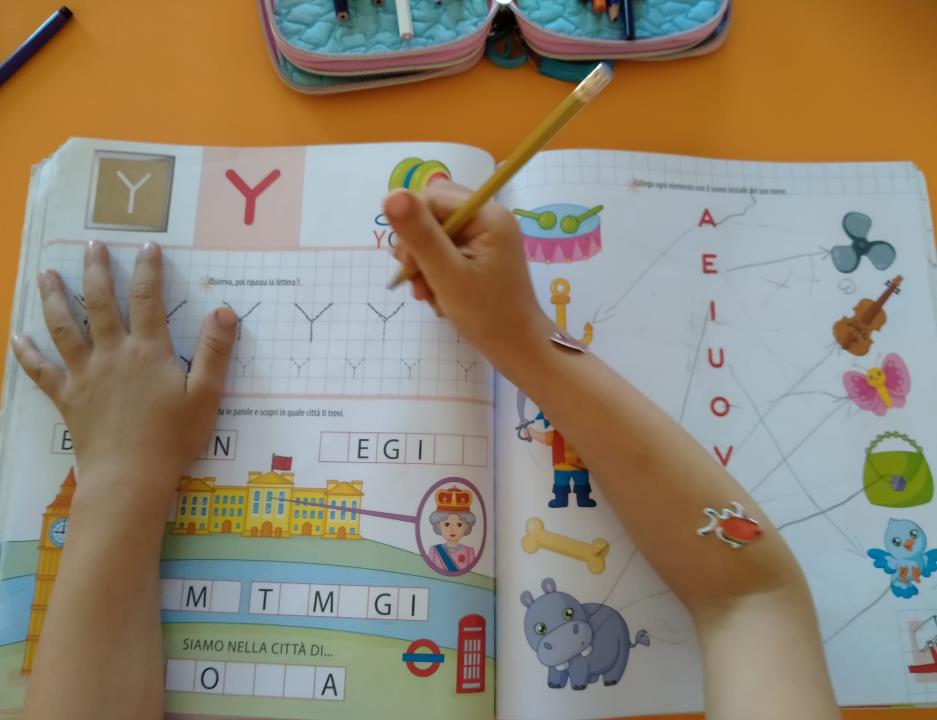 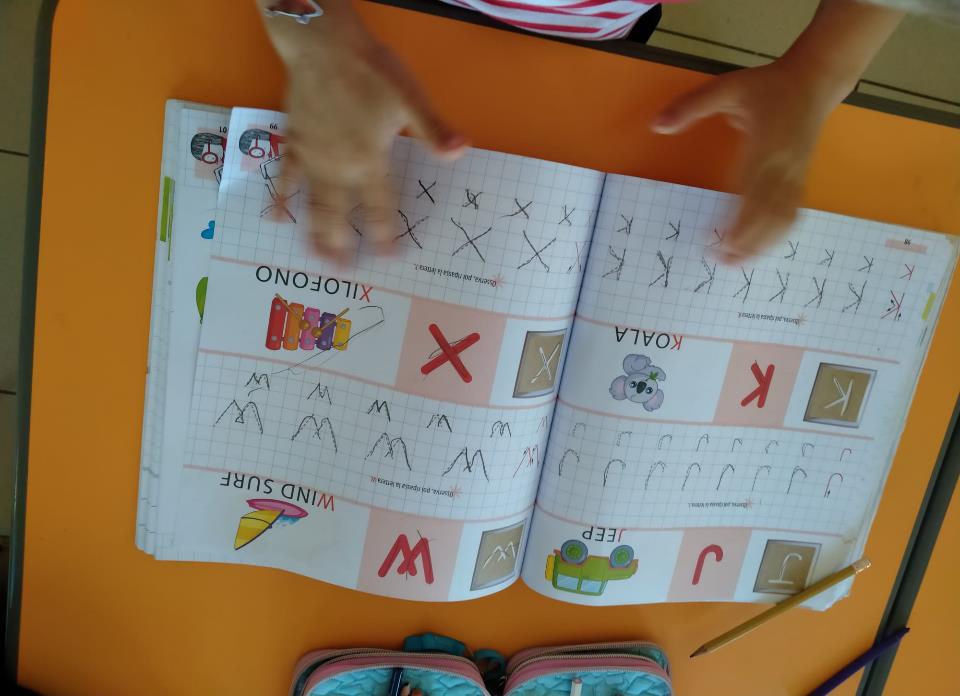 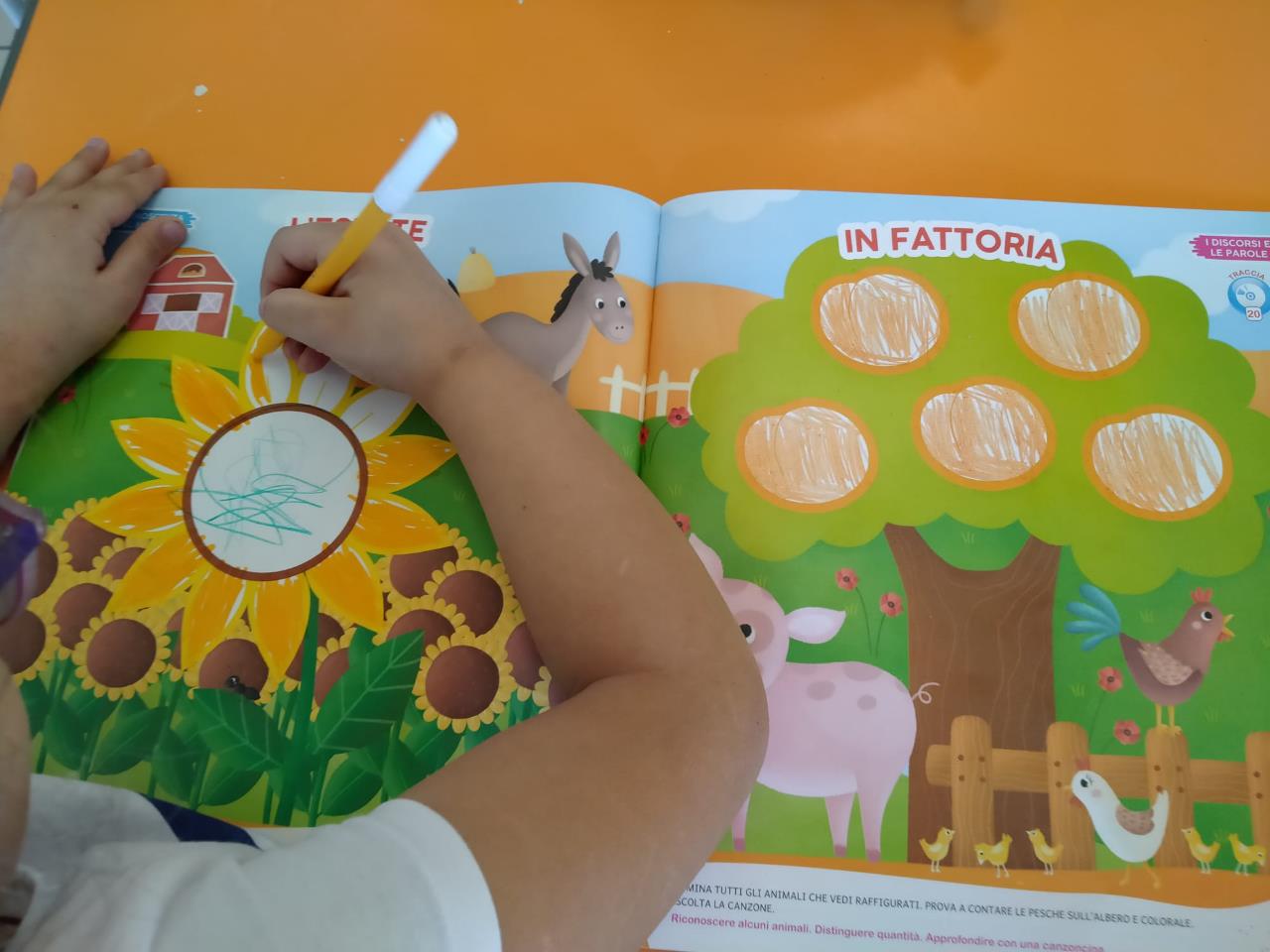 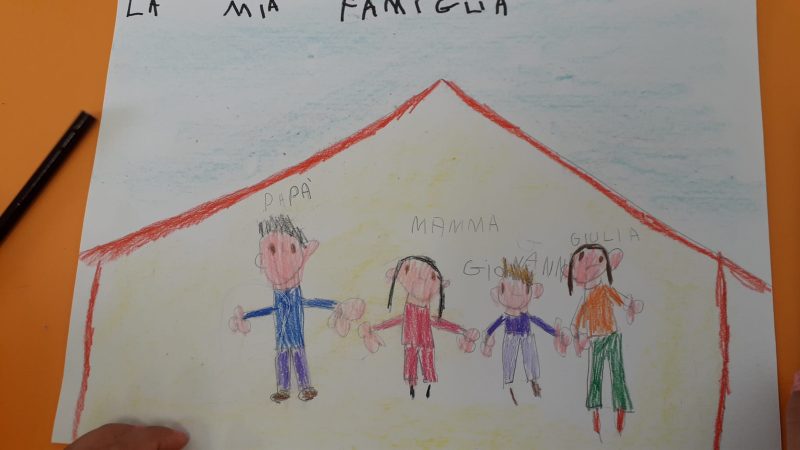 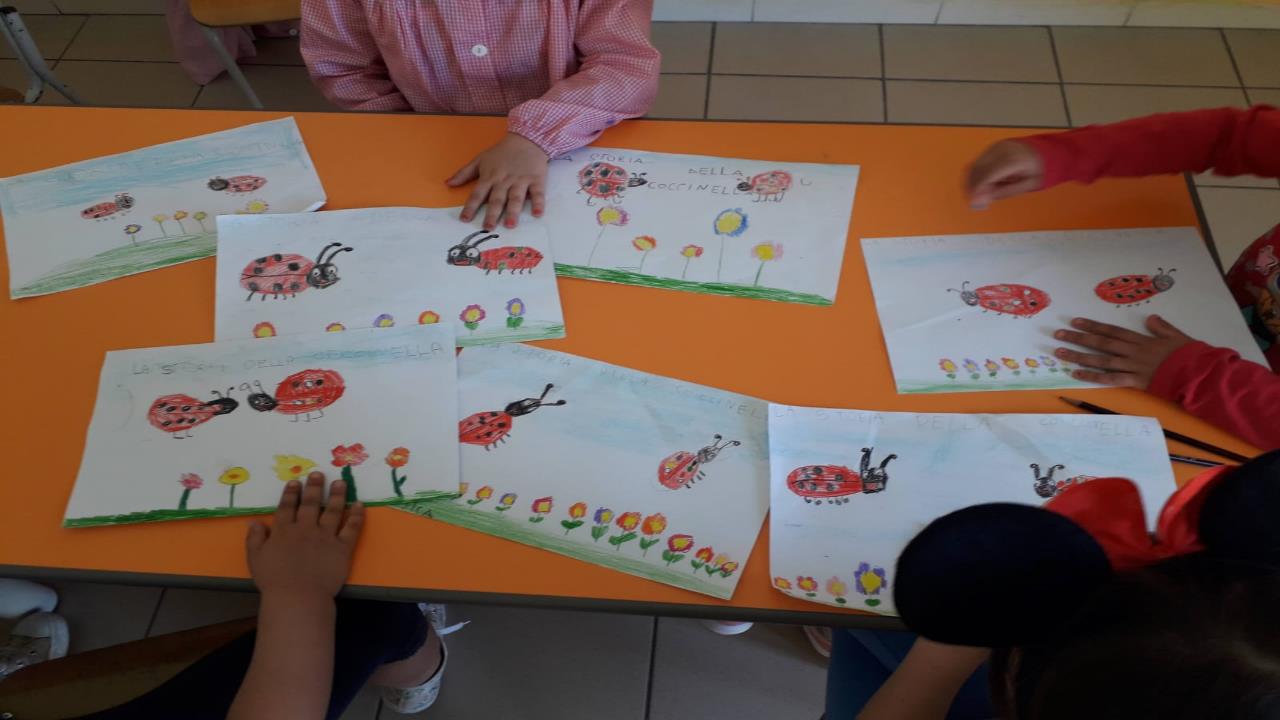 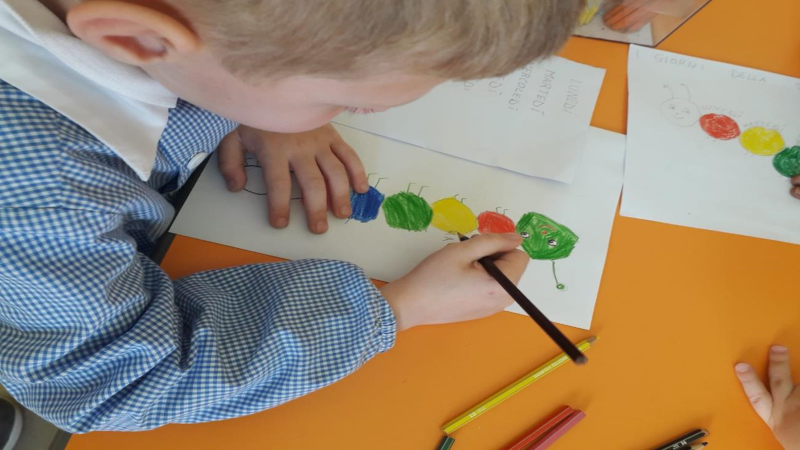 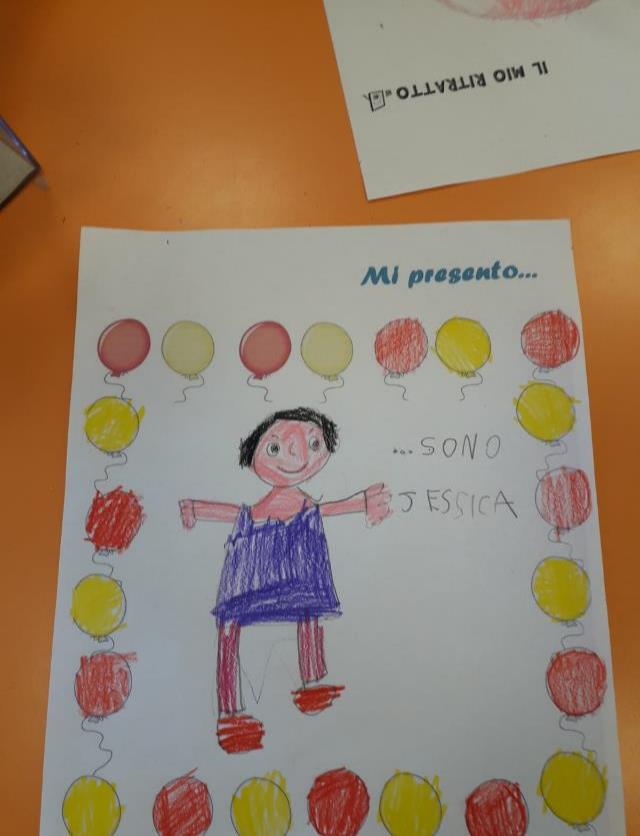 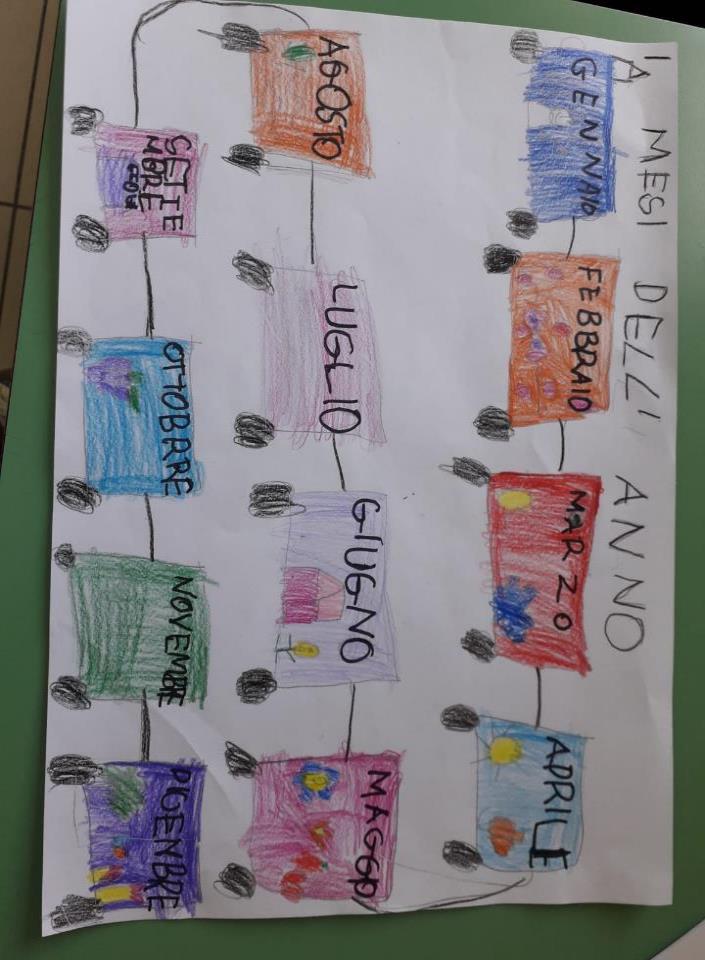 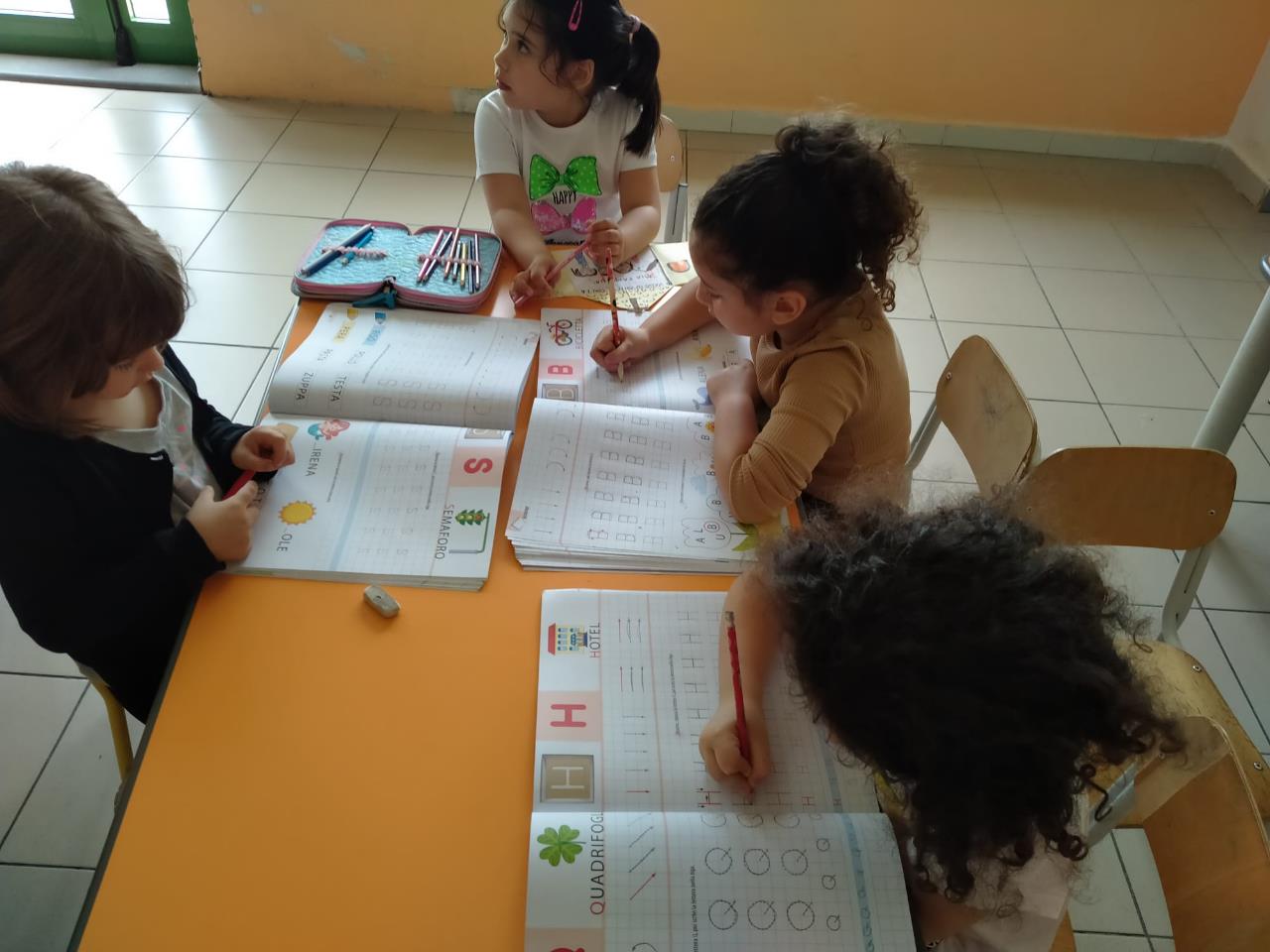 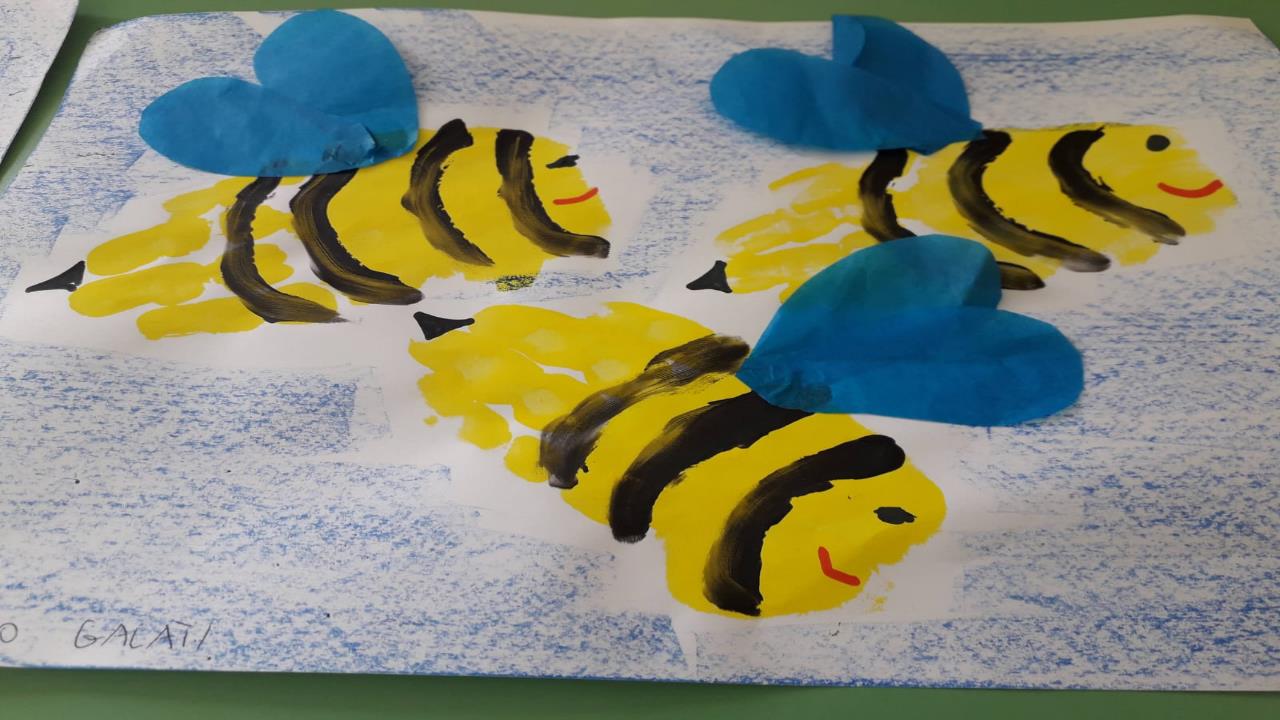 La giornata delle Api…
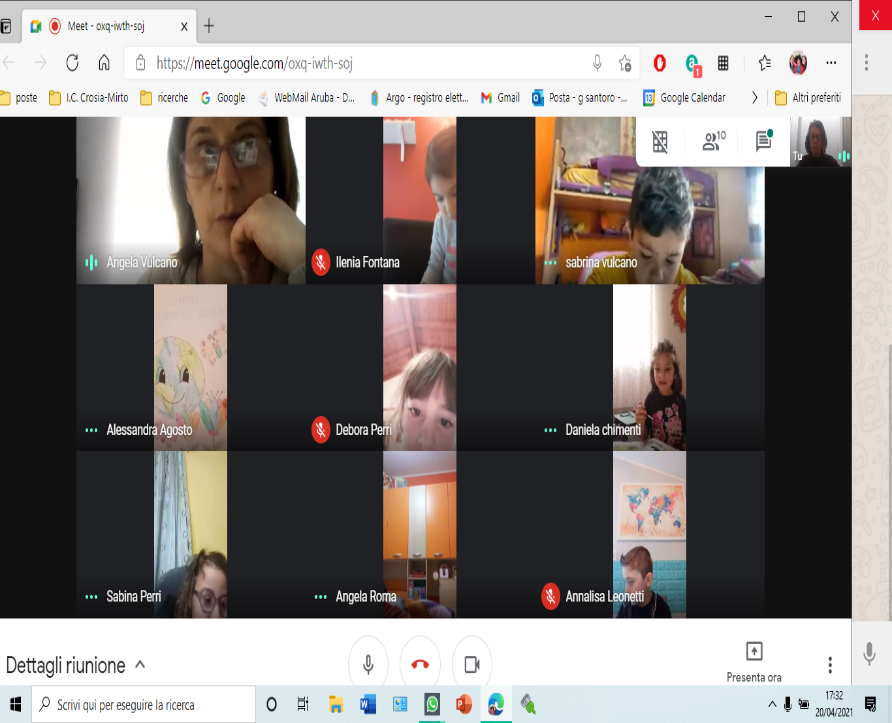 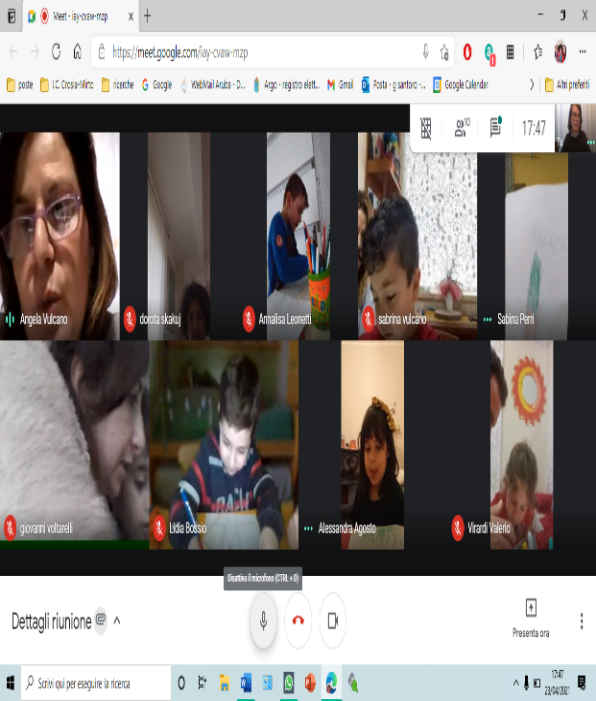 Le nostre video chiamate…
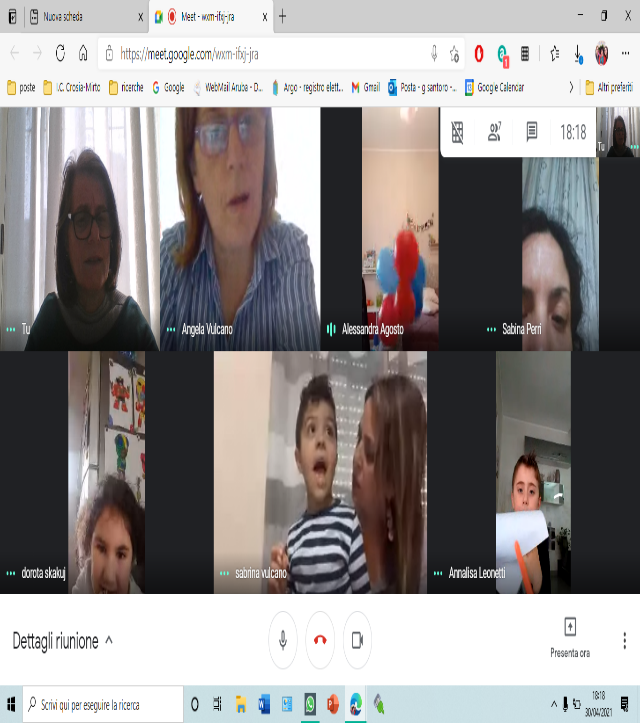 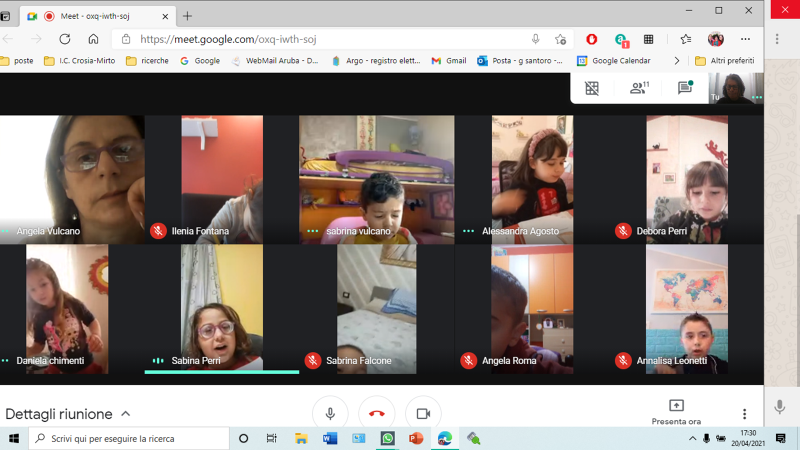 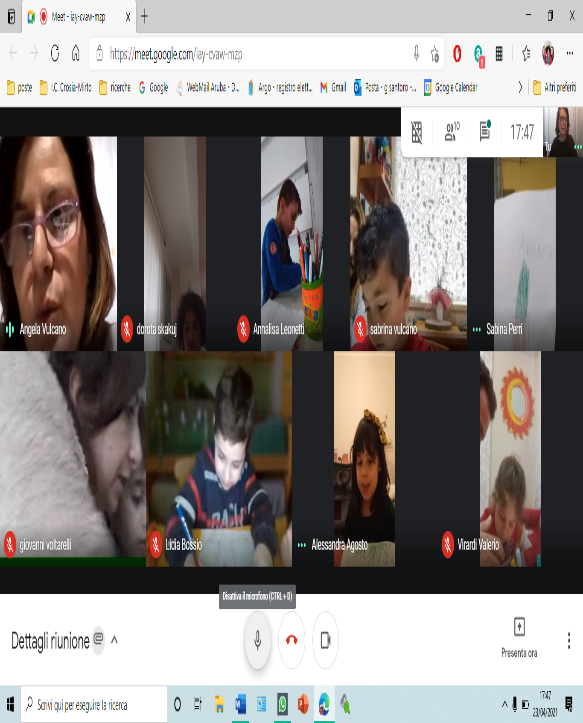 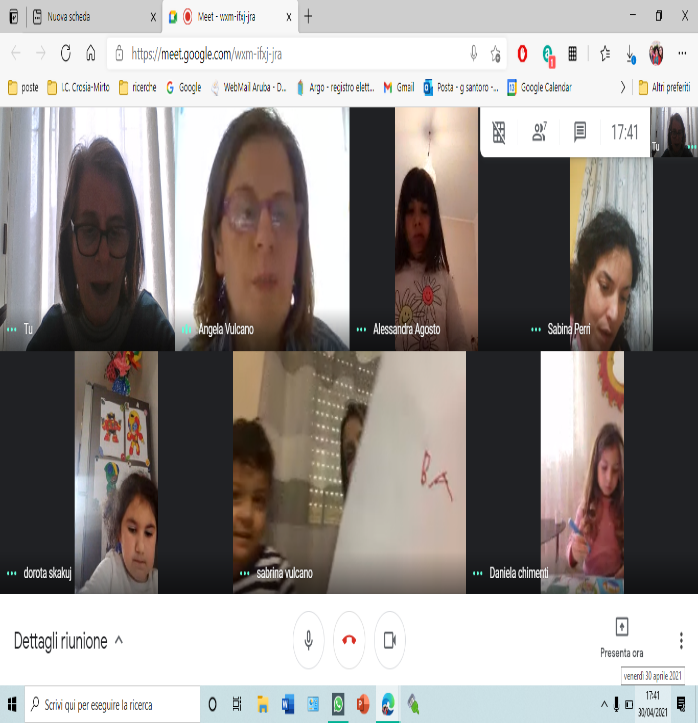 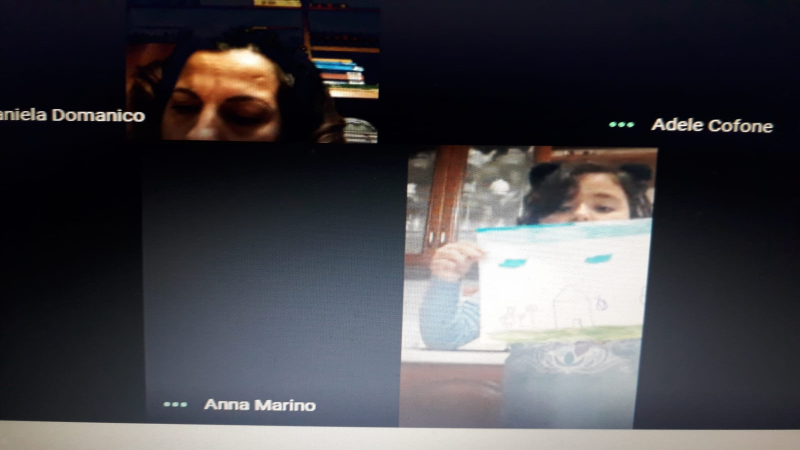 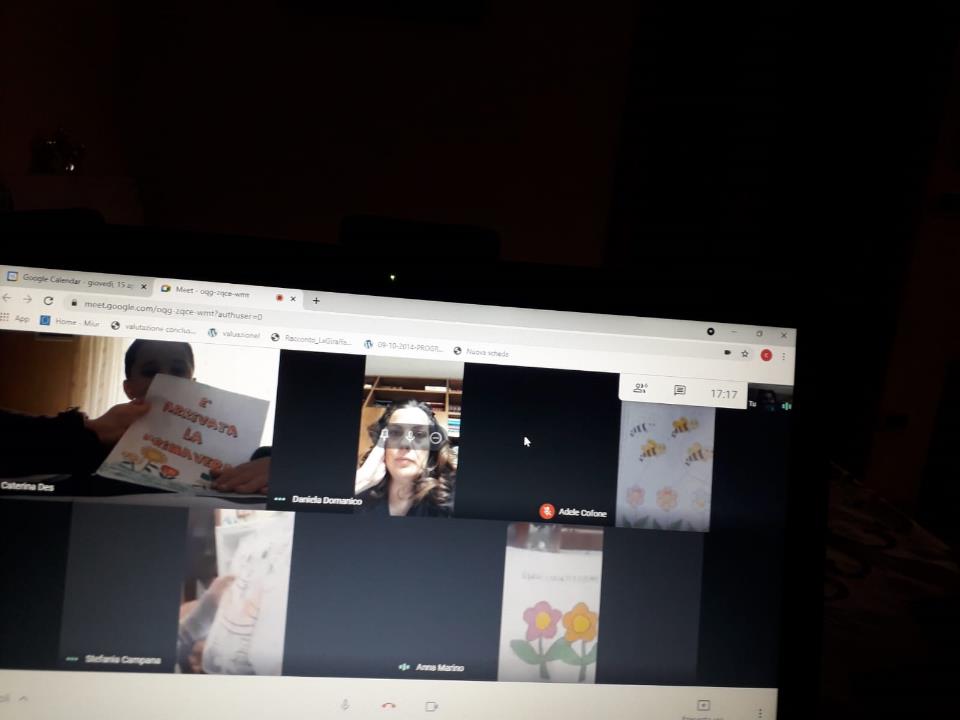 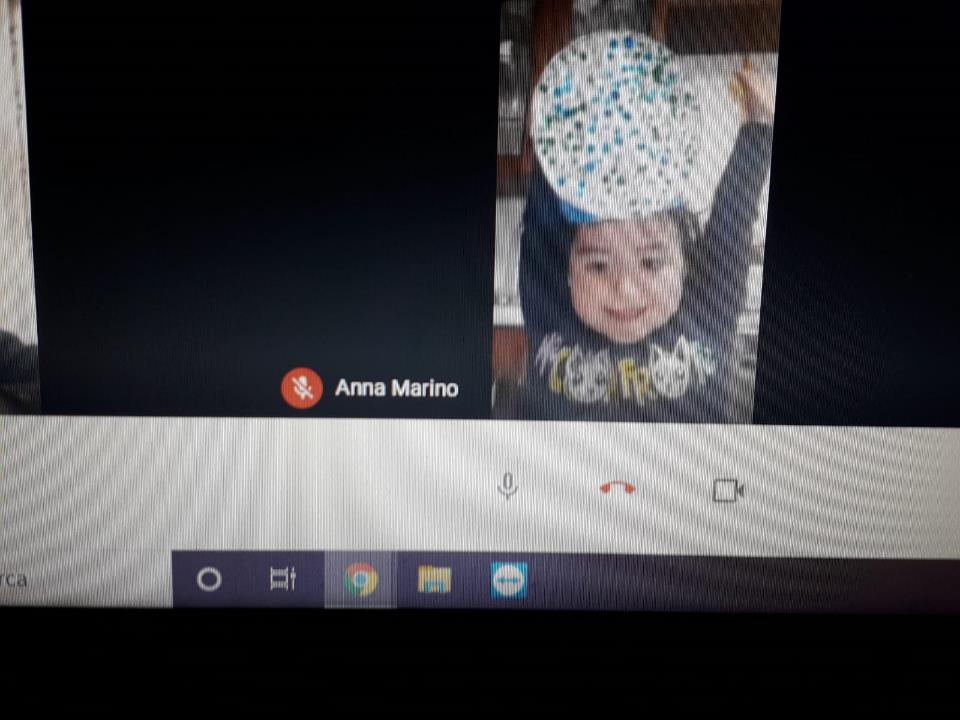 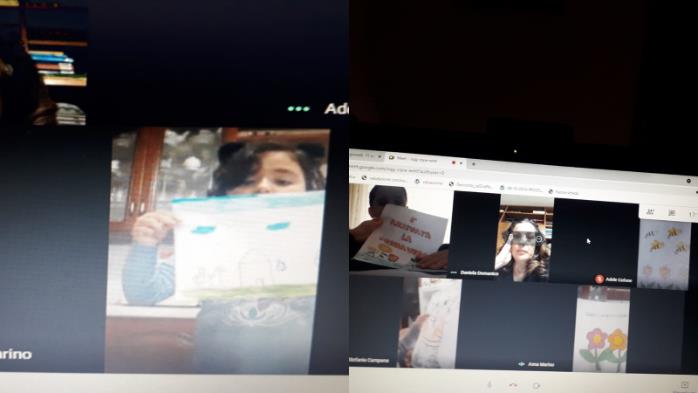 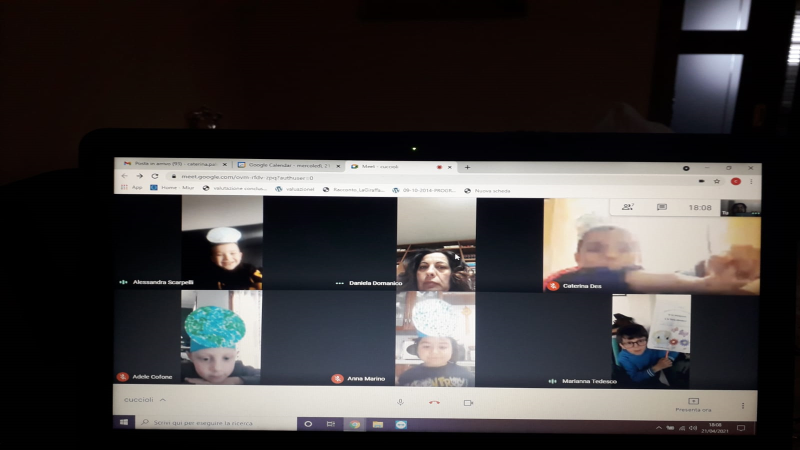 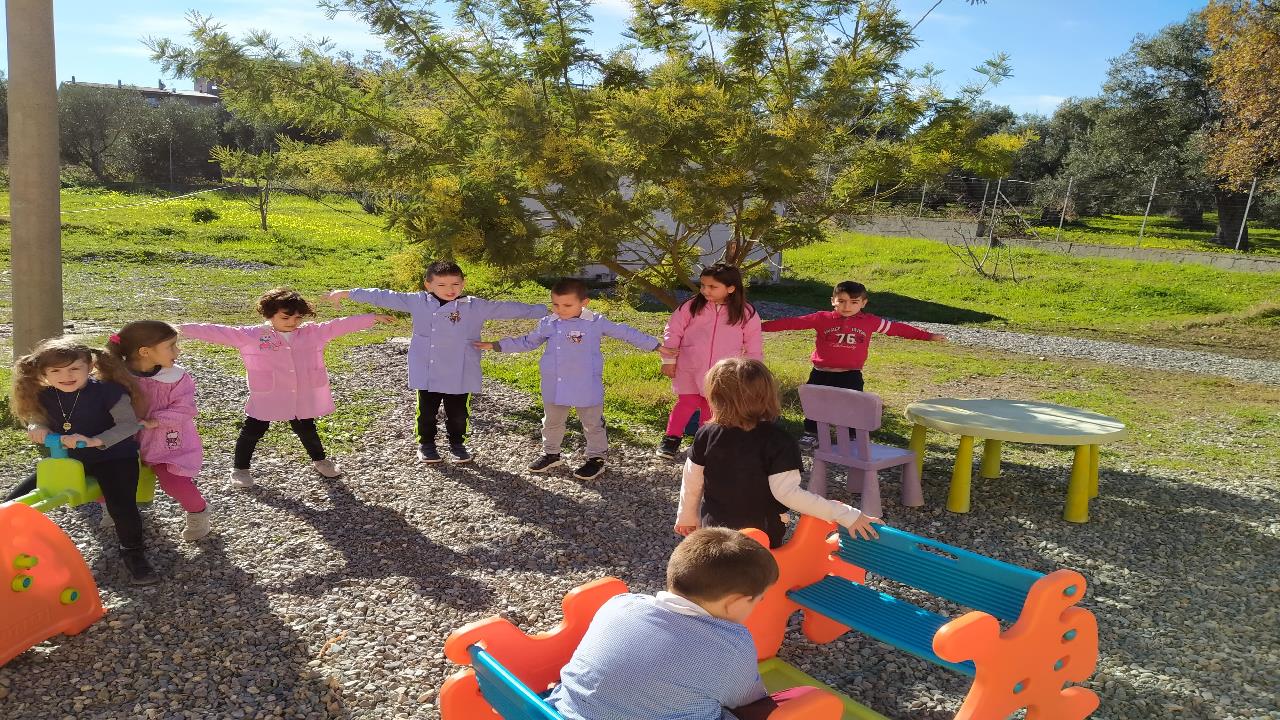 I giochi all’aperto…
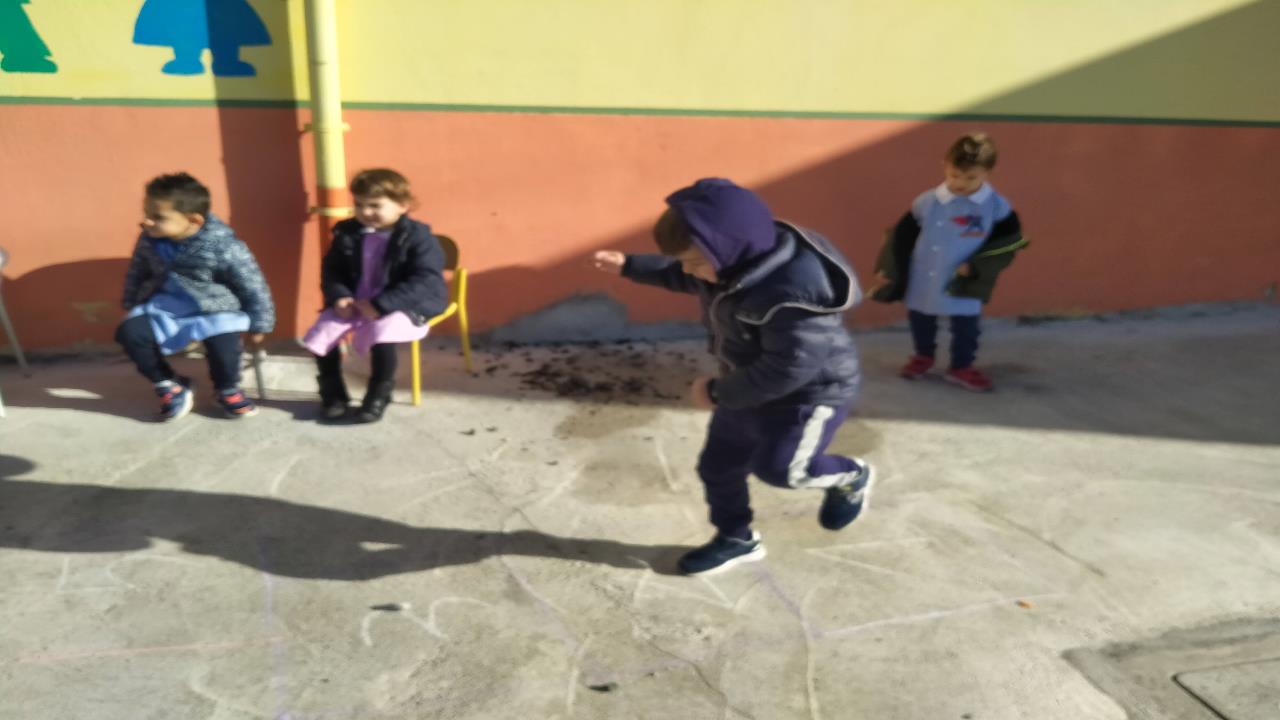 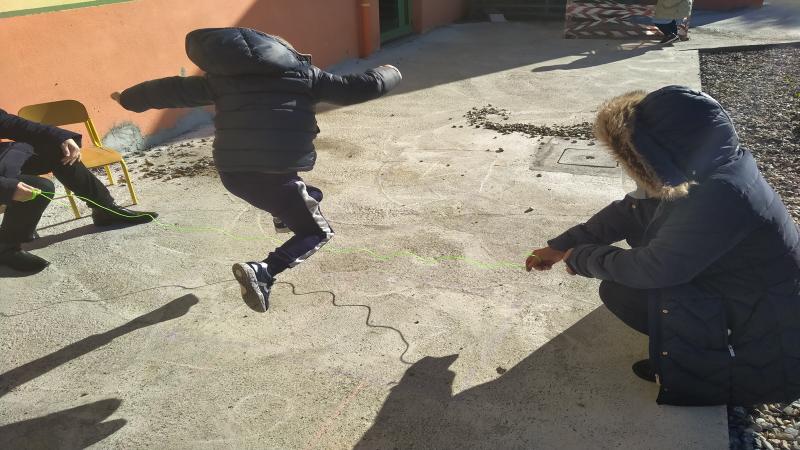 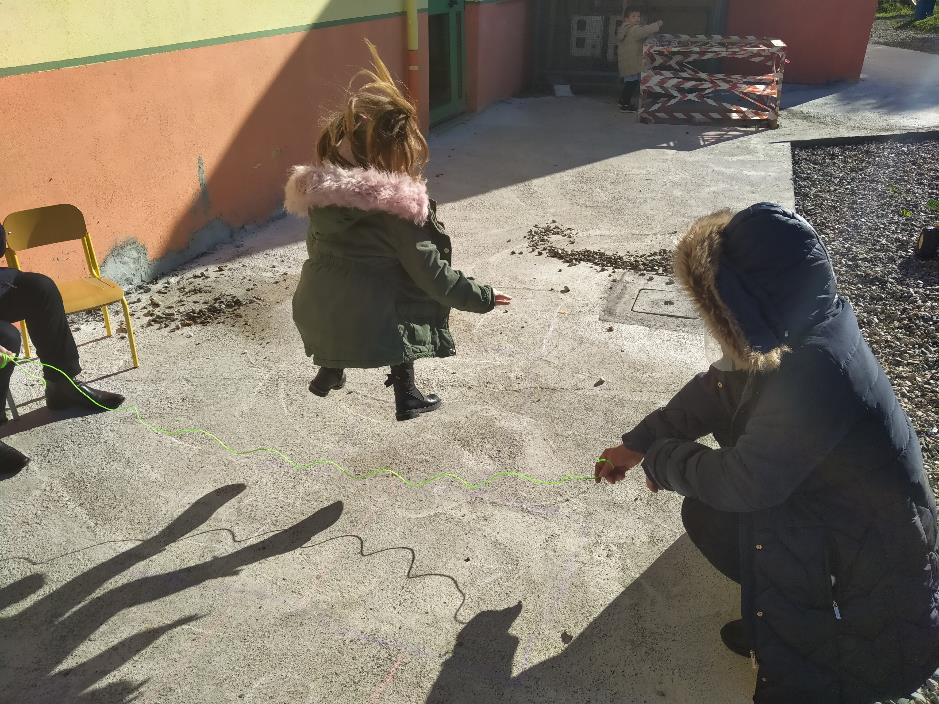 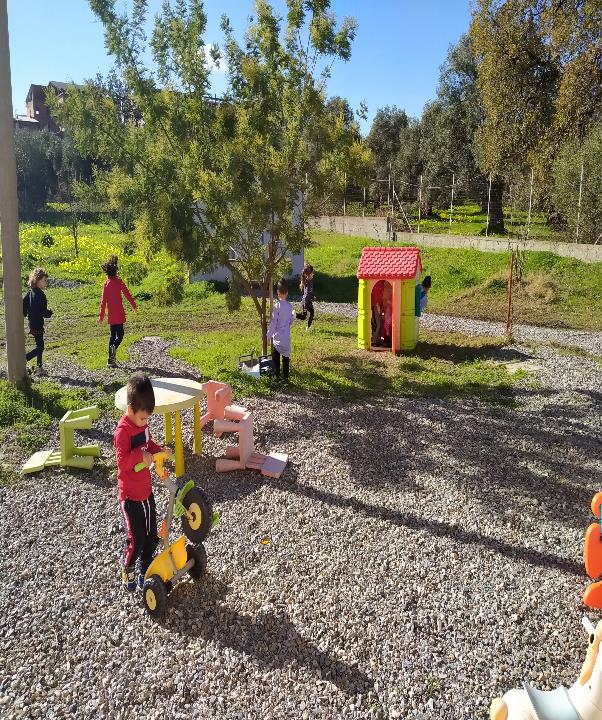 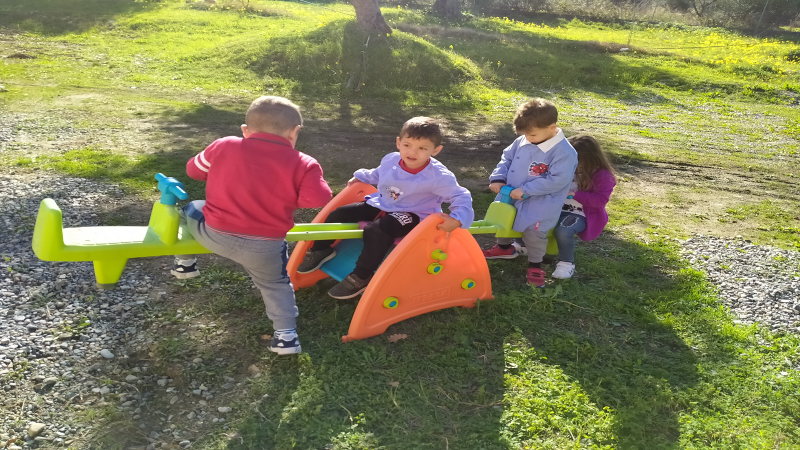 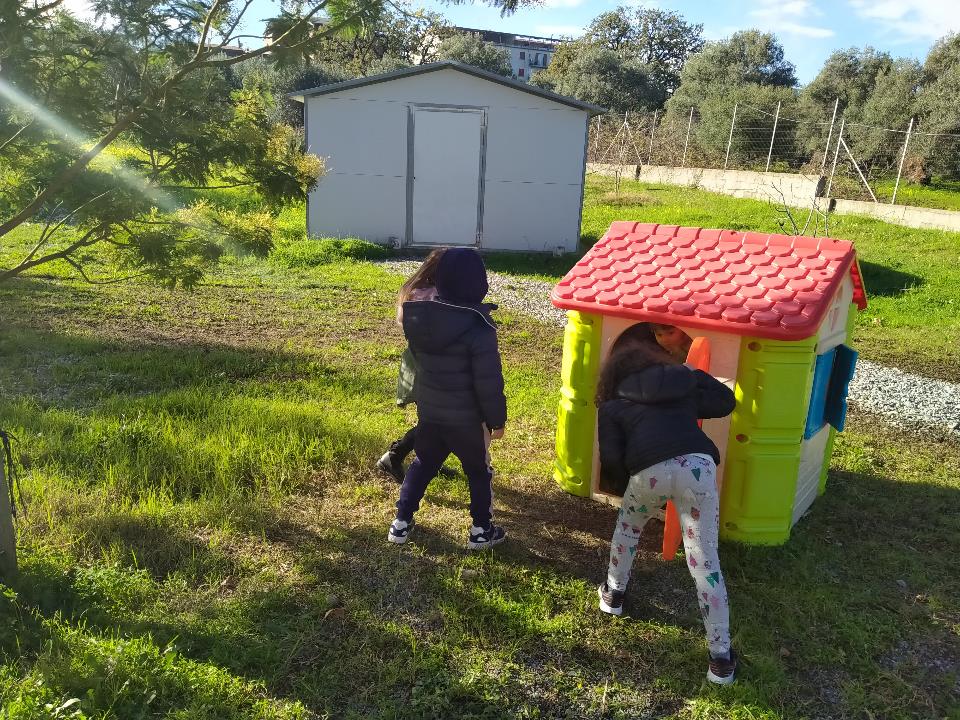 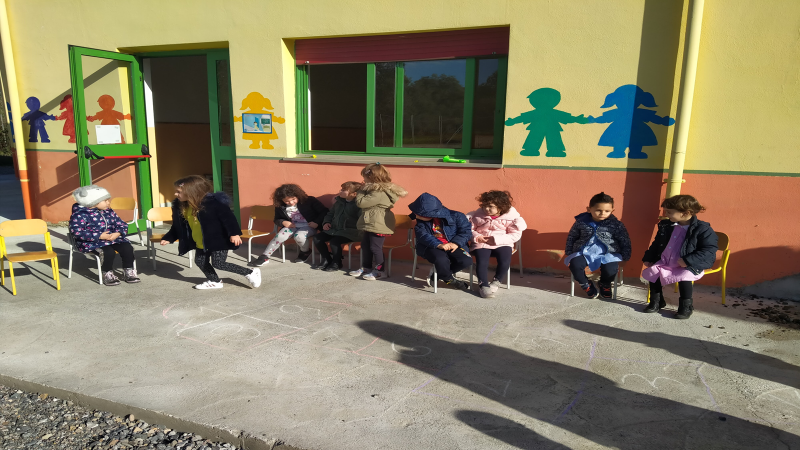 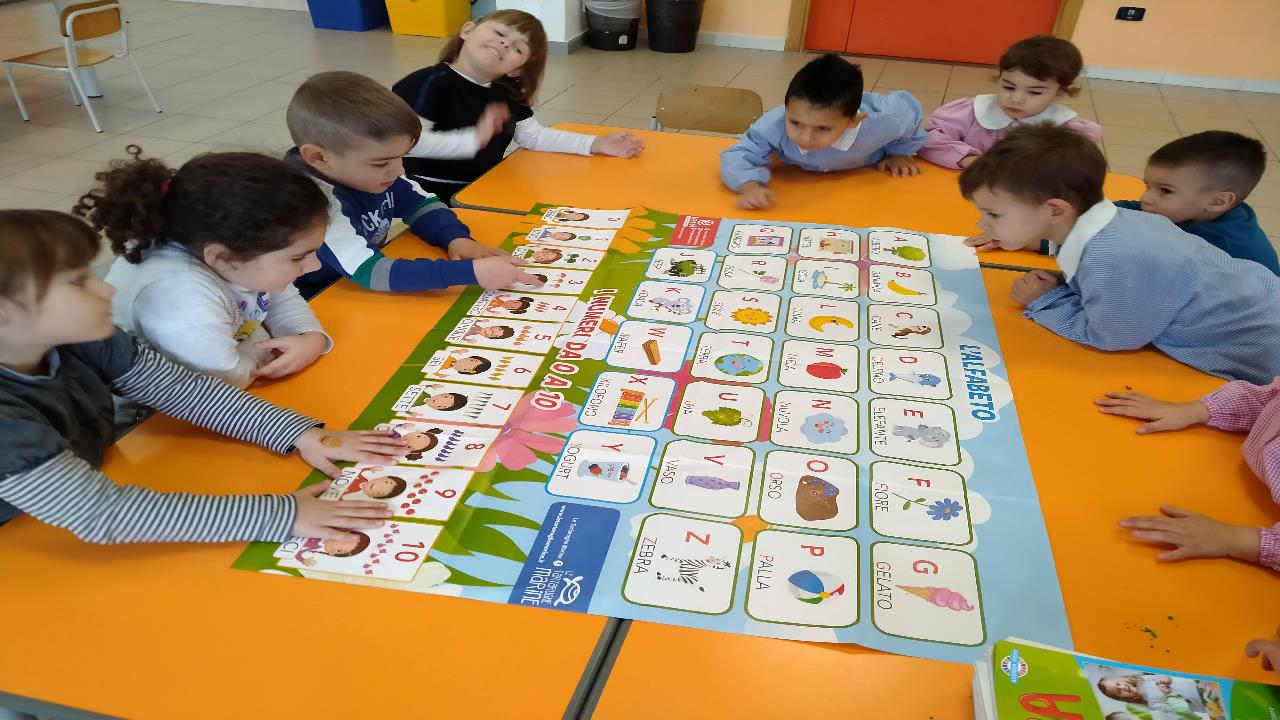 Ripetiamo le lettere e i numeri….
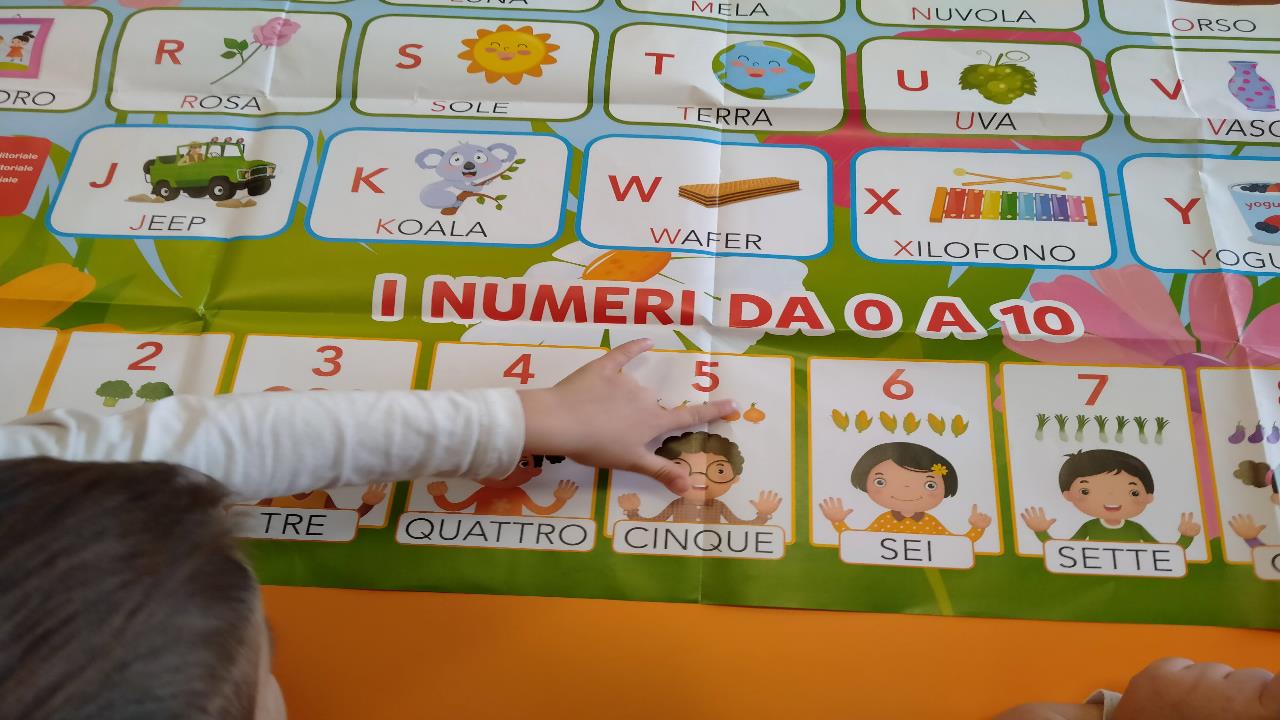 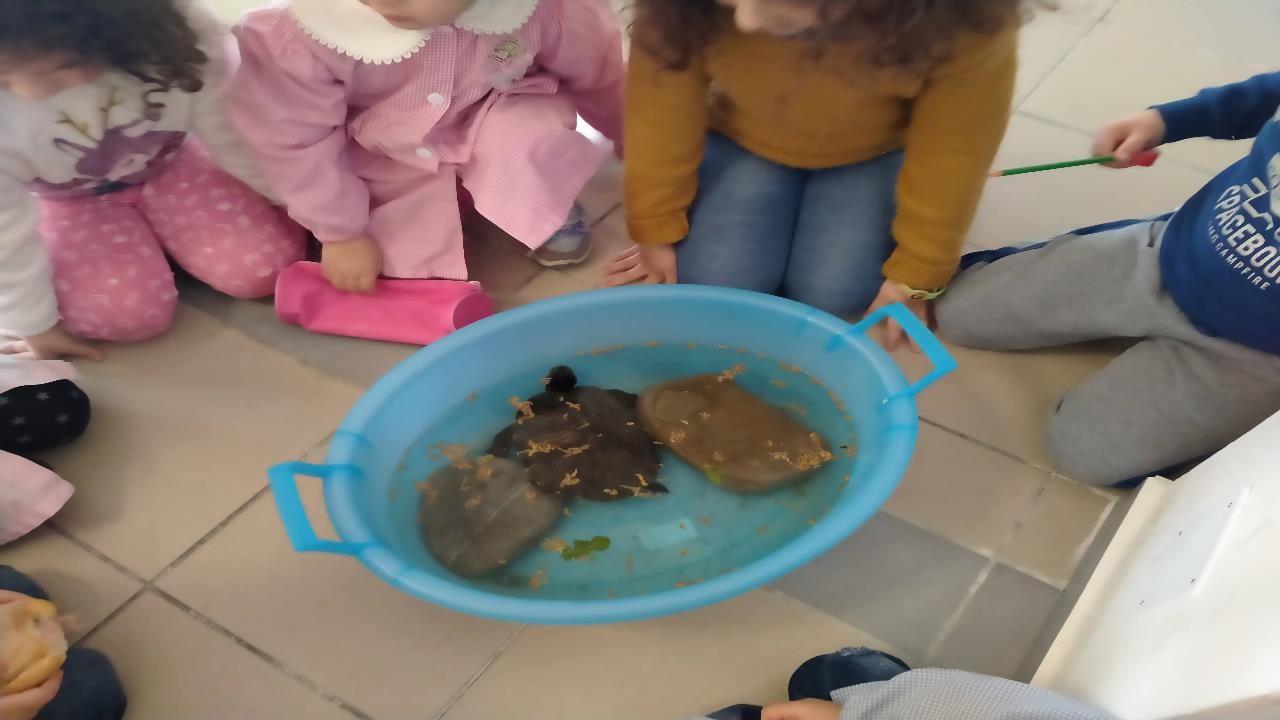 Giochiamo con la nostra amica Tea: la tartaruga…
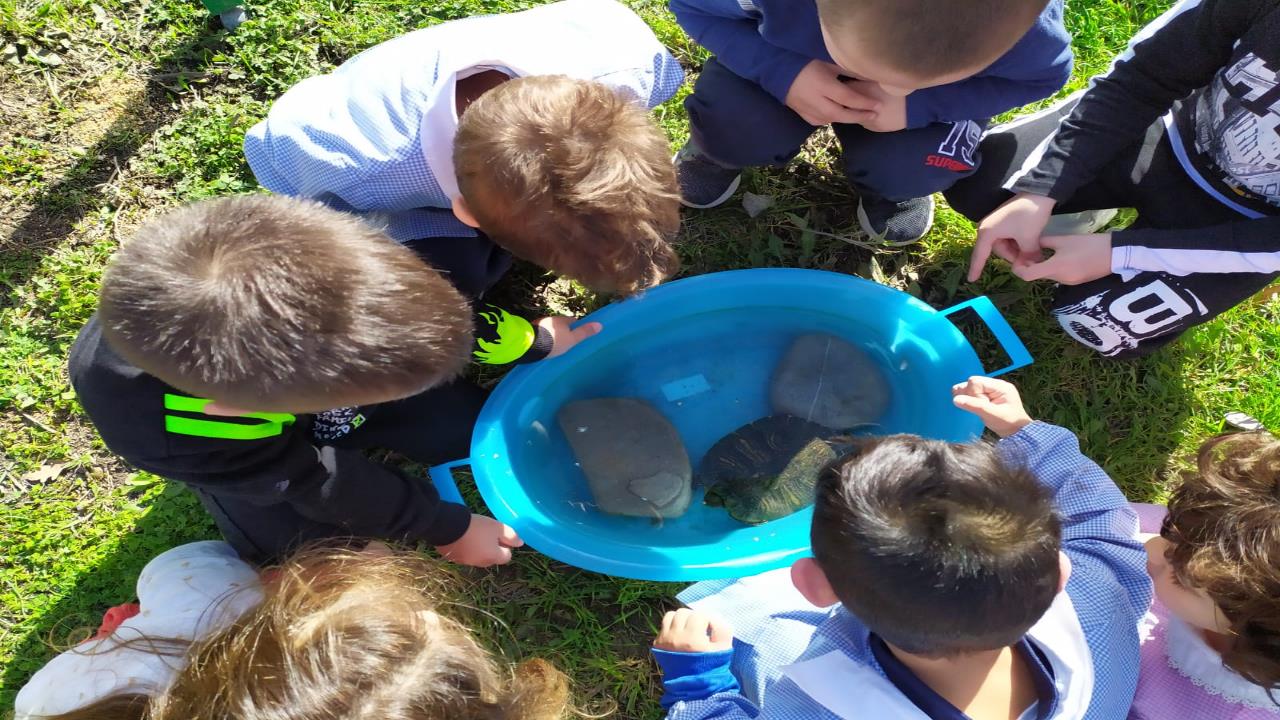 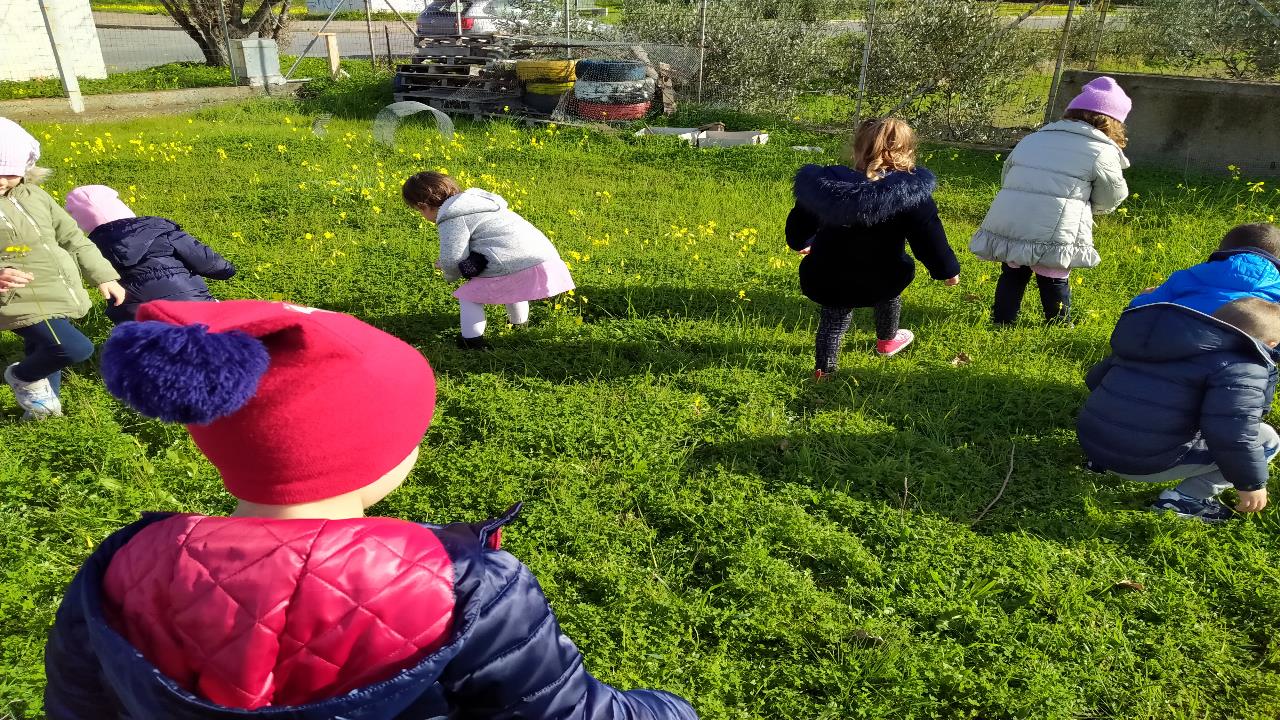 Ci divertiamo a correre  sul prato…
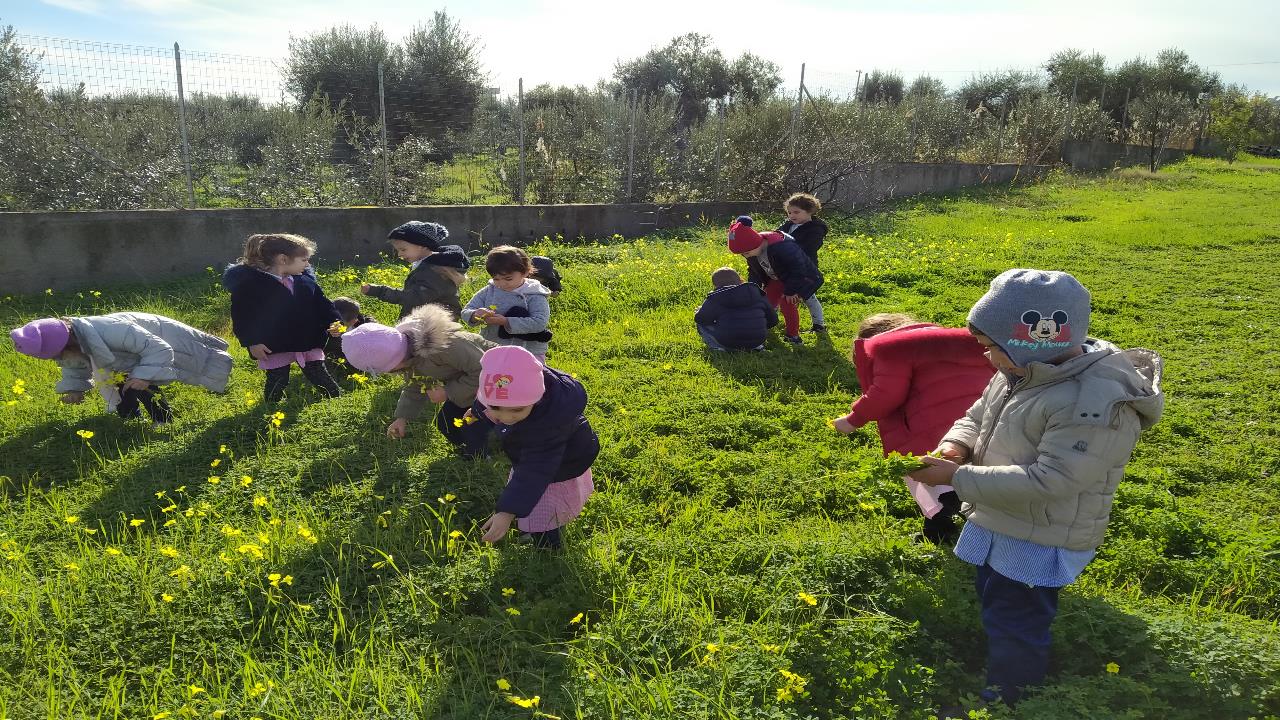 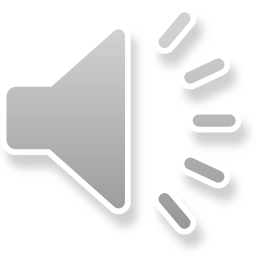 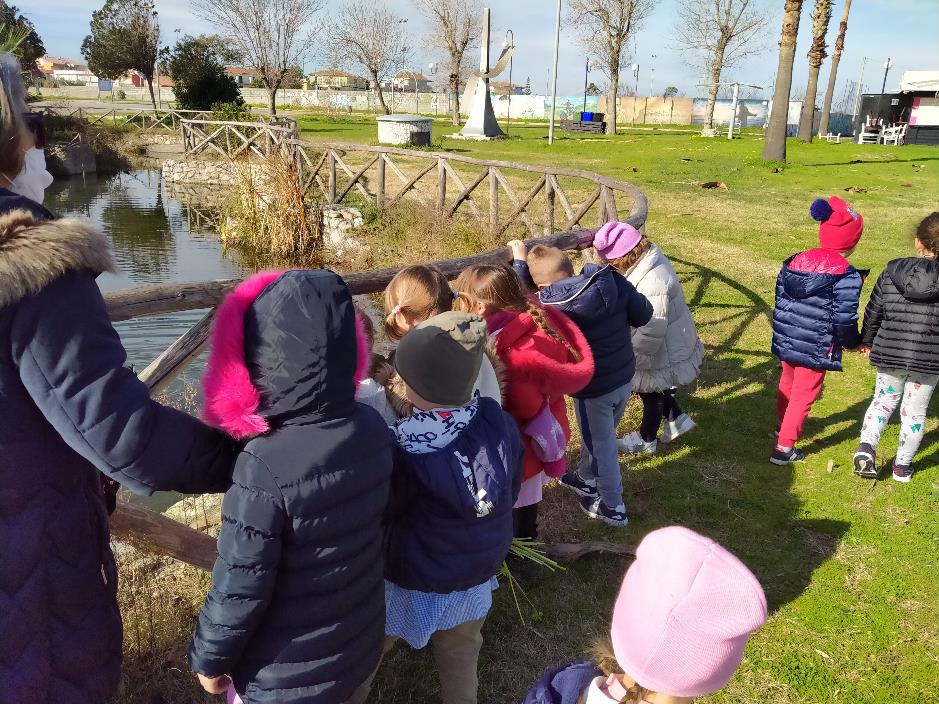 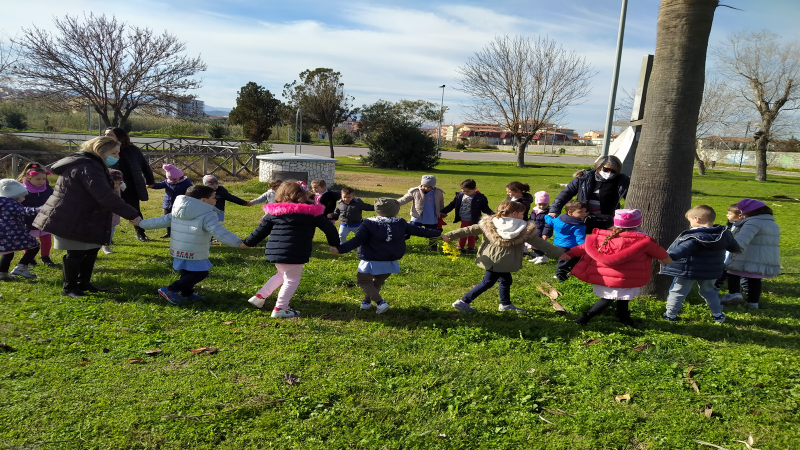 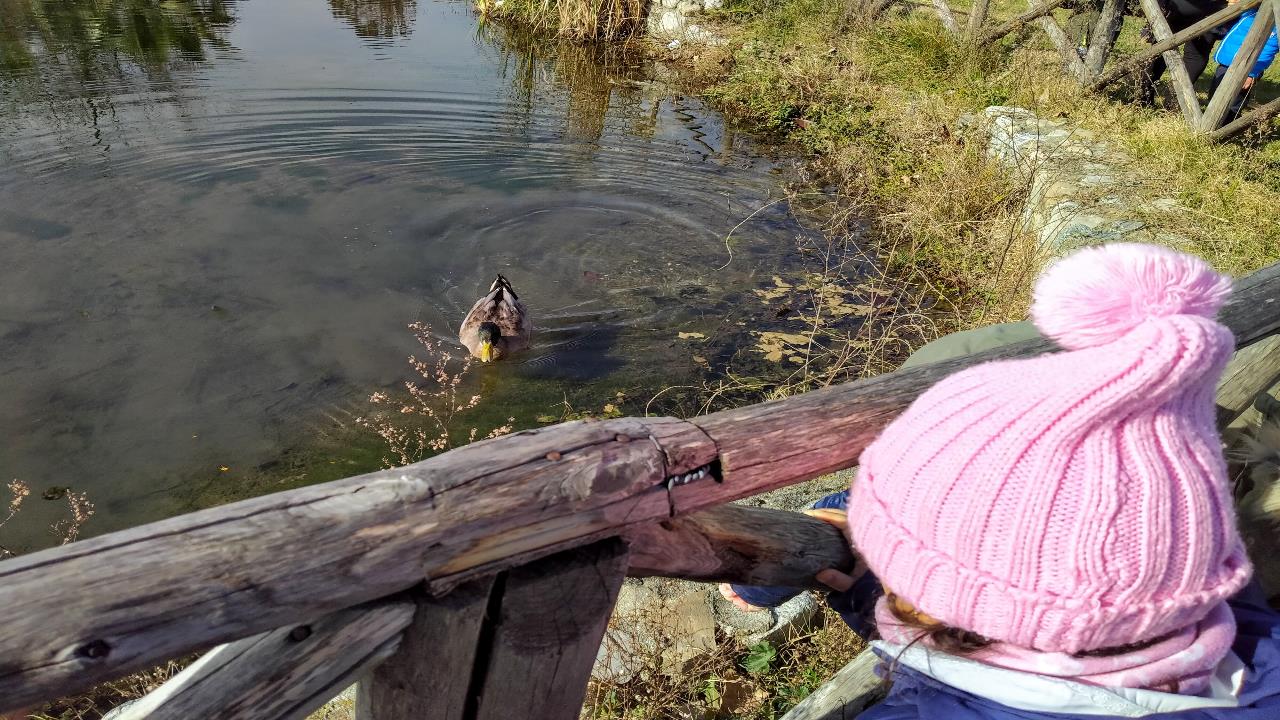 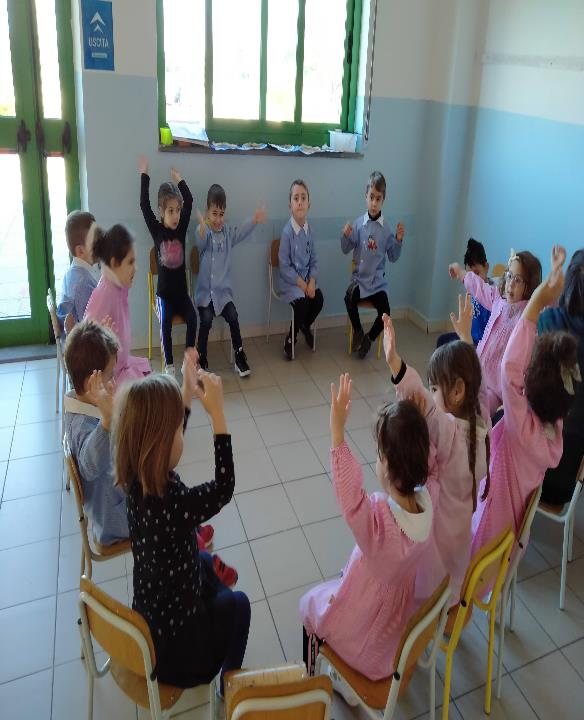 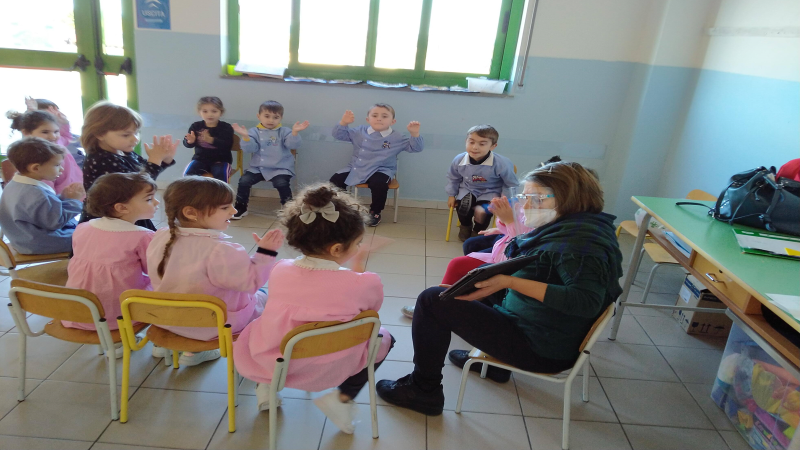 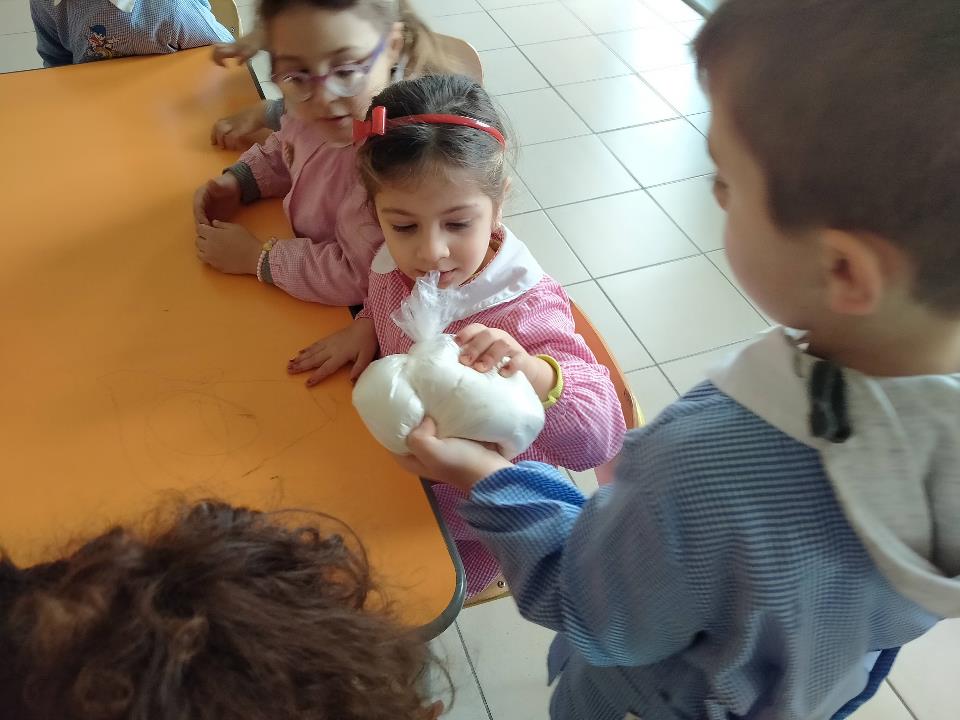 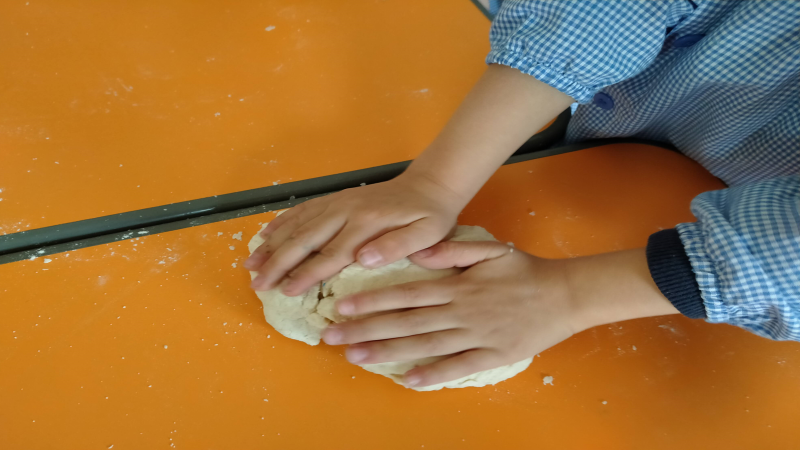 Manipoliamo e giochiamo con la pasta di sale…
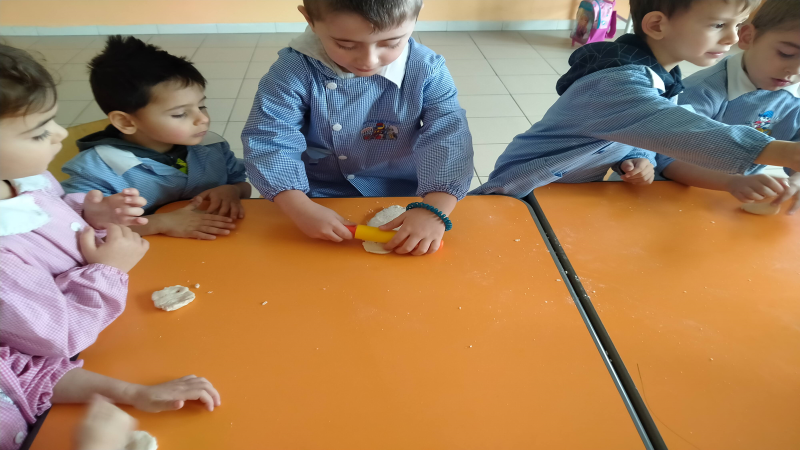 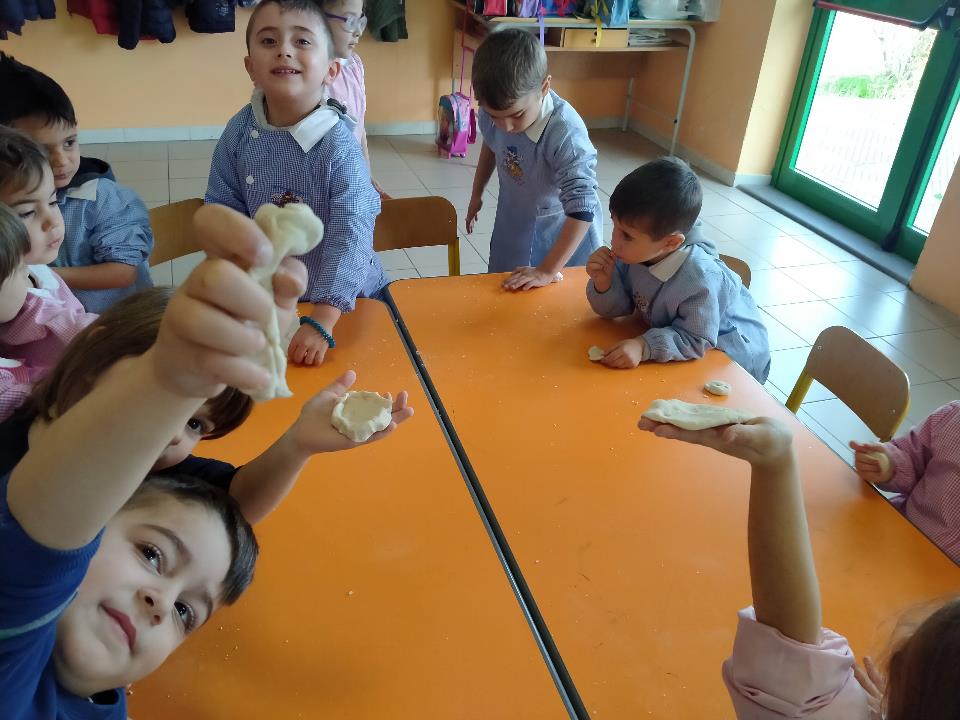 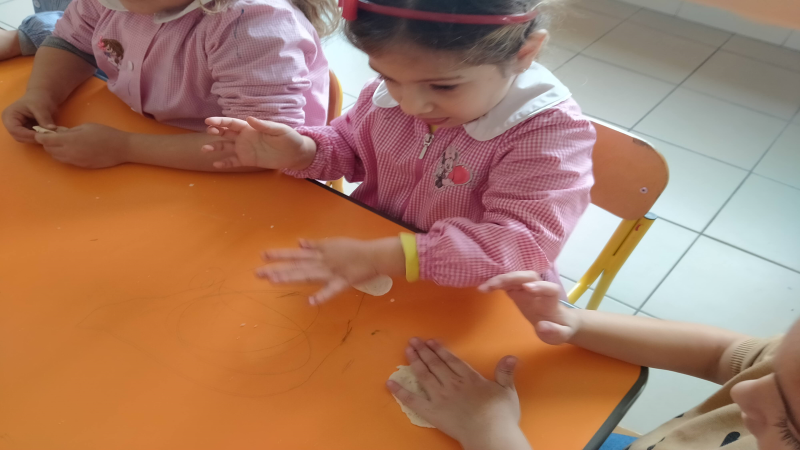 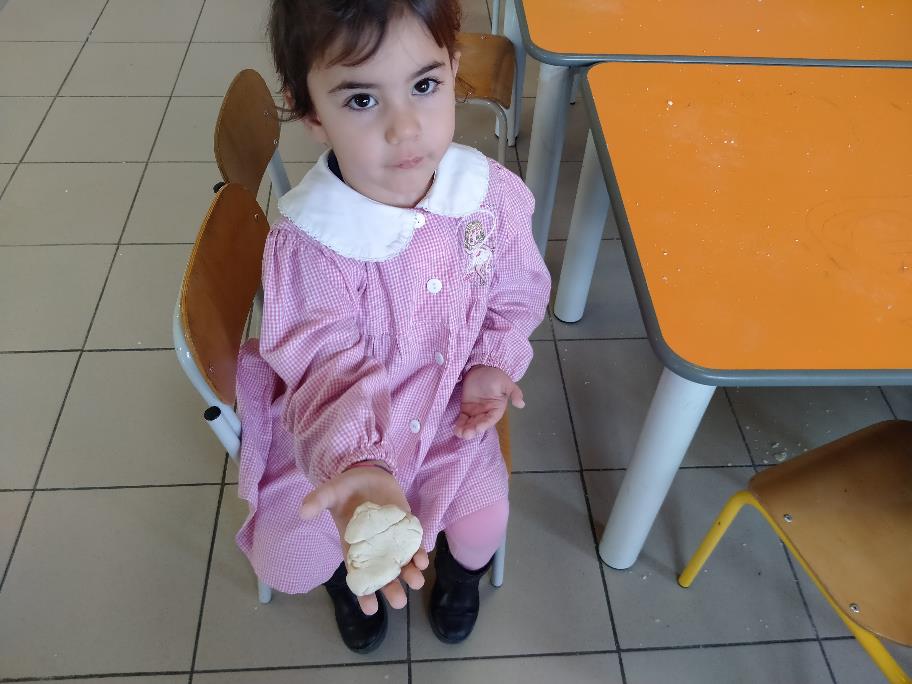 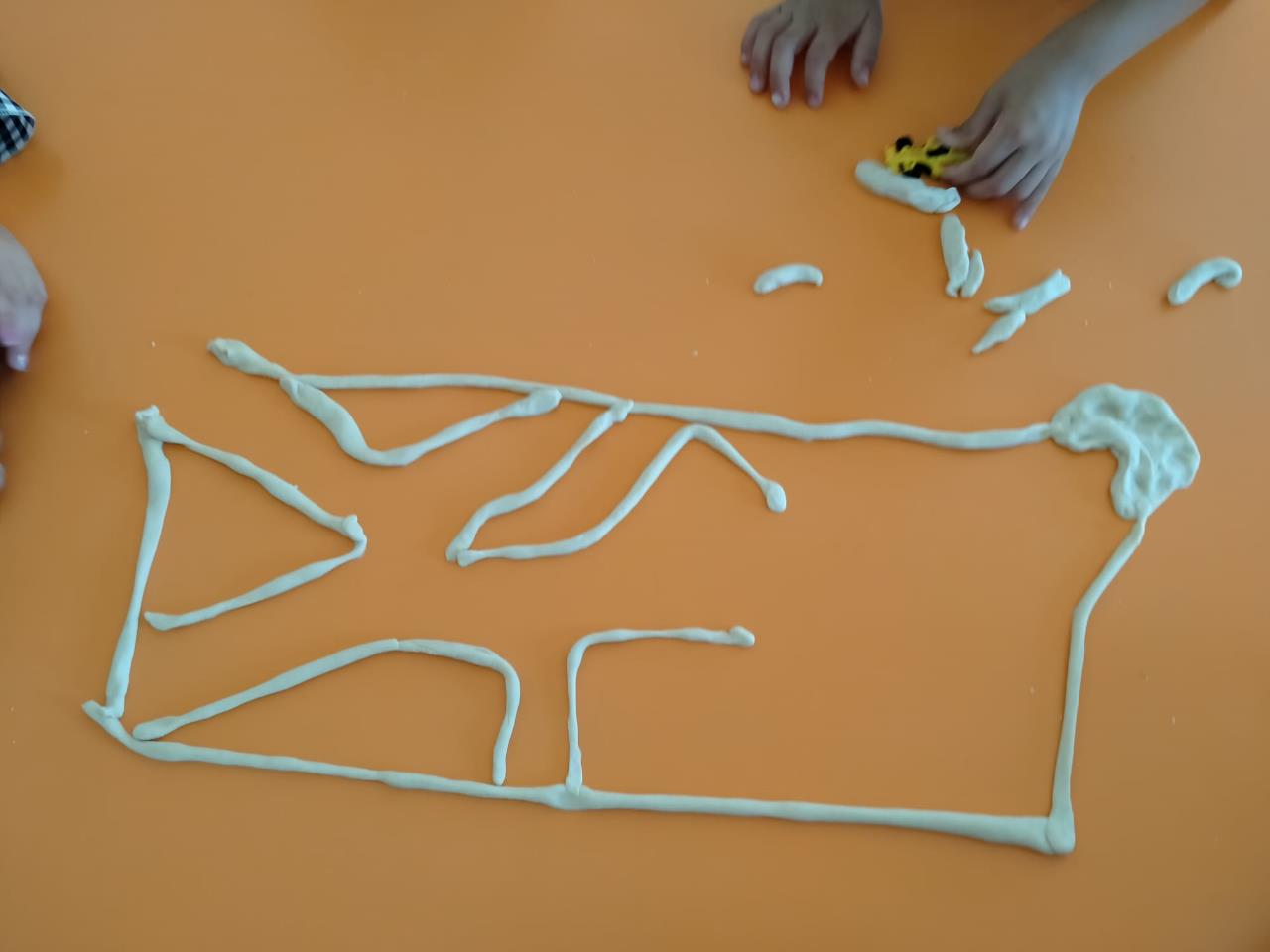 Costruiamo con la pasta di sale un reticolo…
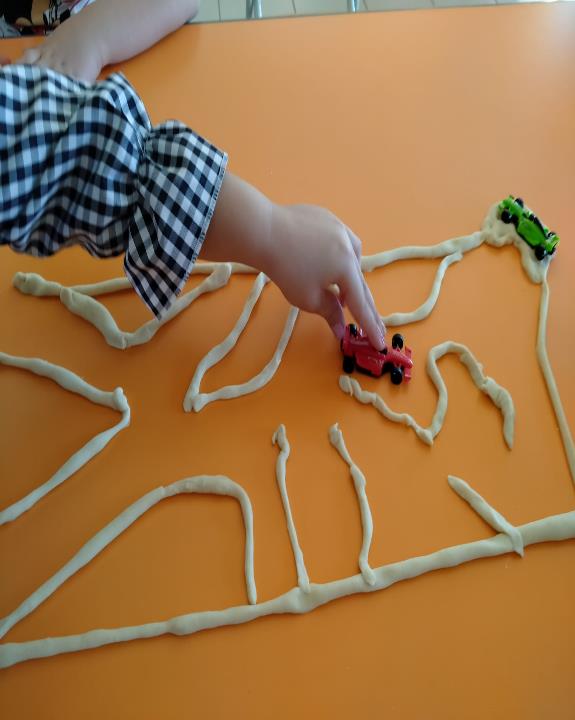 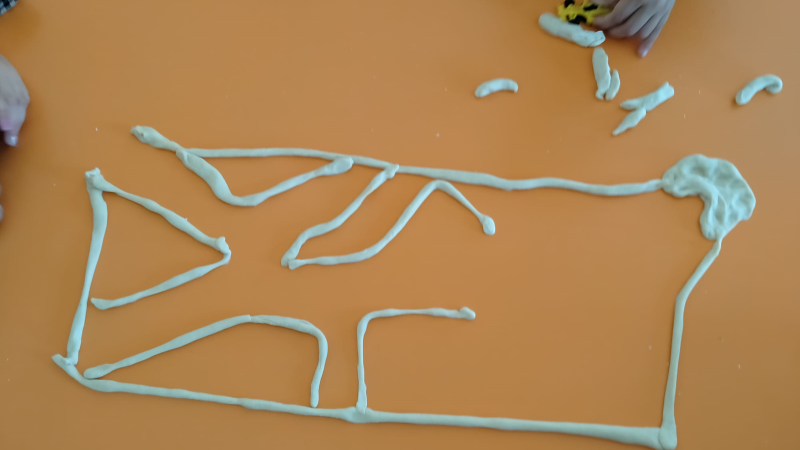 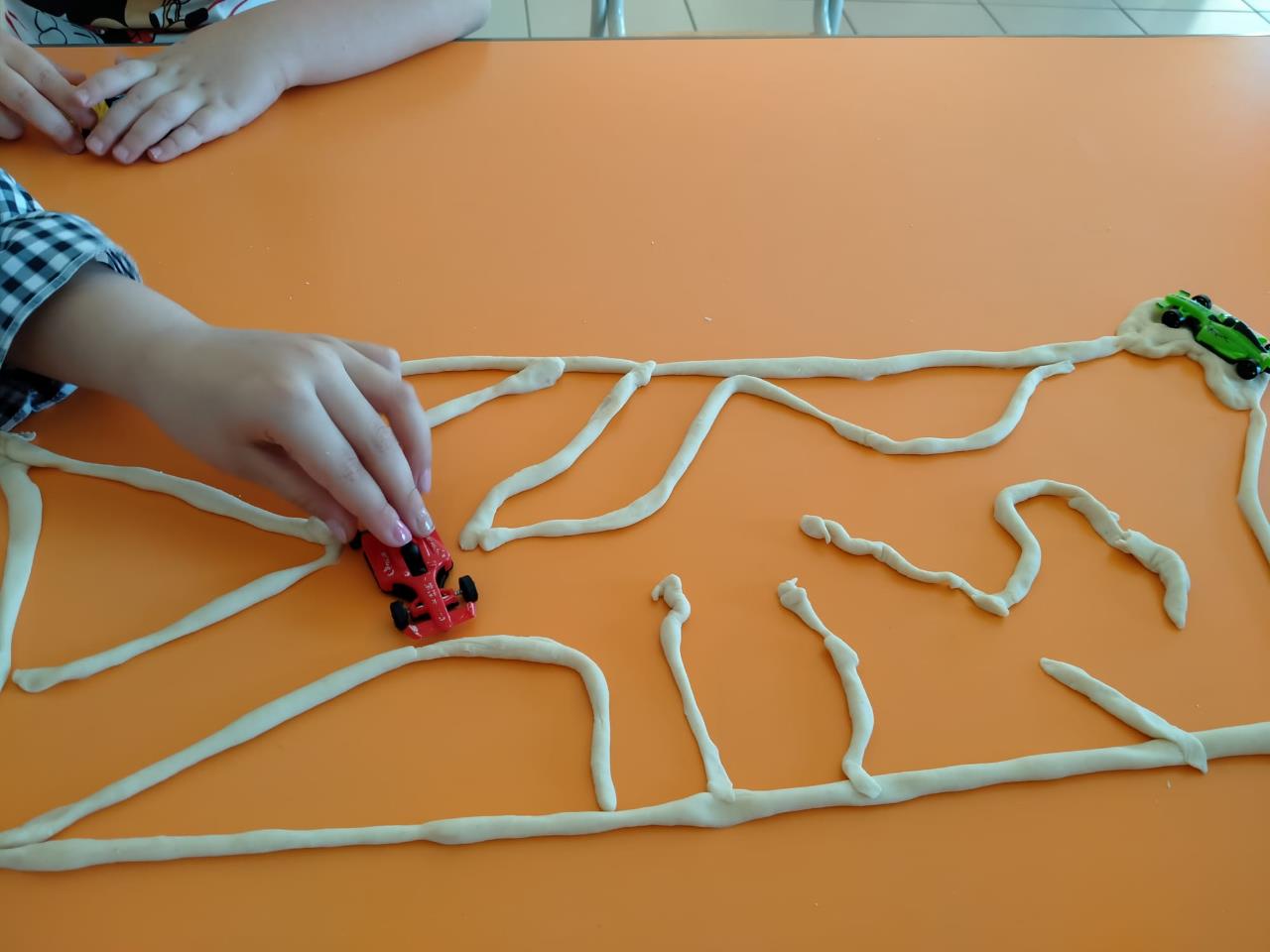 e guidiamo la macchinina superando gli ostacoli che incontriamo…
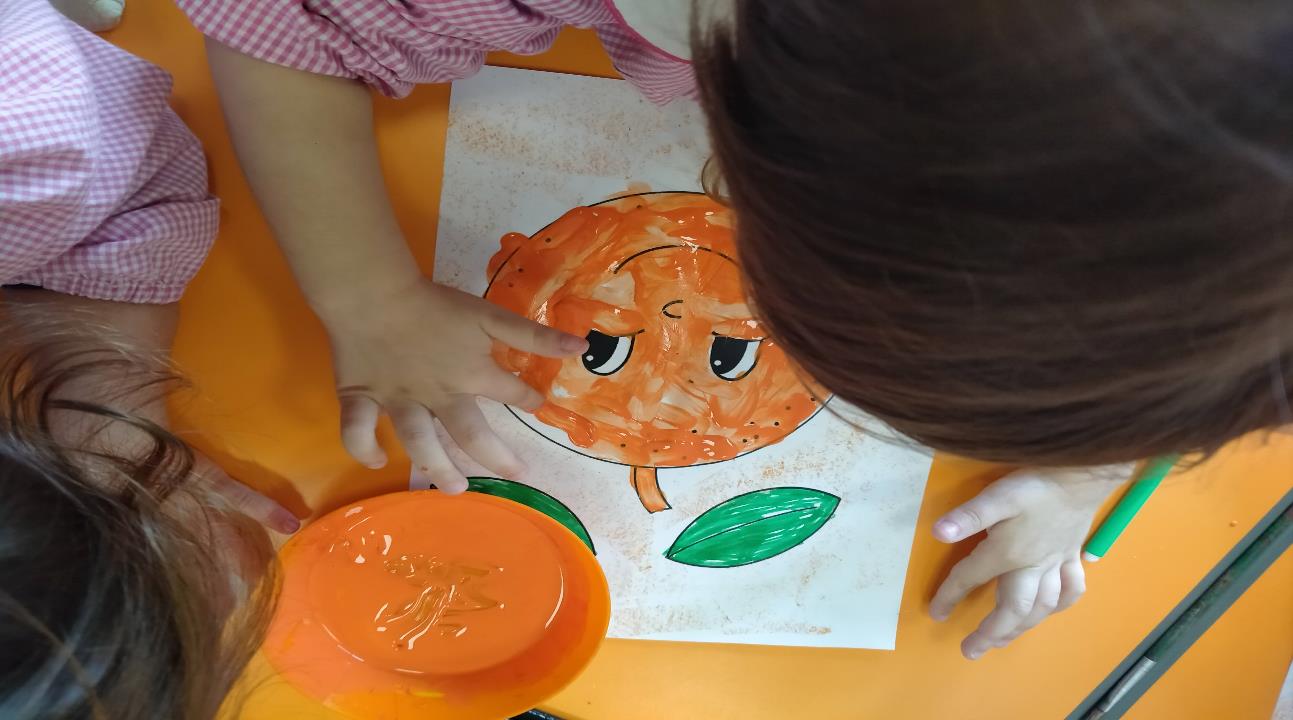 La giornata della spremuta…
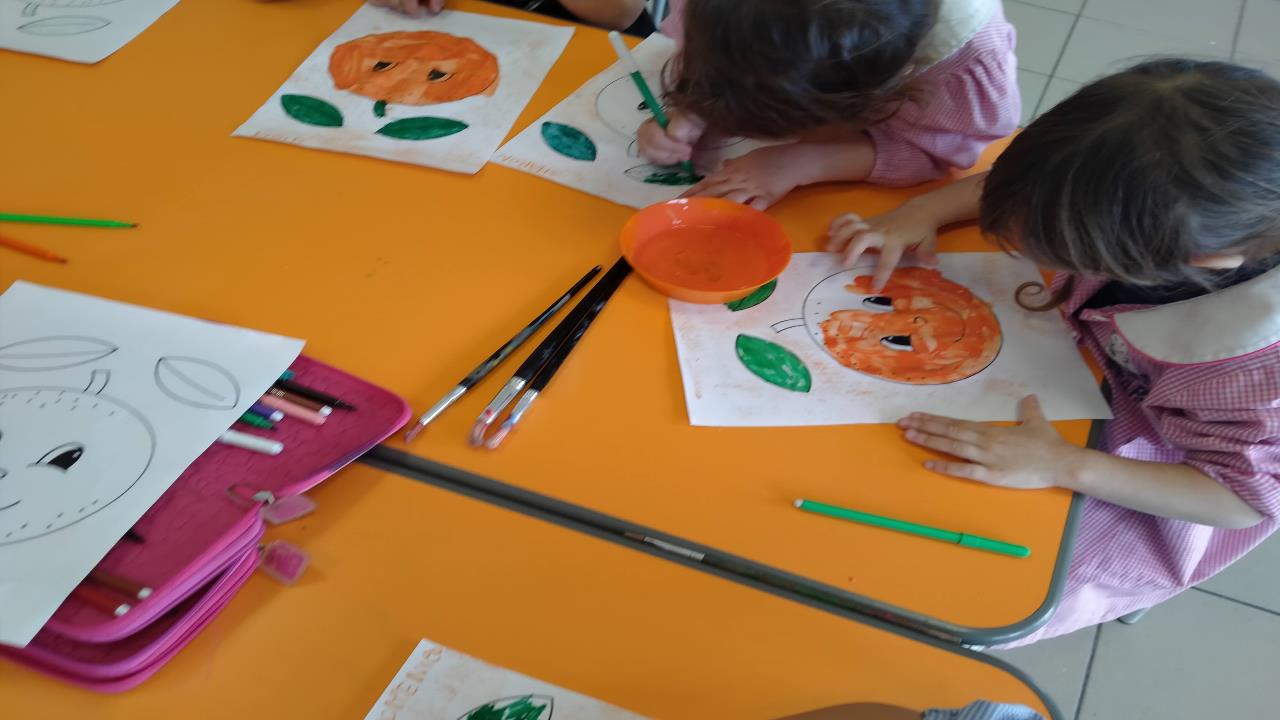 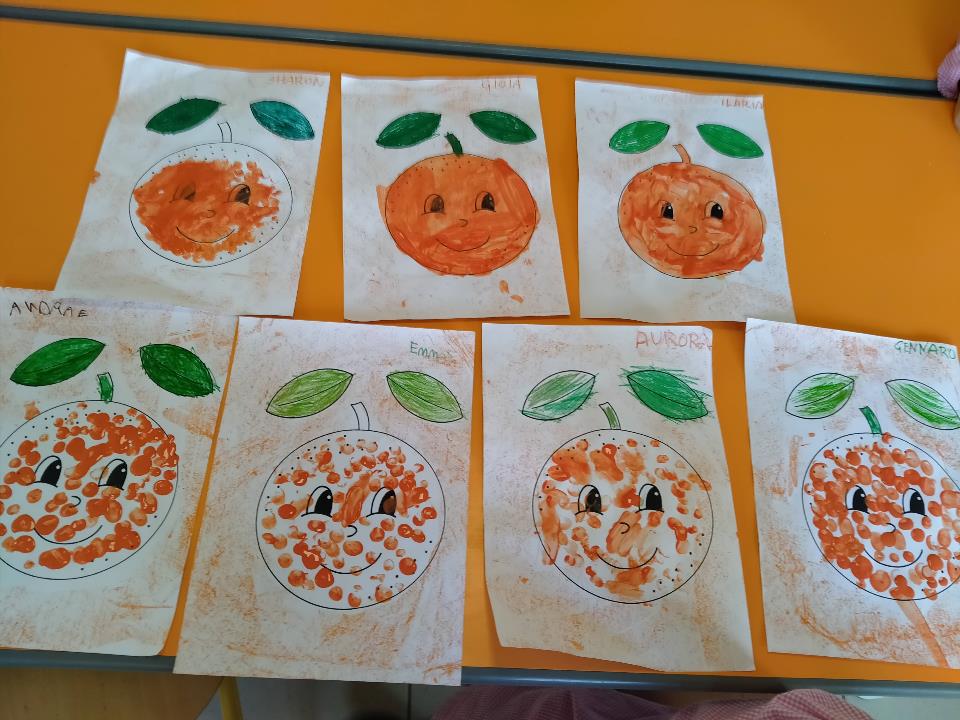 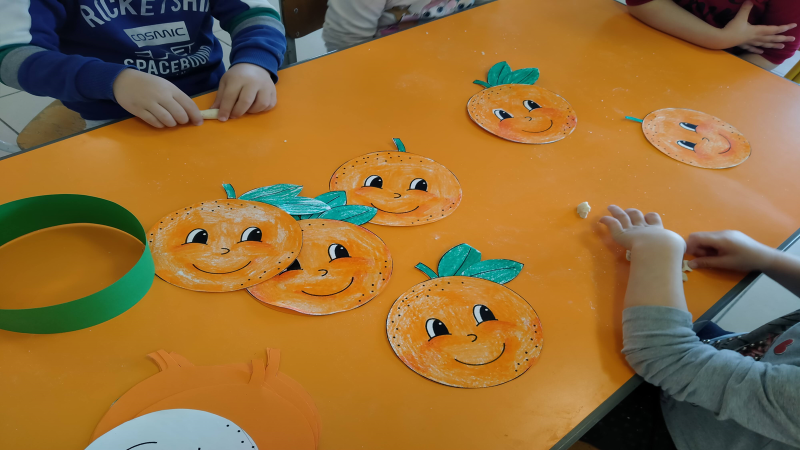 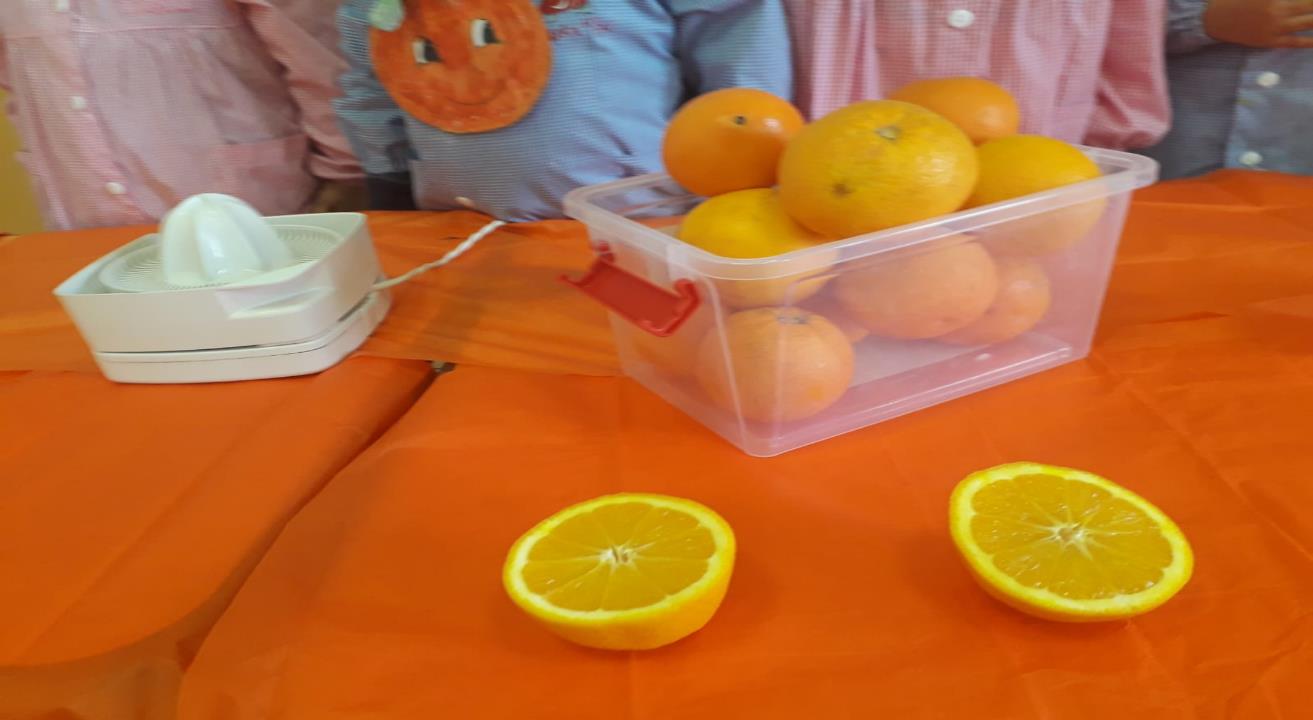 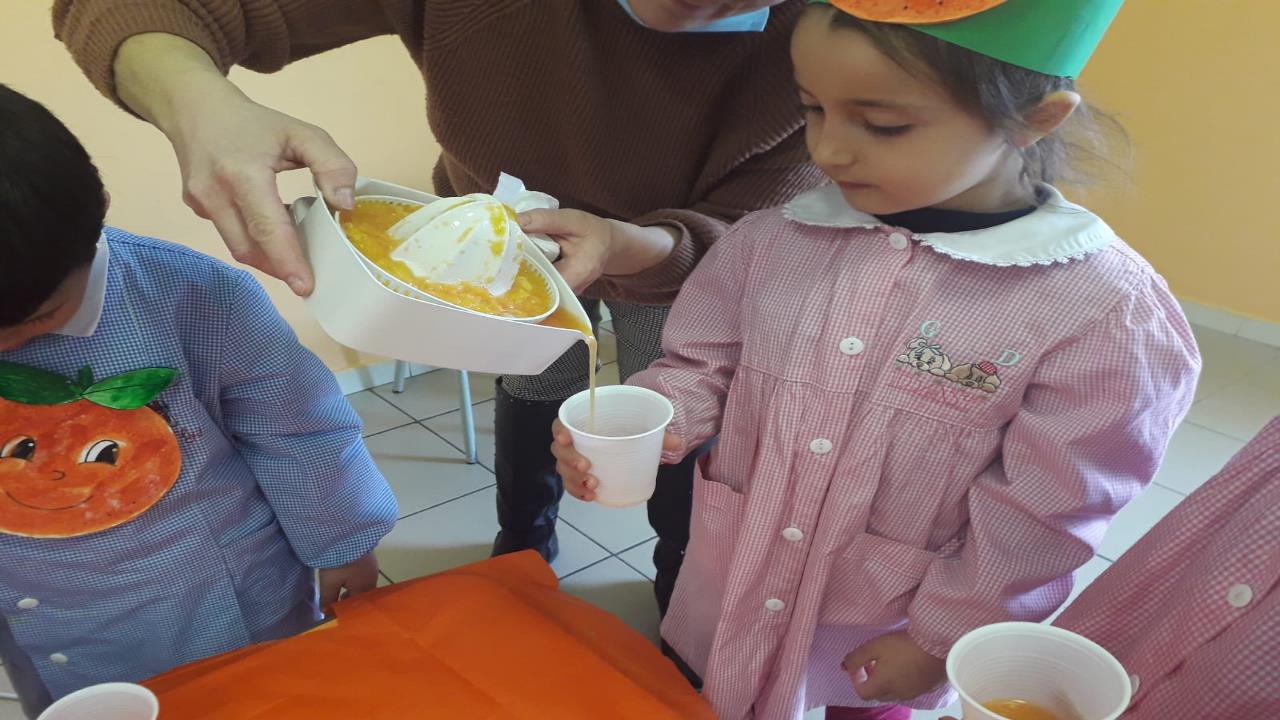 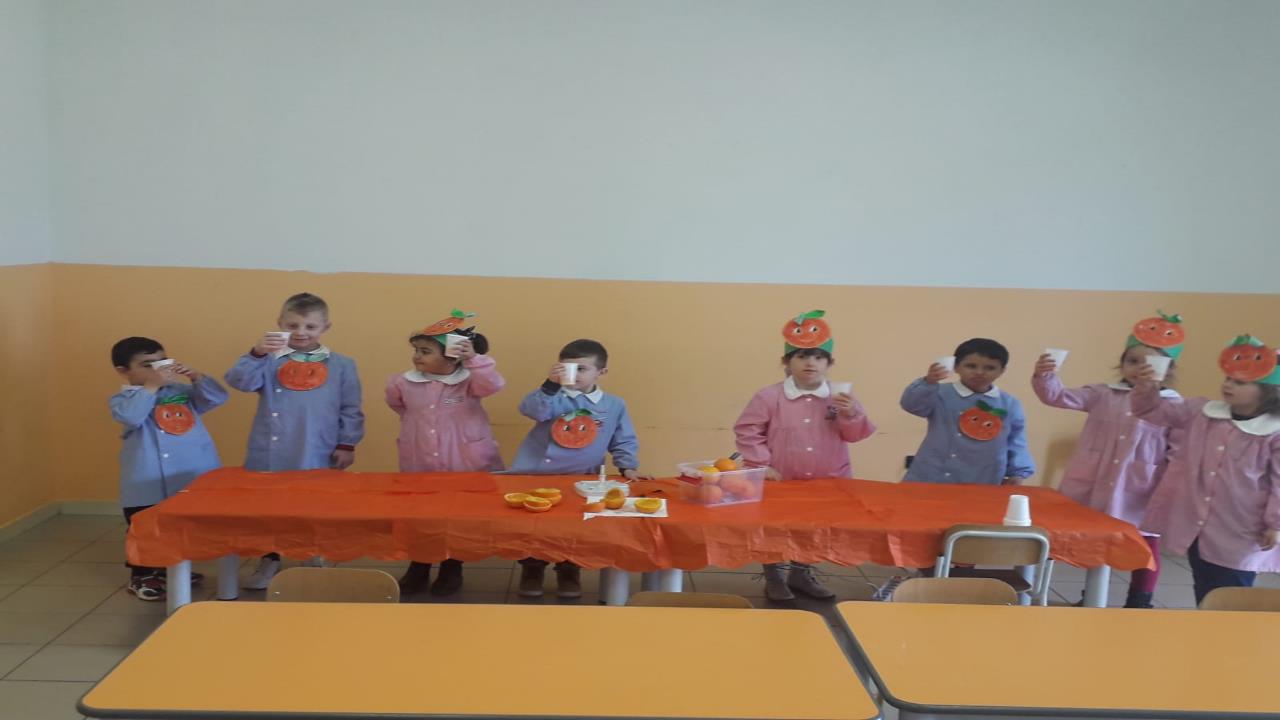 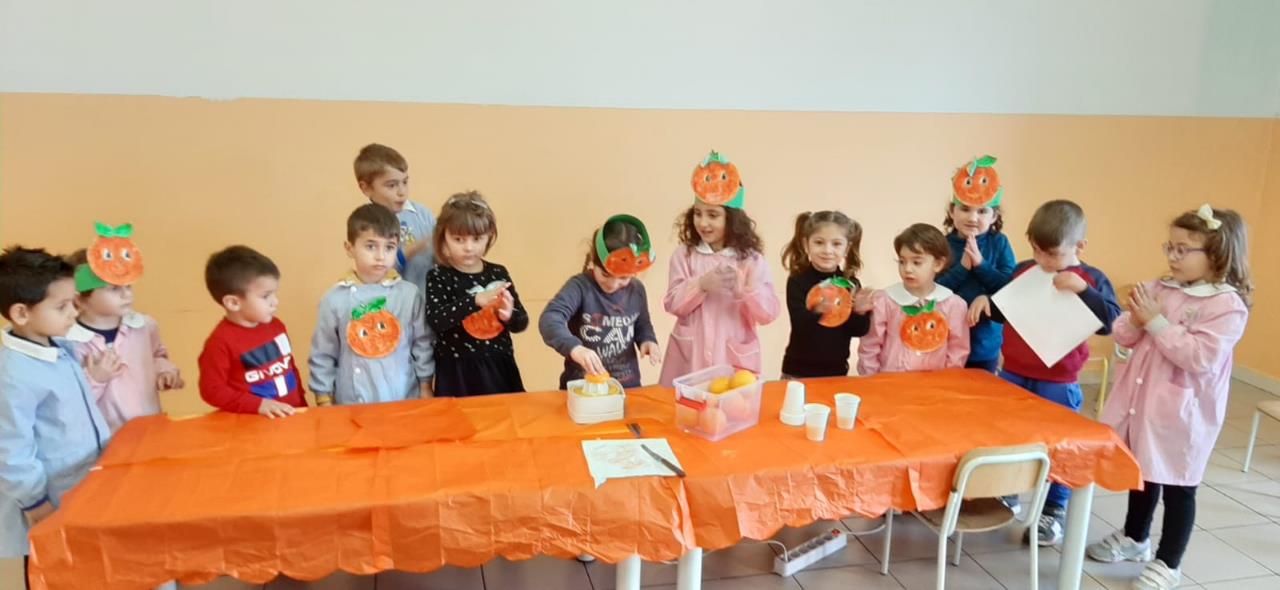 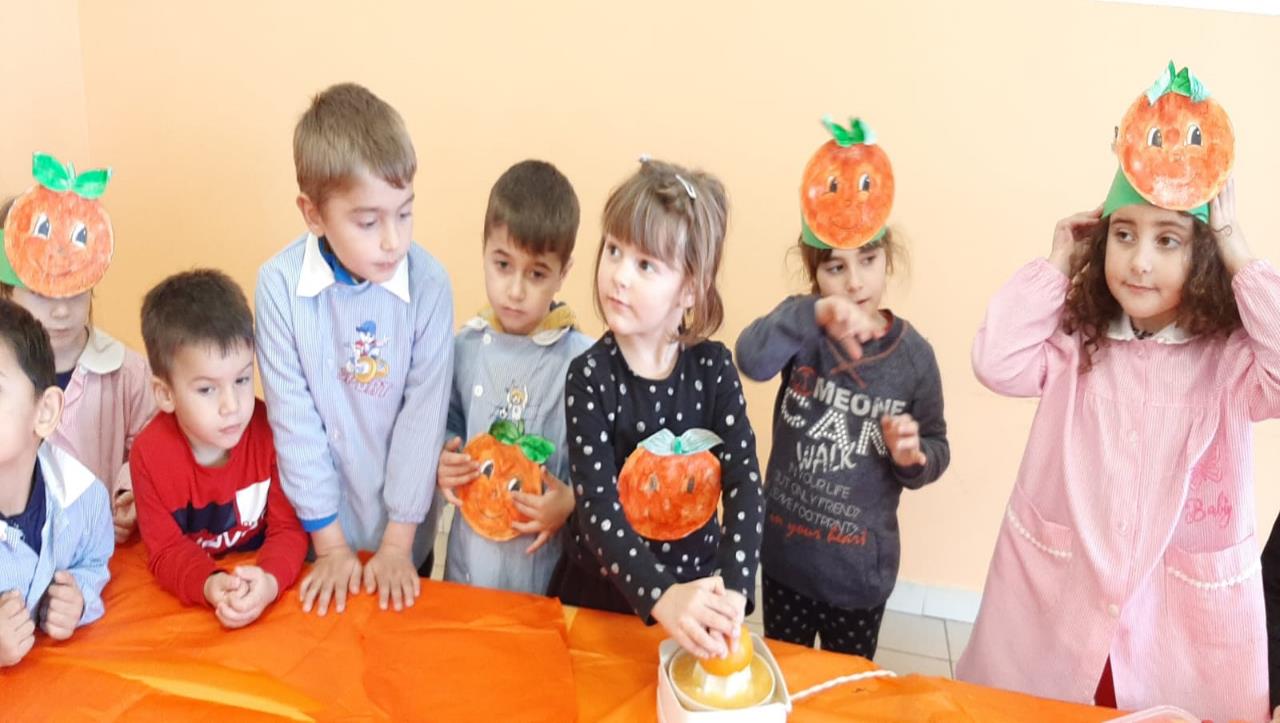 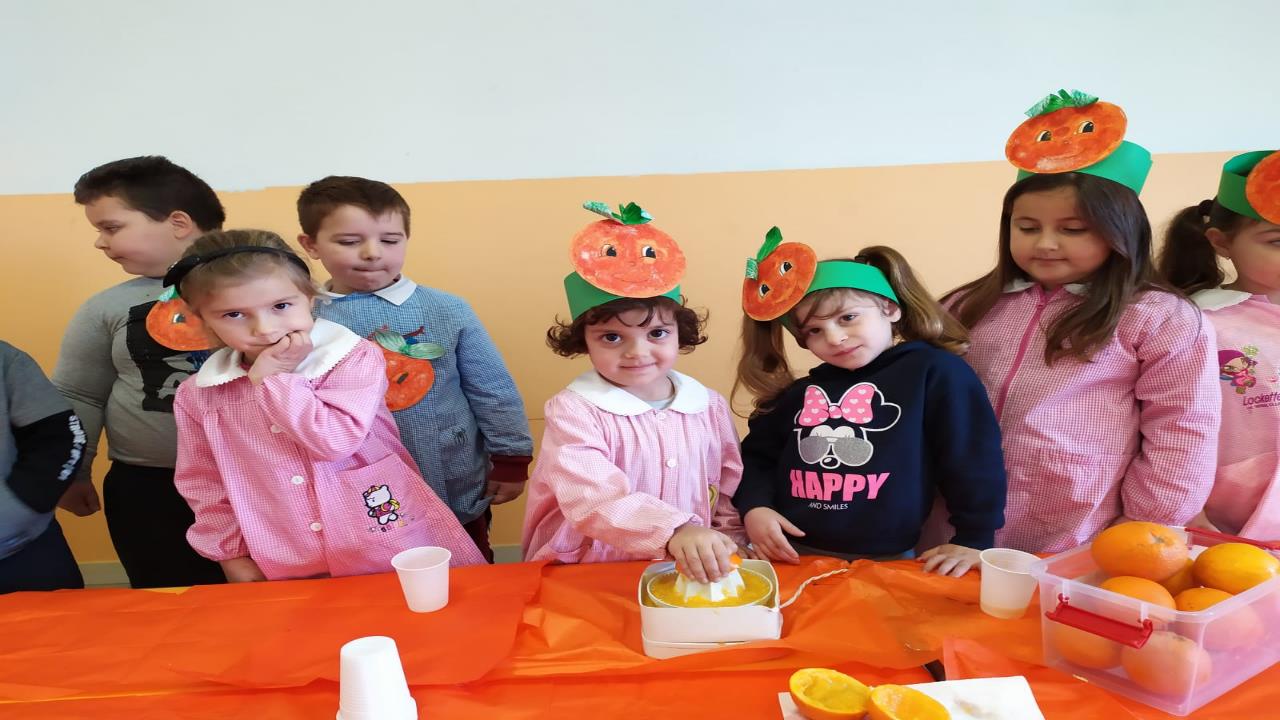 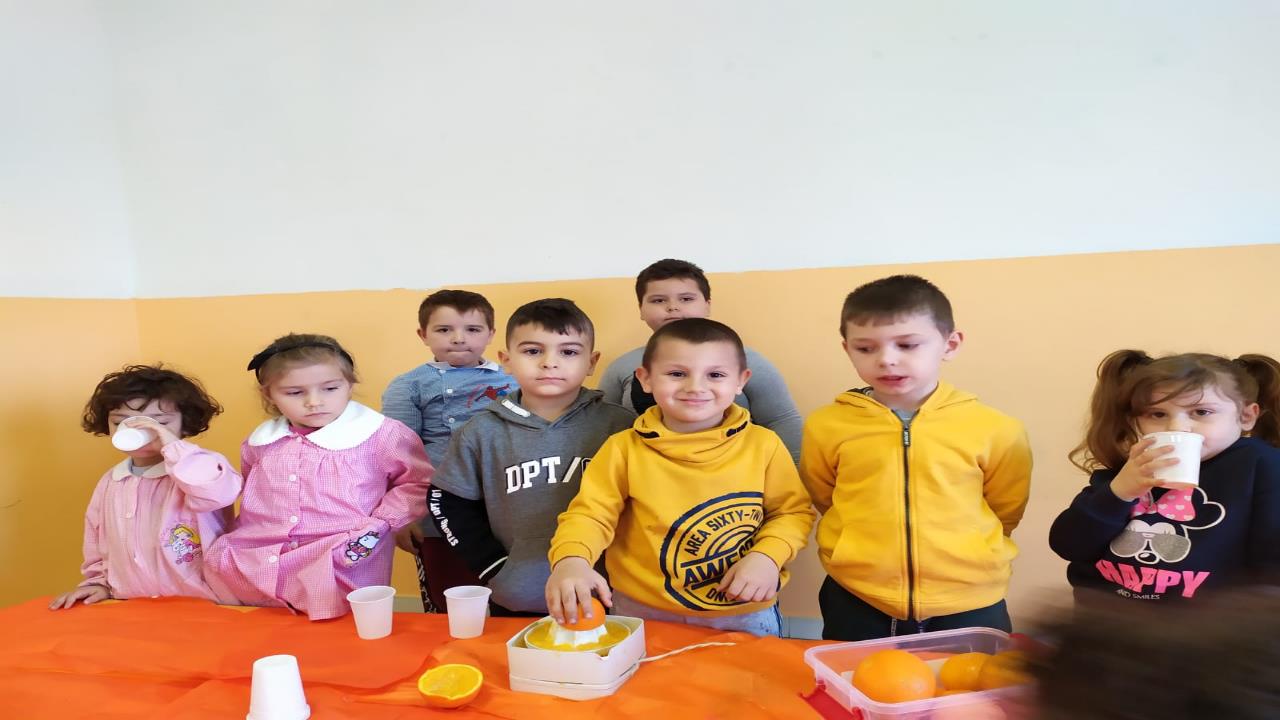 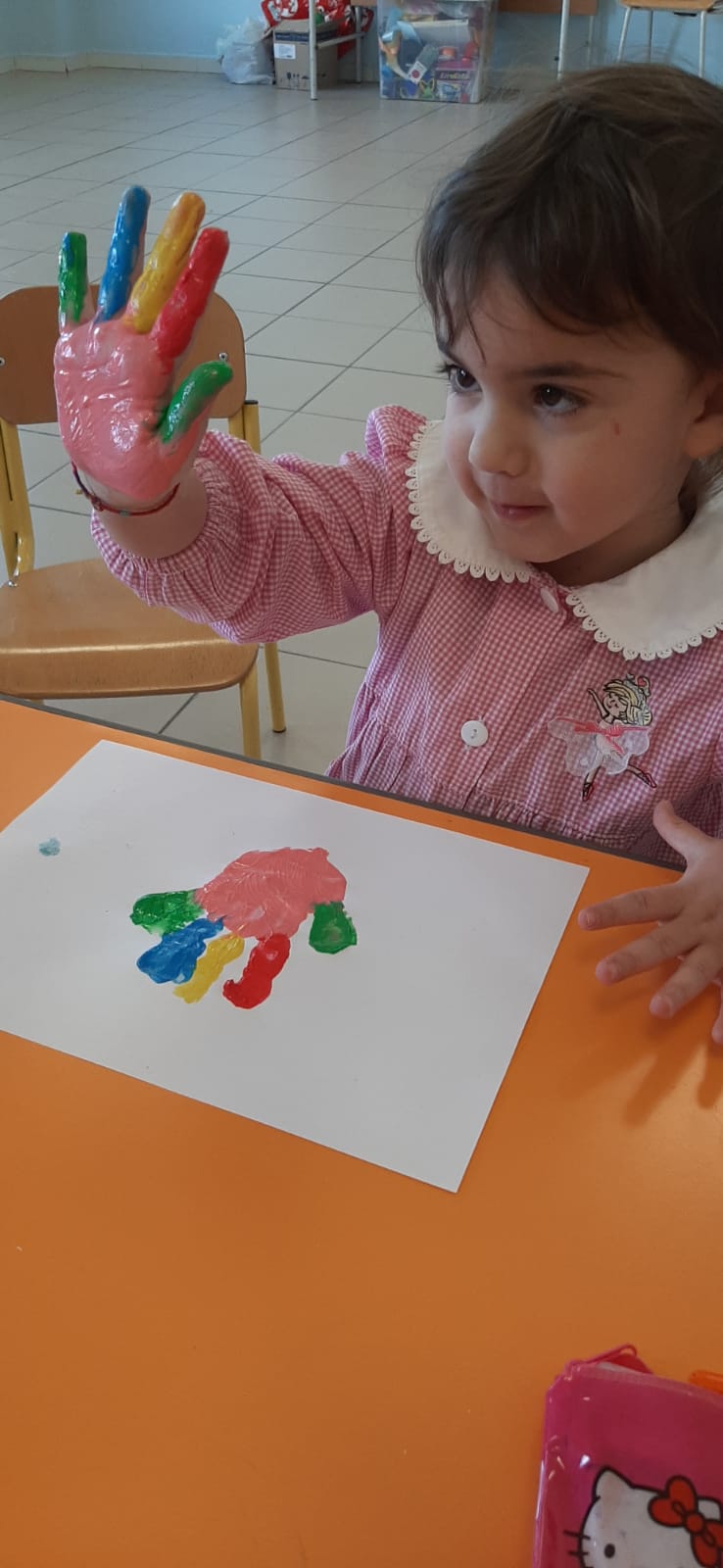 Evviva il carnevale…
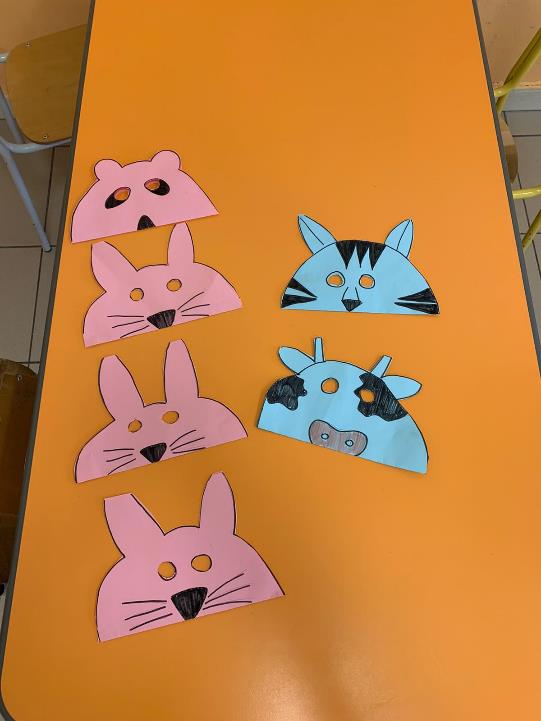 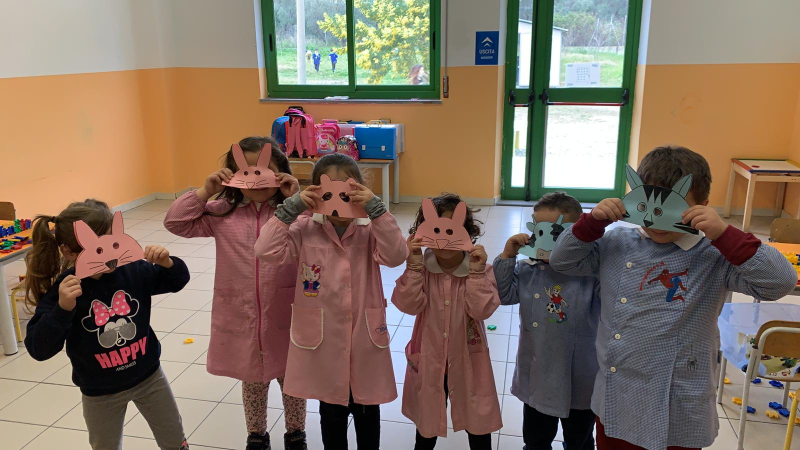 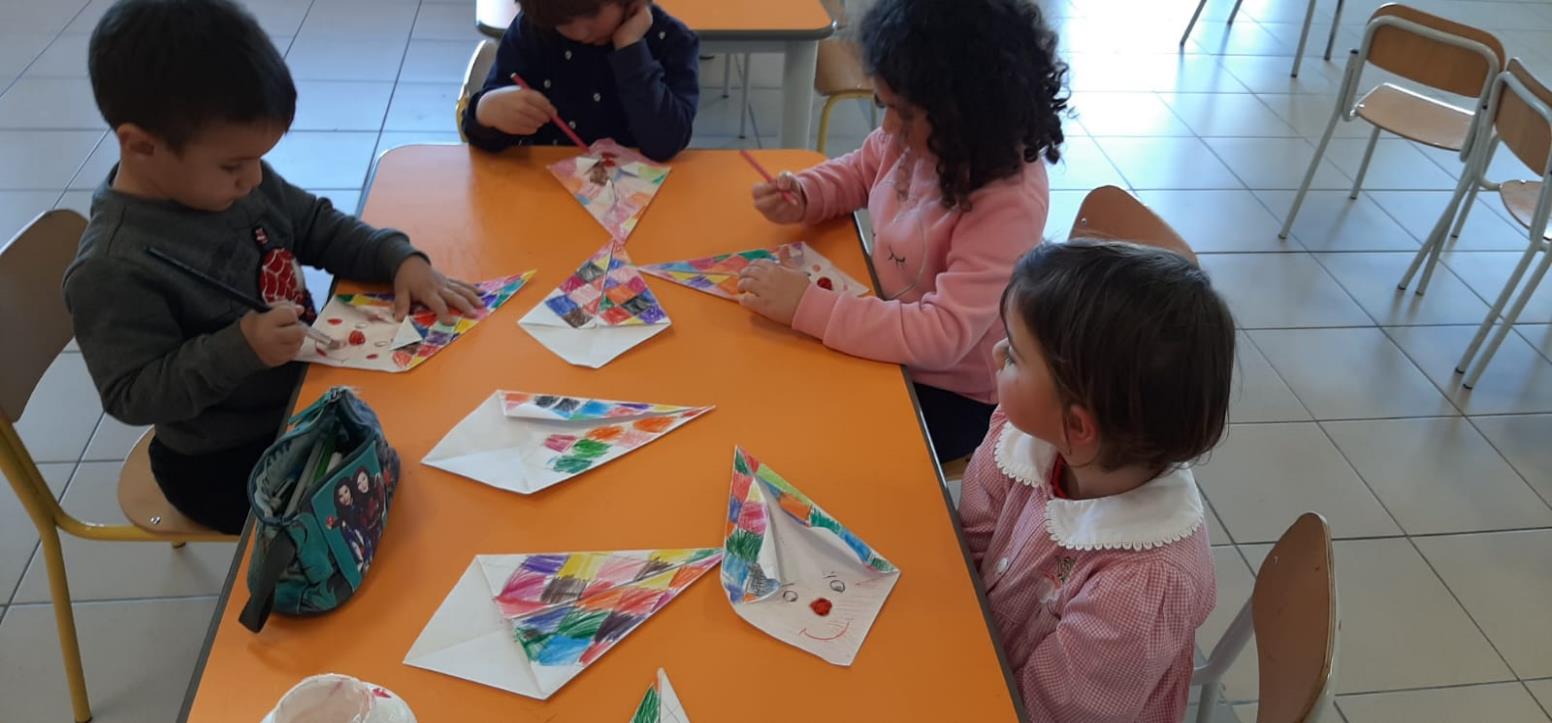 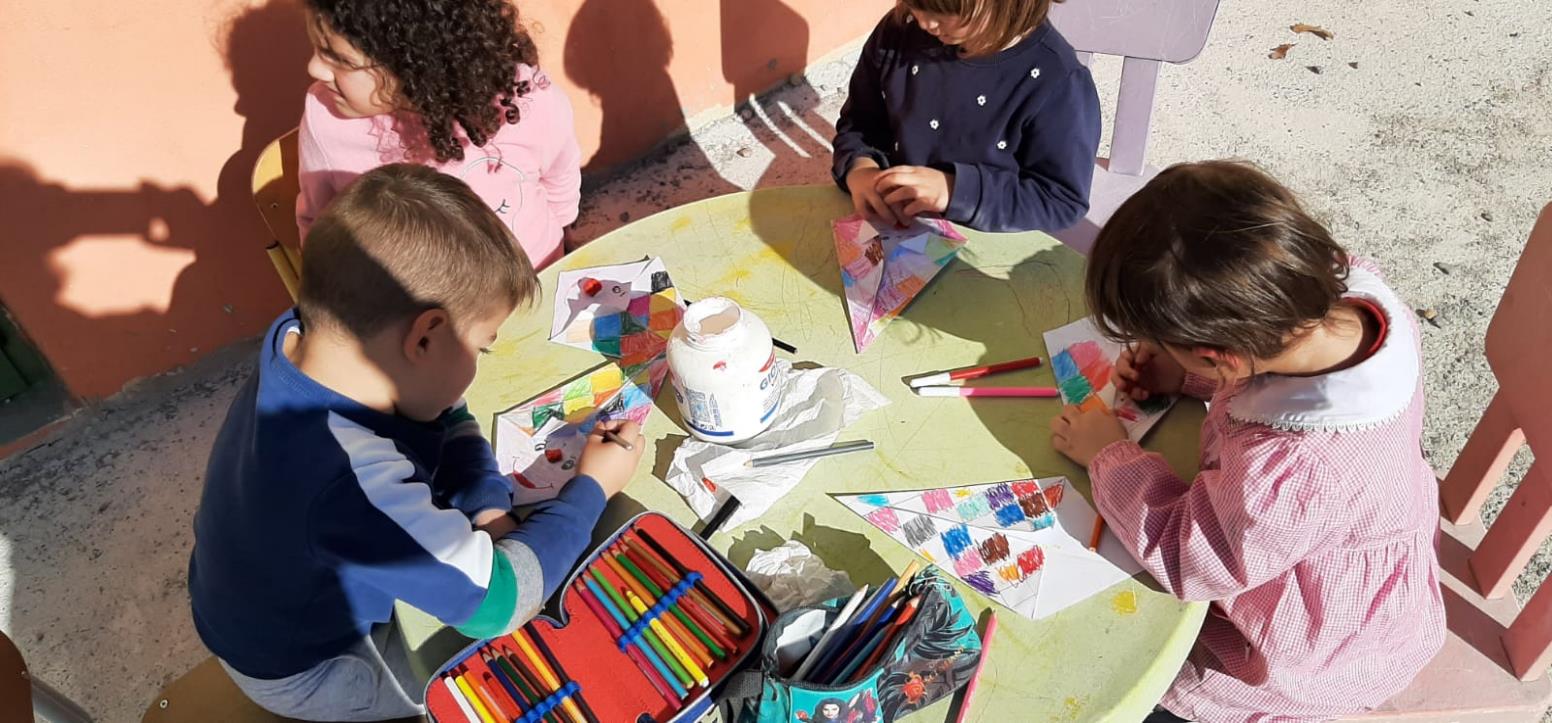 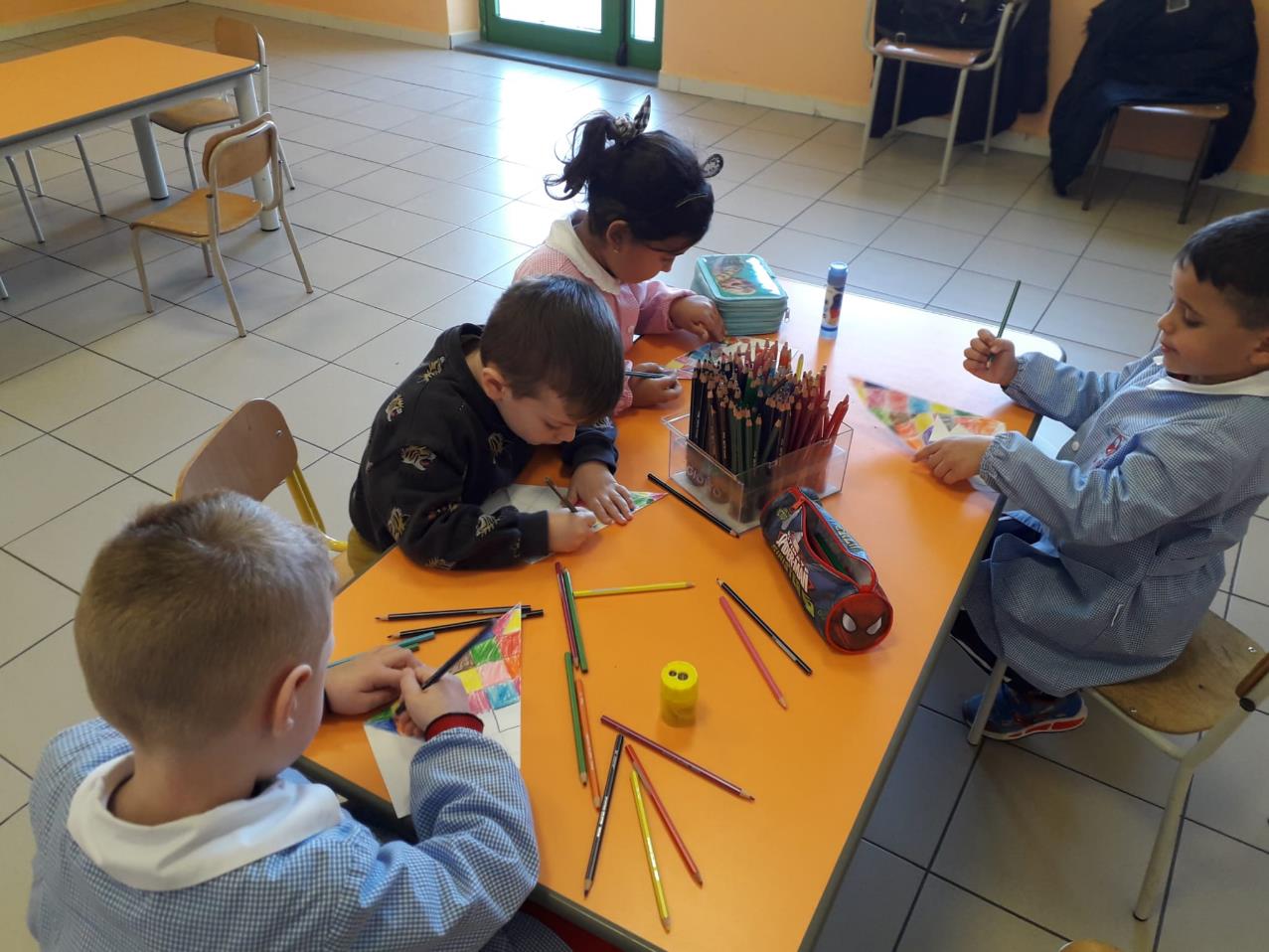 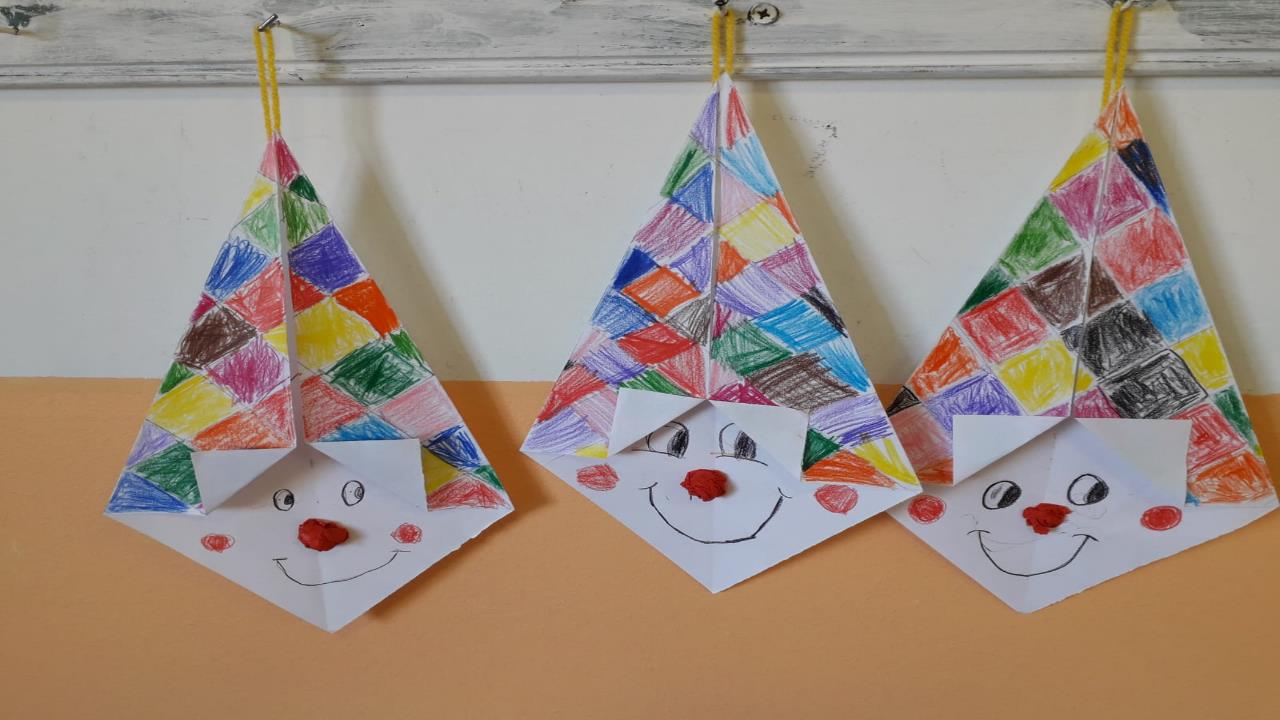 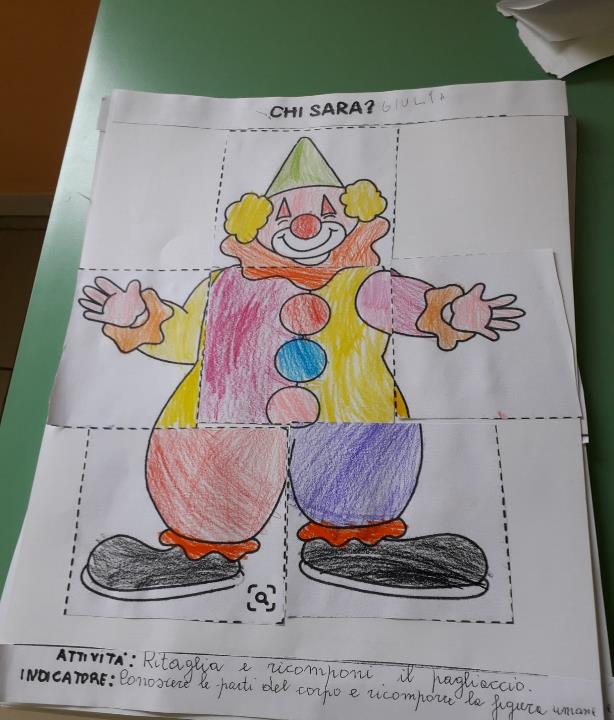 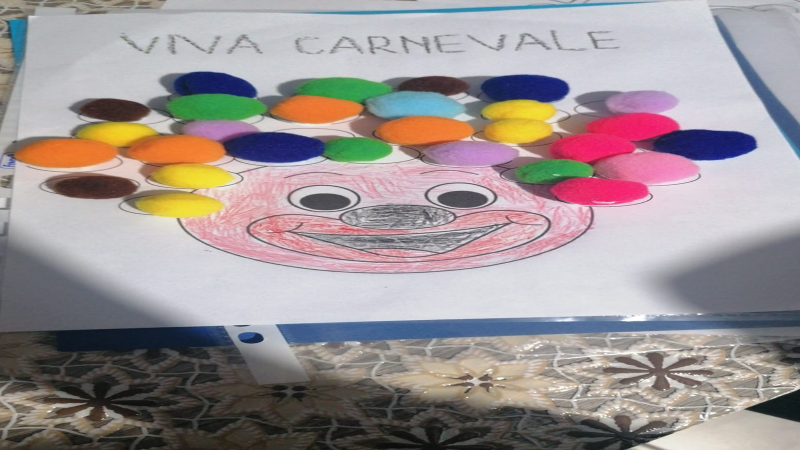 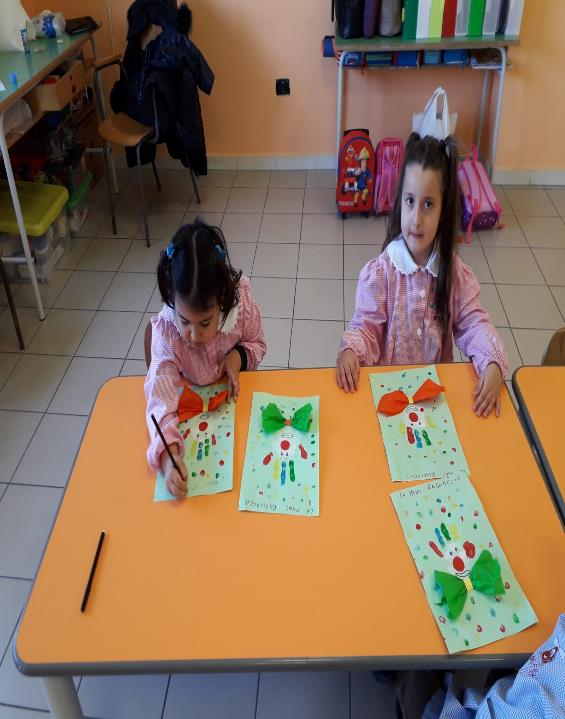 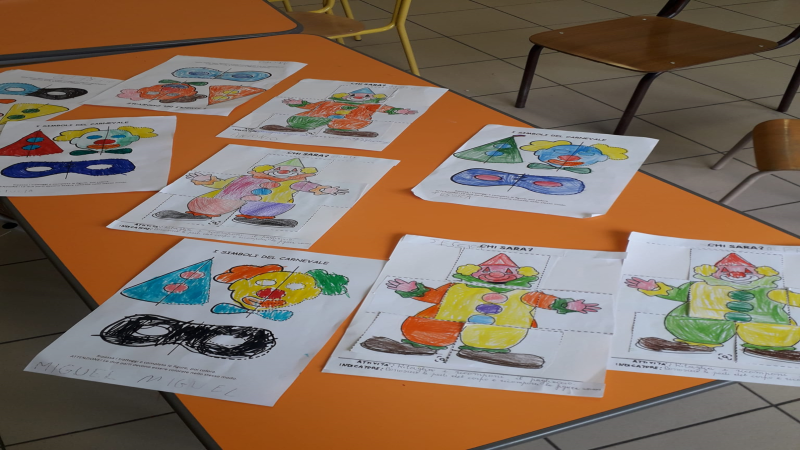 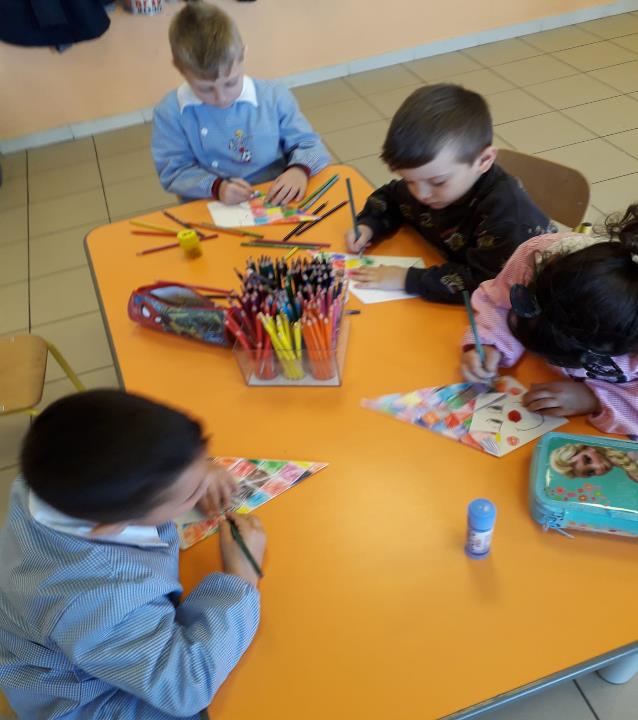 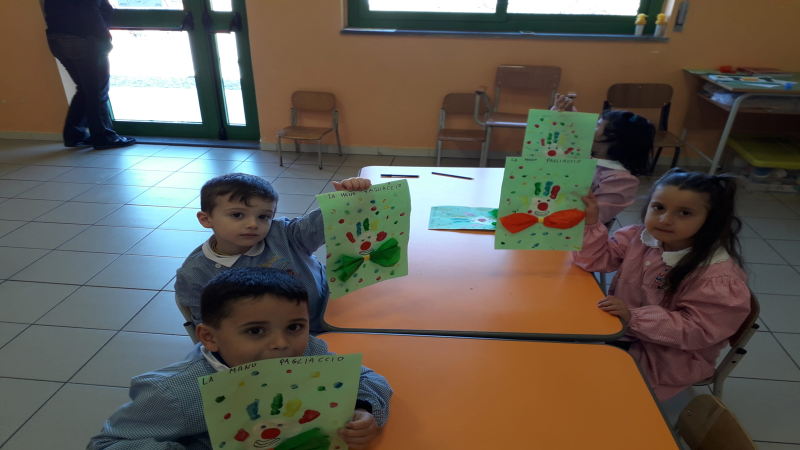 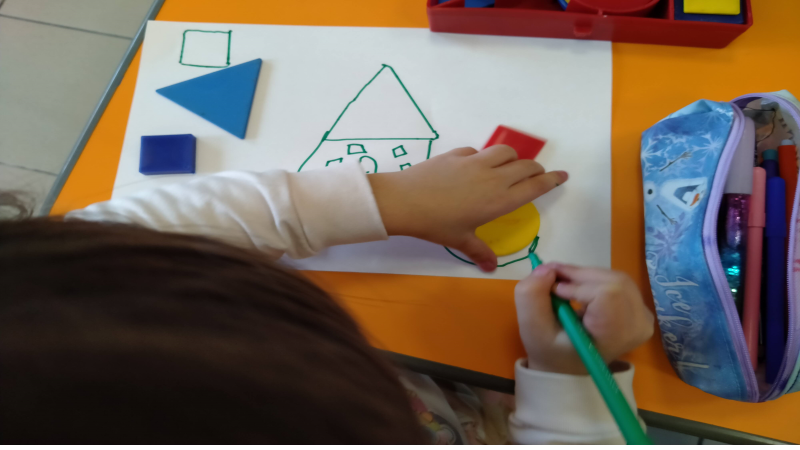 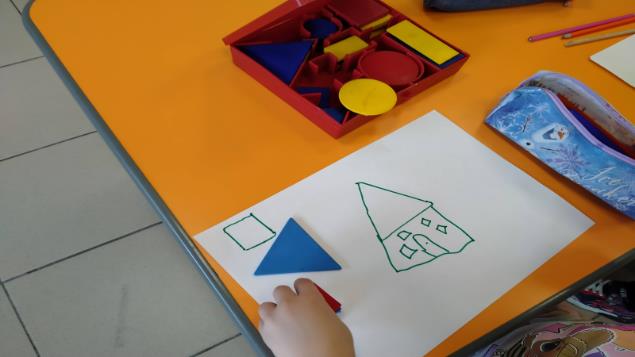 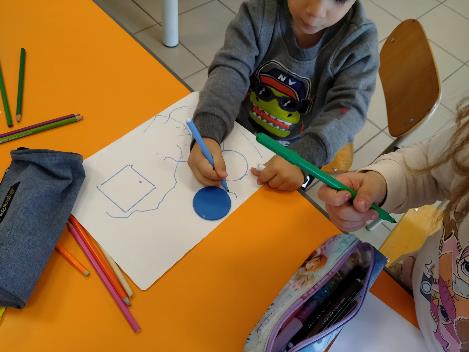 Giochiamo con le forme…
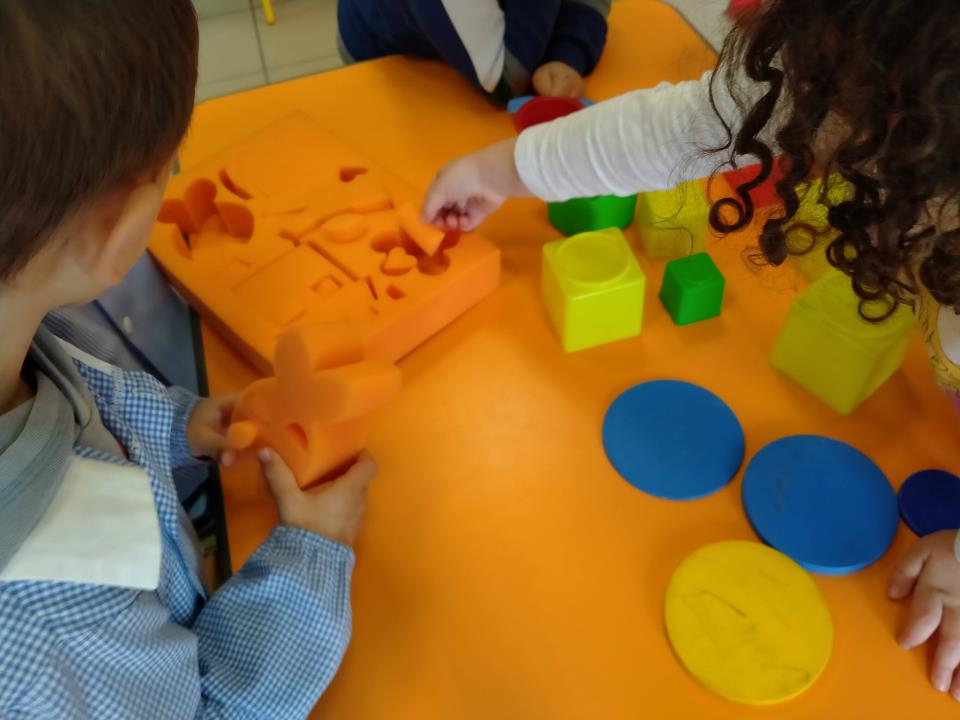 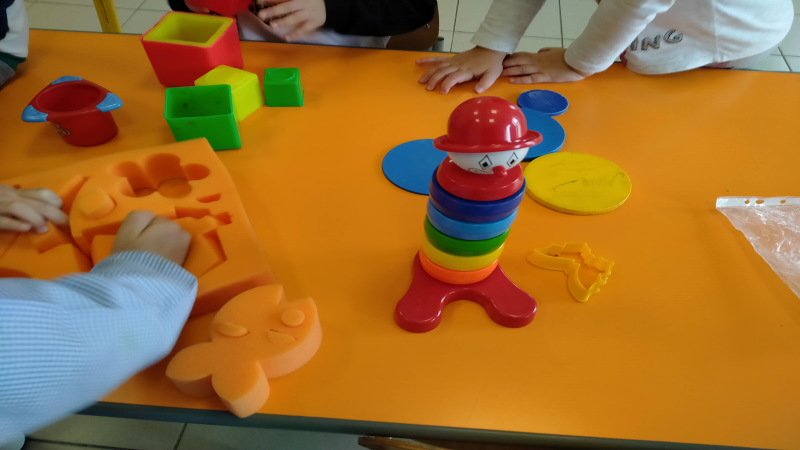 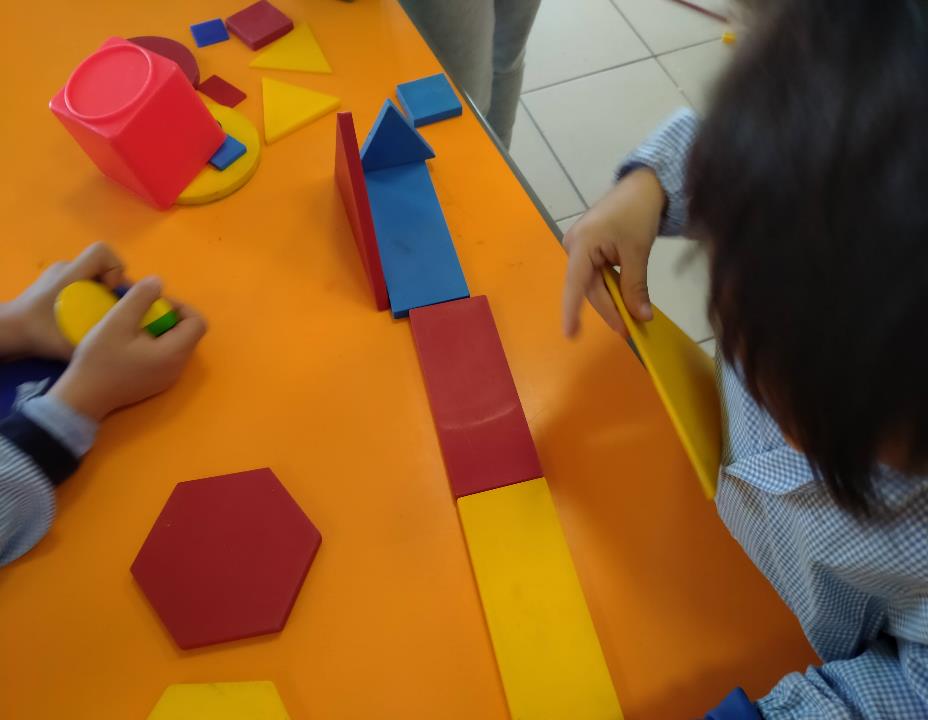 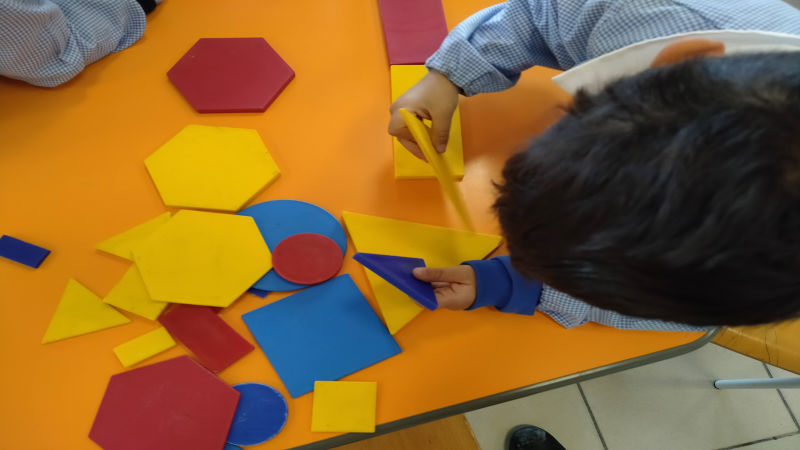 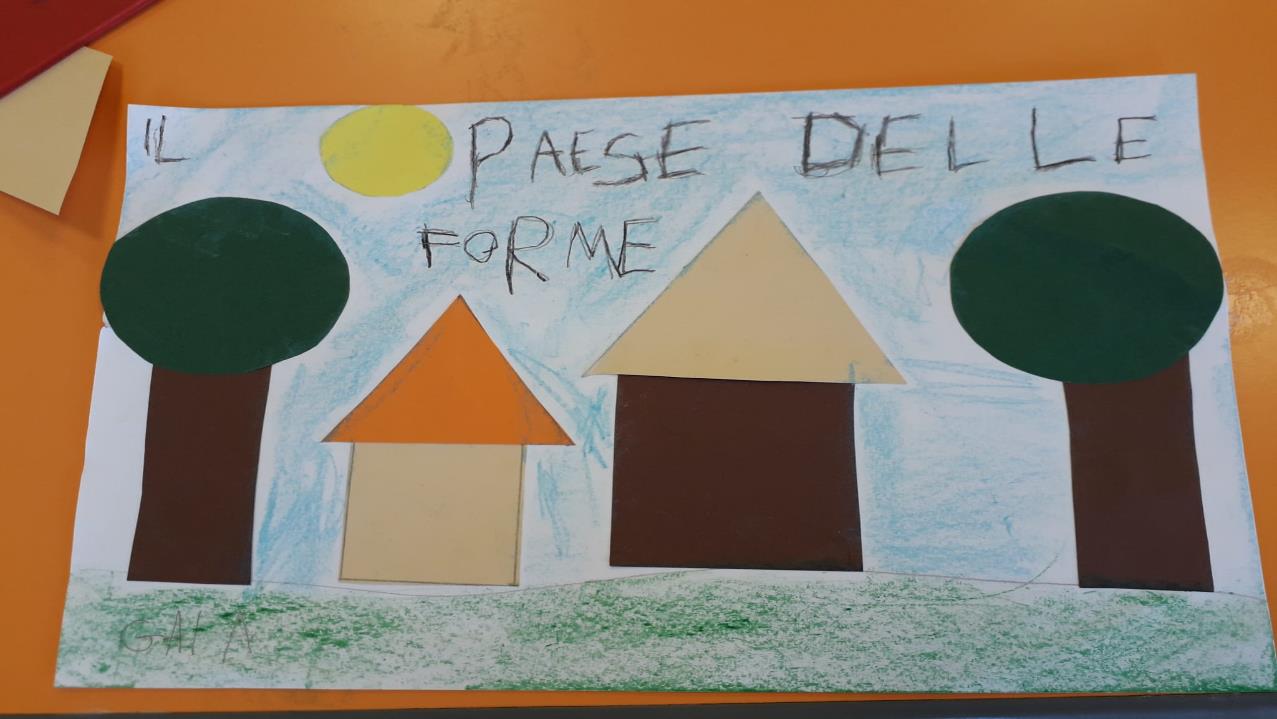 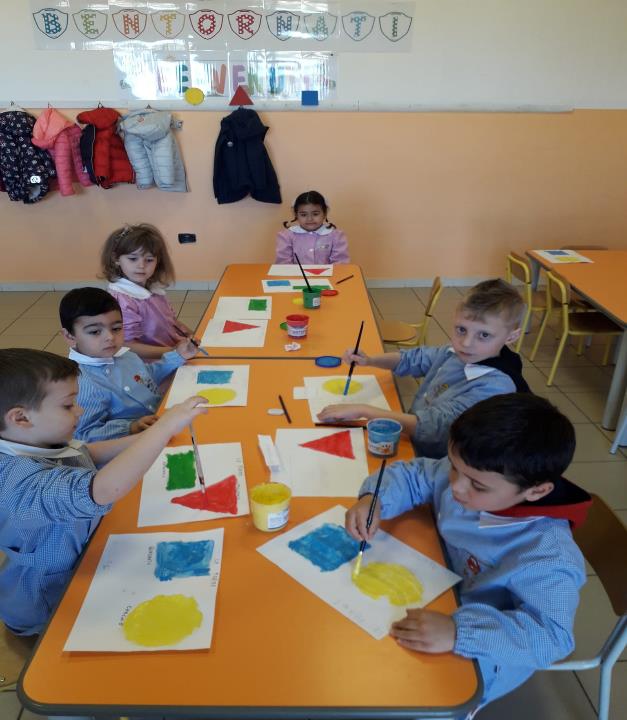 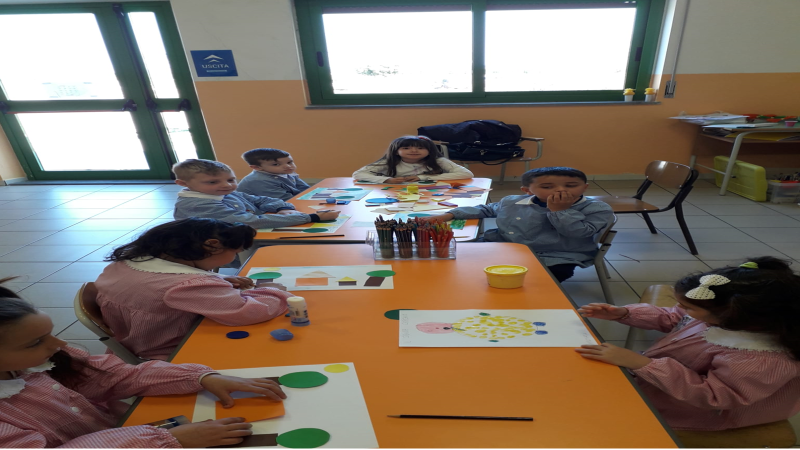 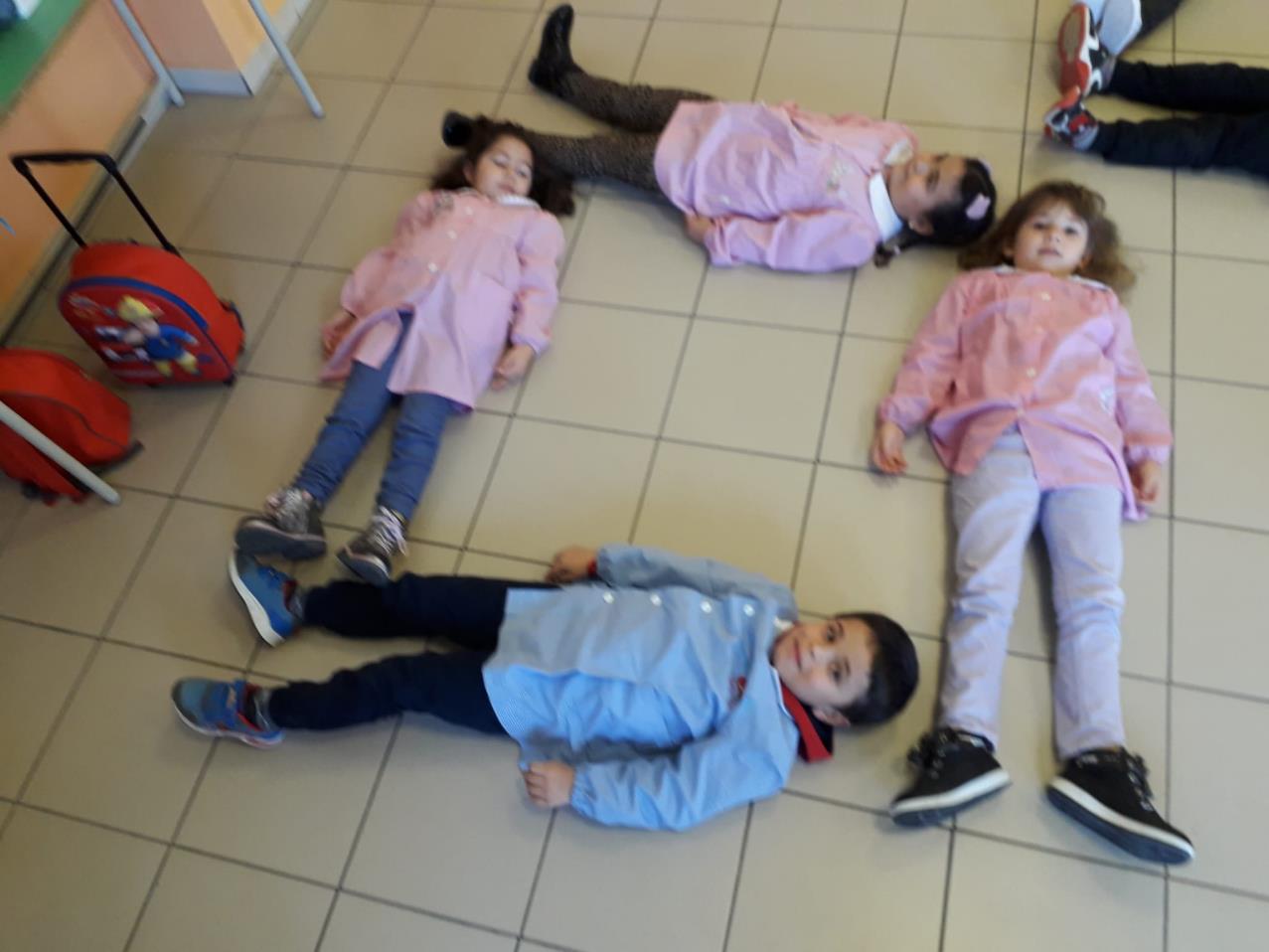 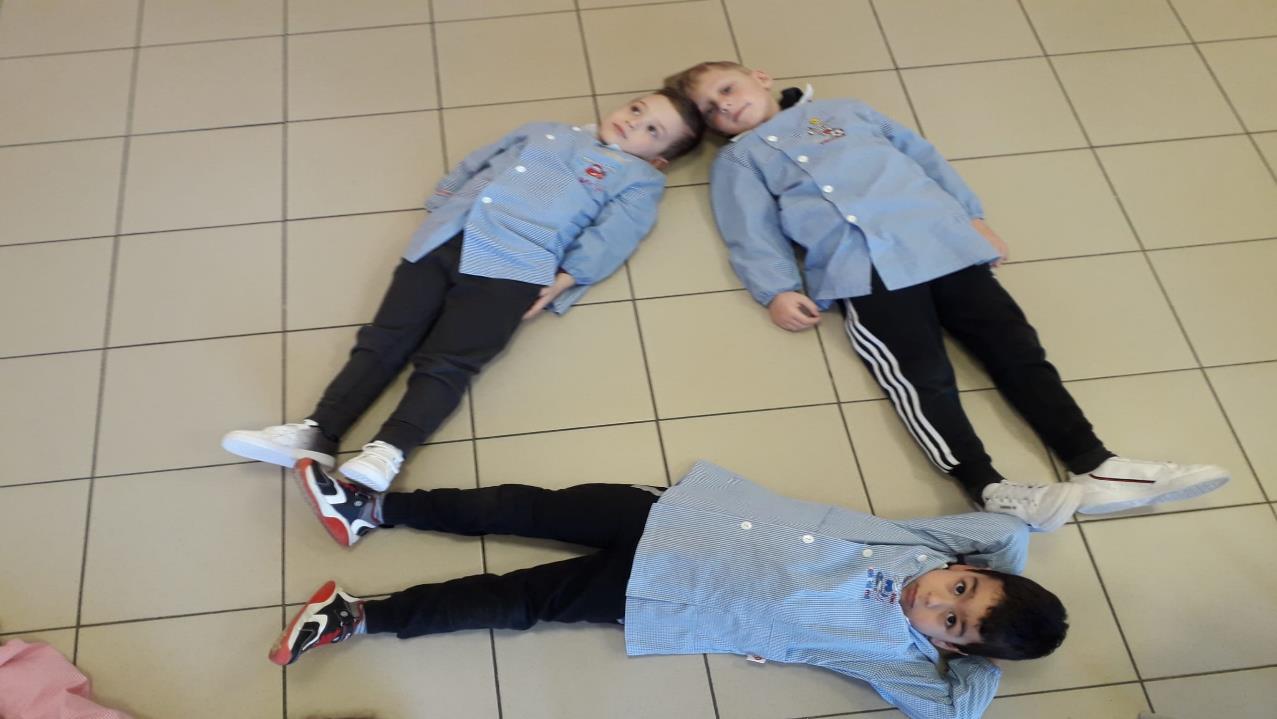 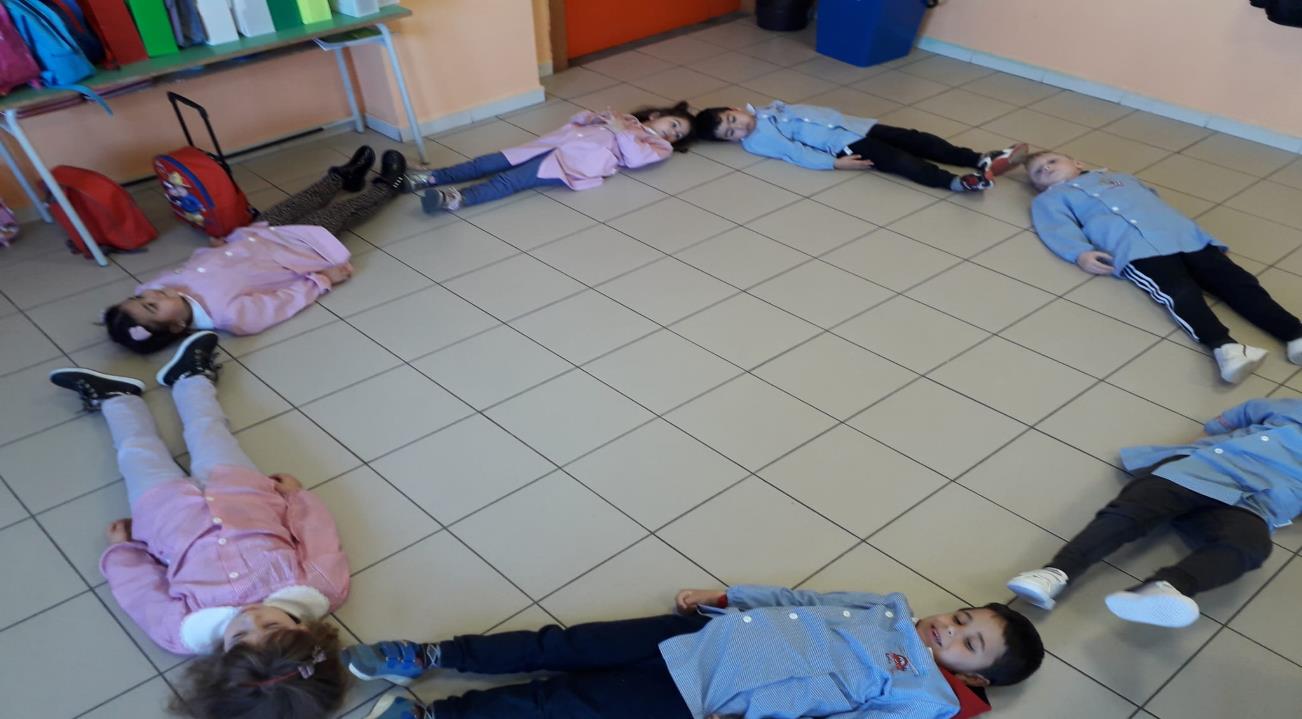 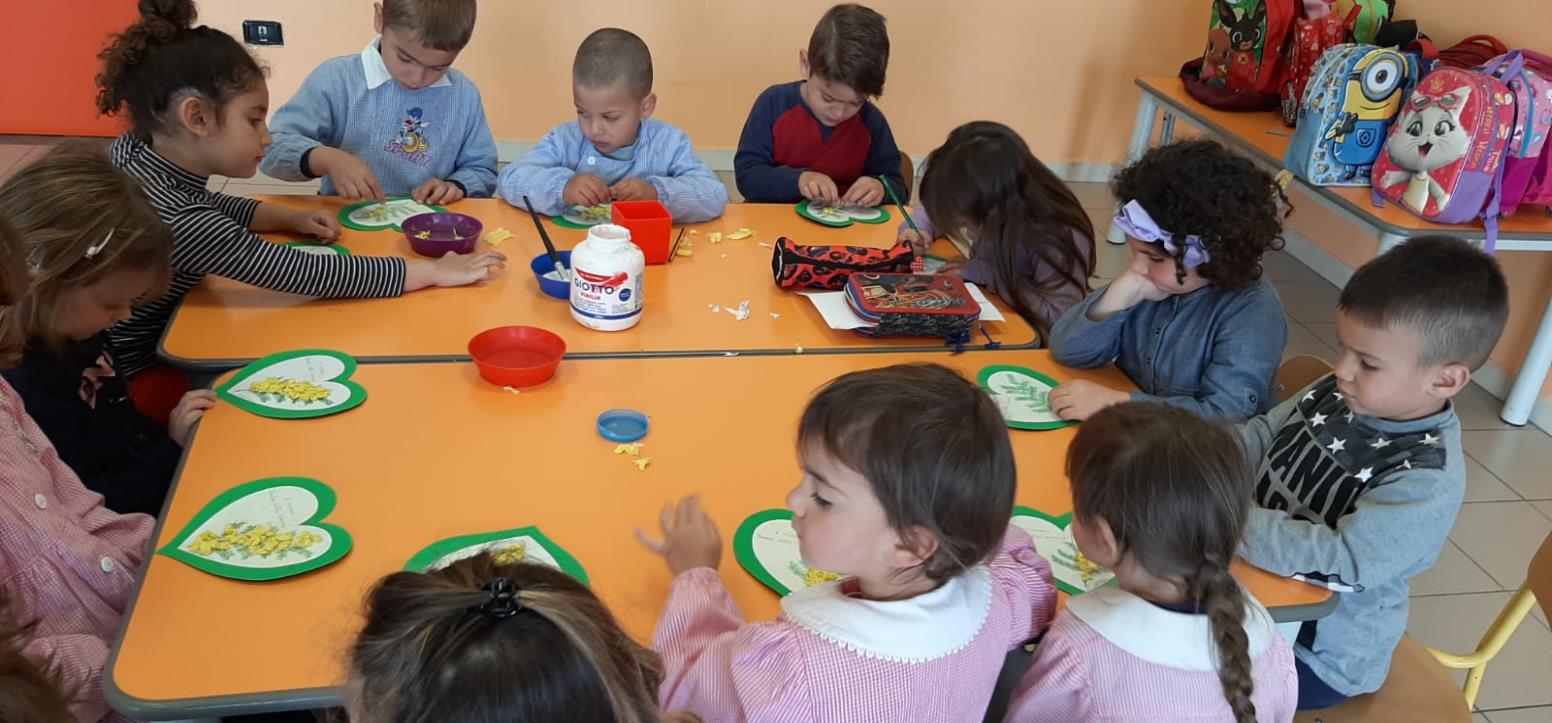 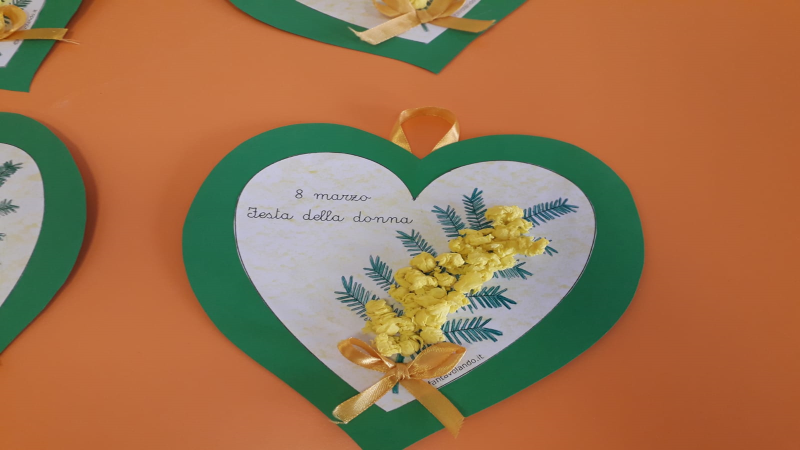 La festa della donna…
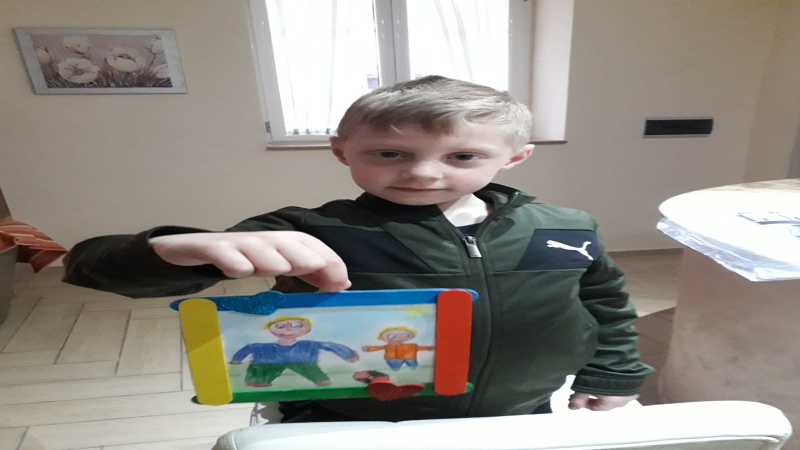 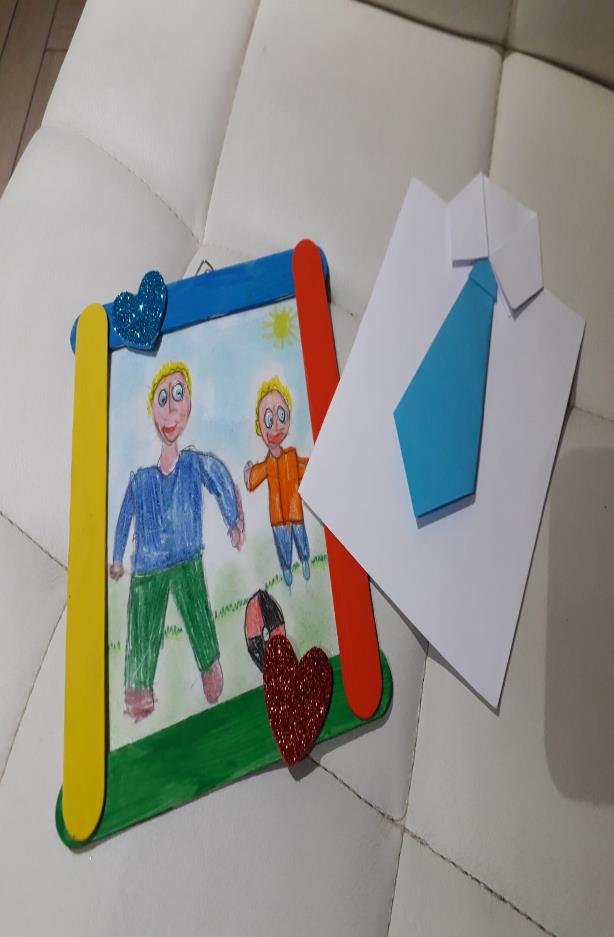 La festa del papà…
La festa della mamma…
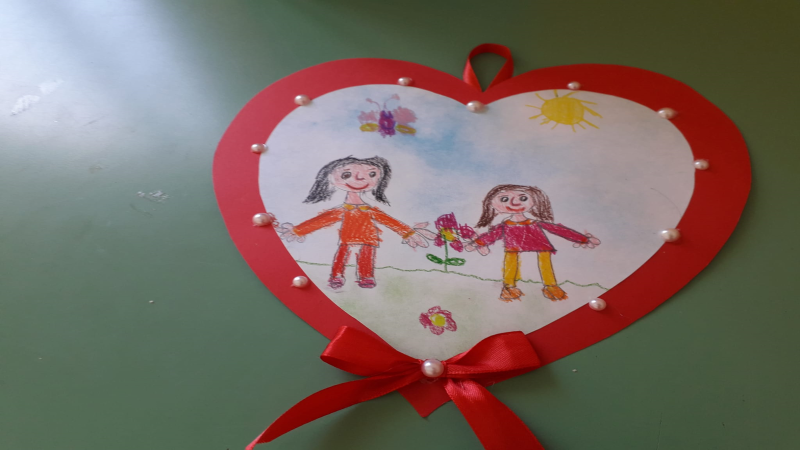 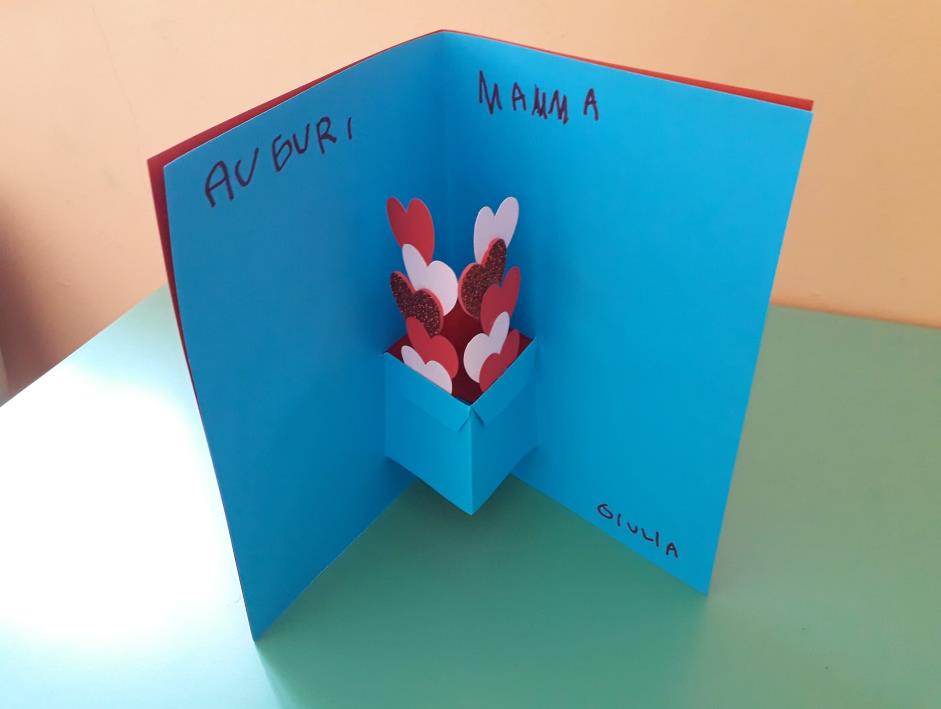 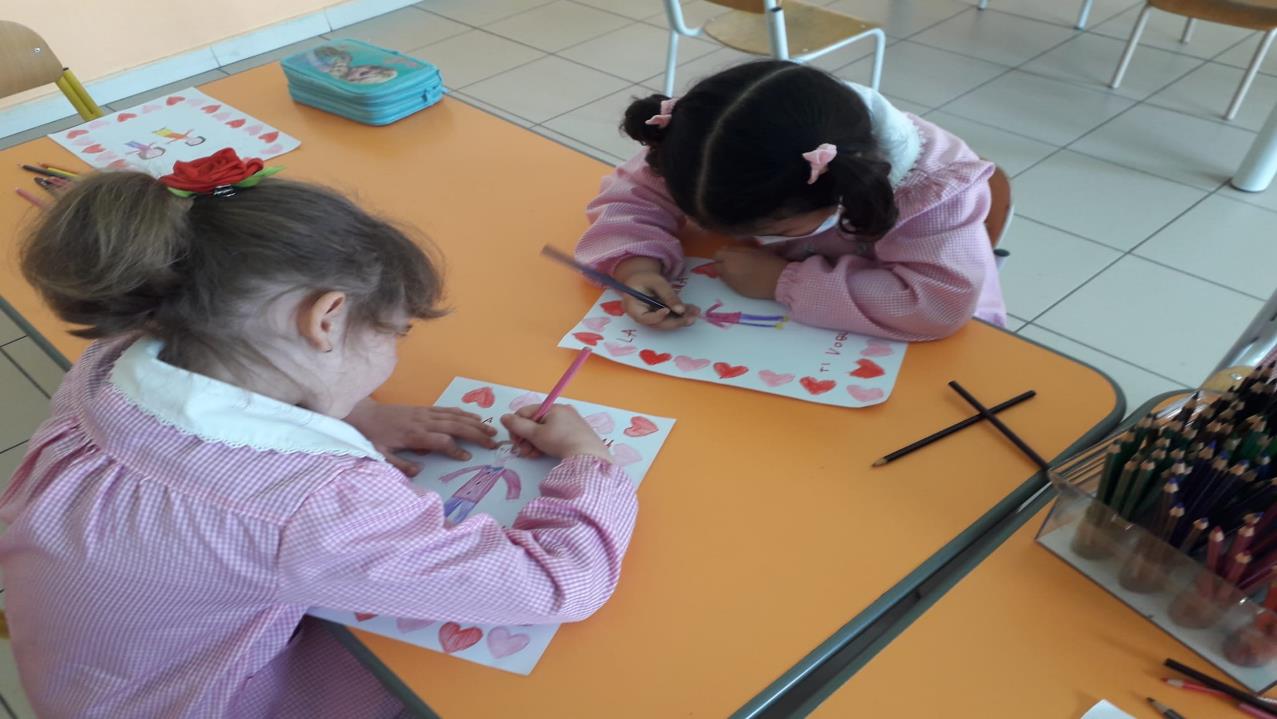 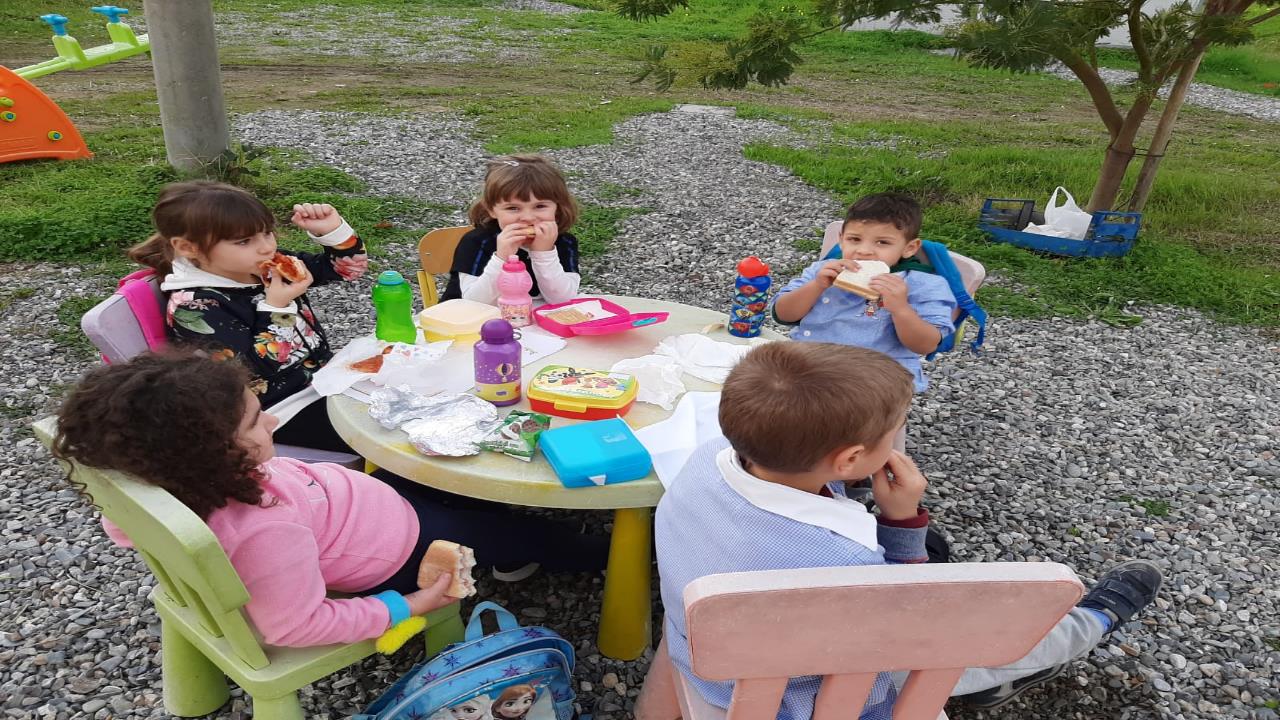 La merenda all’aperto…
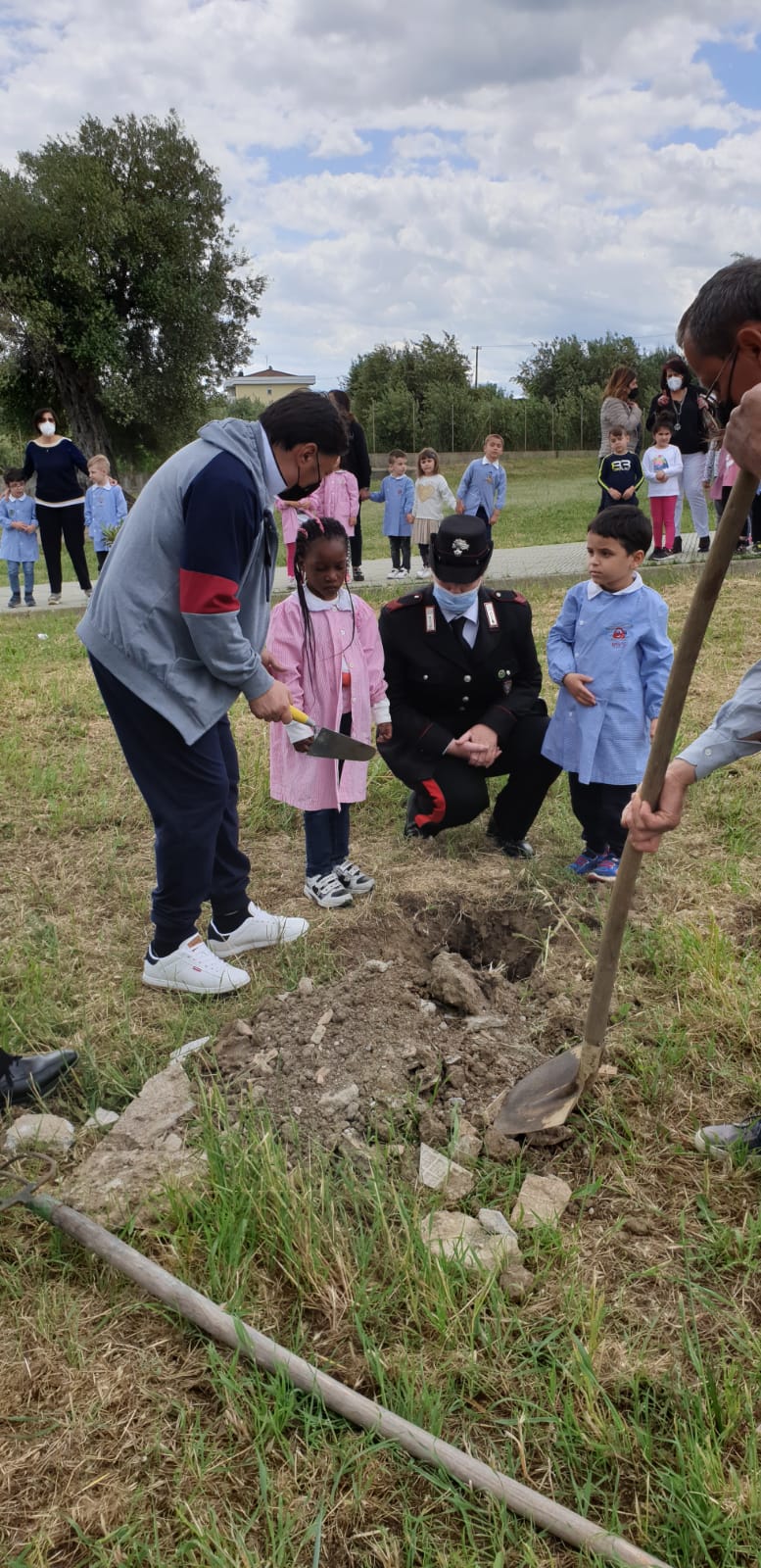 La giornata un albero per il fututro…
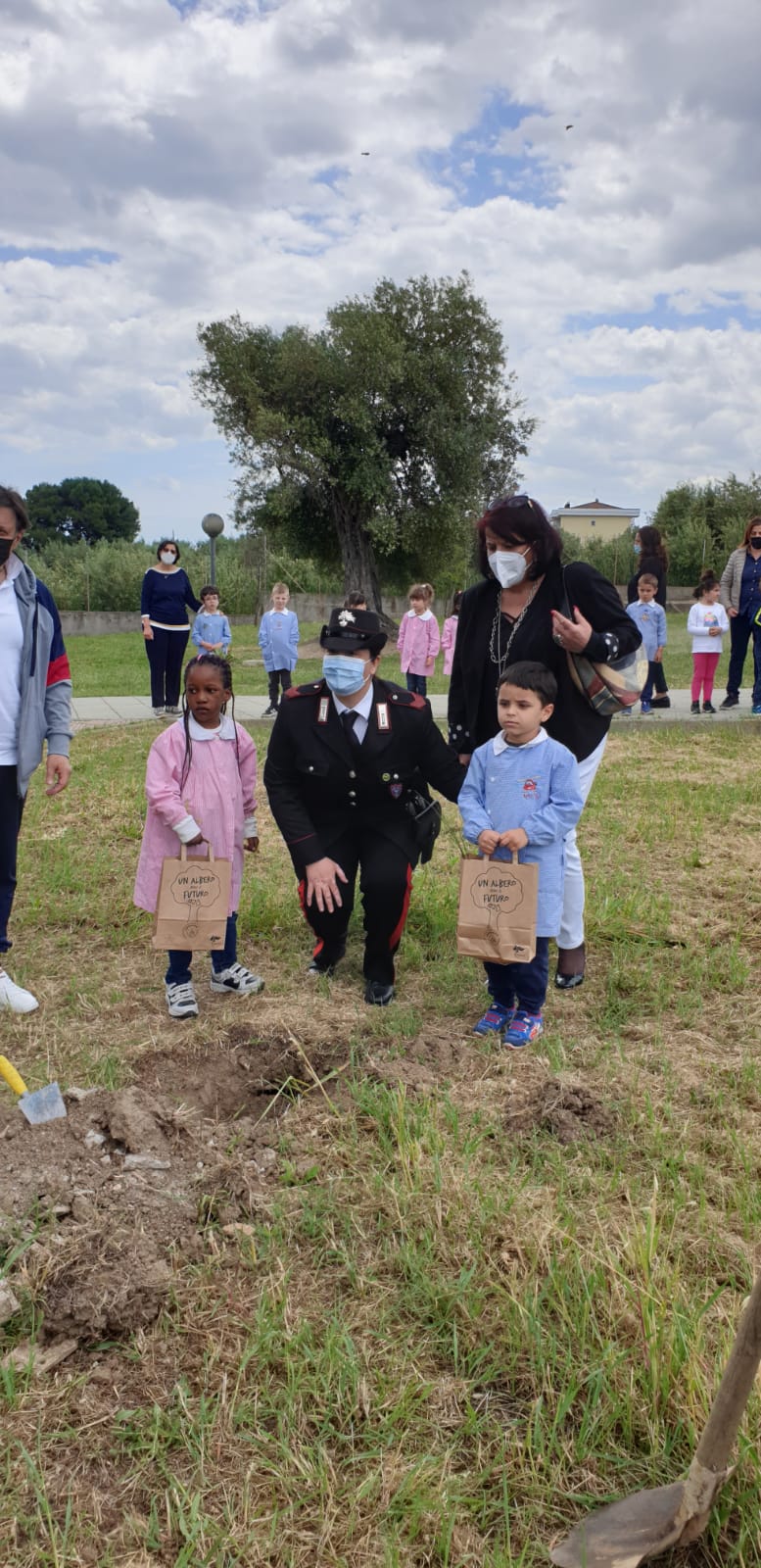 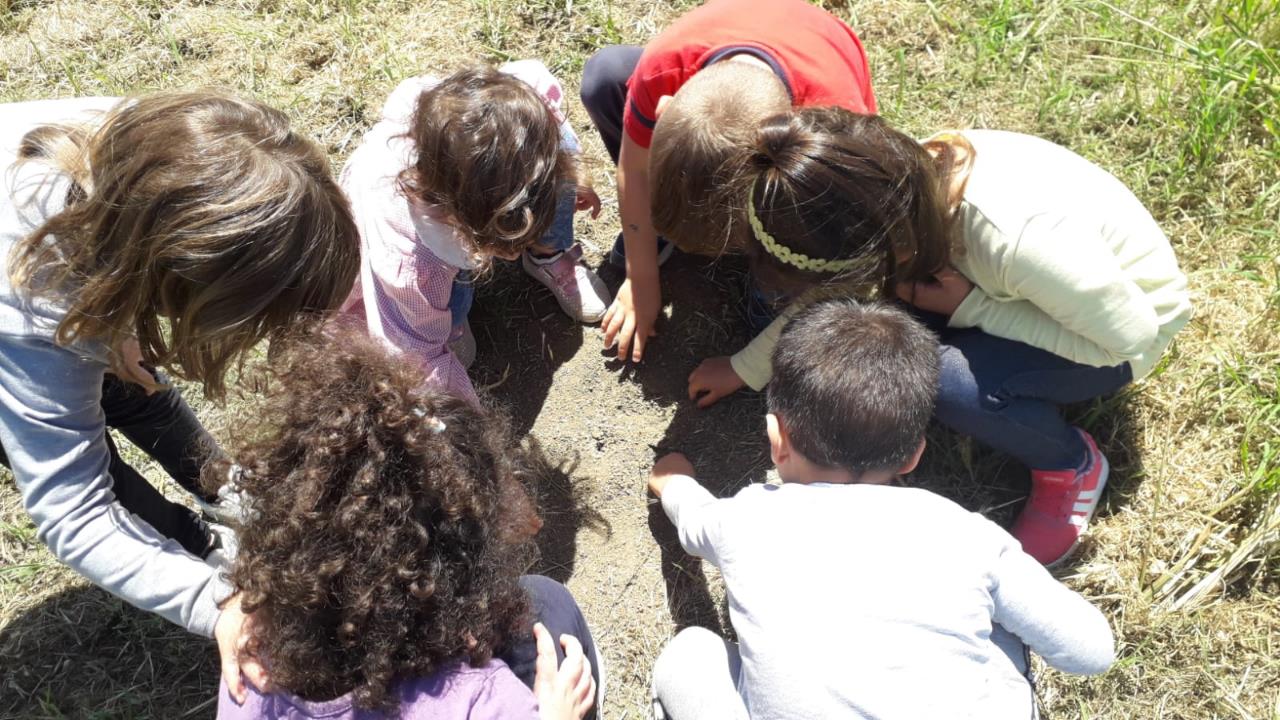 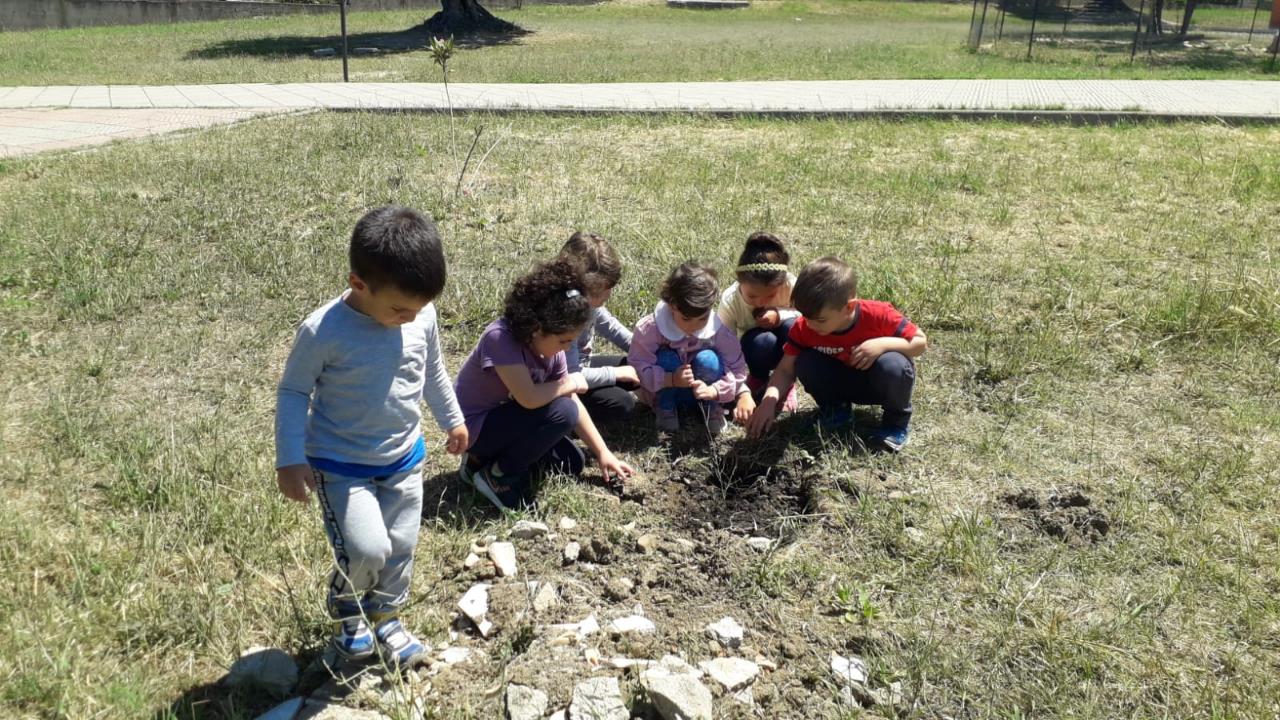 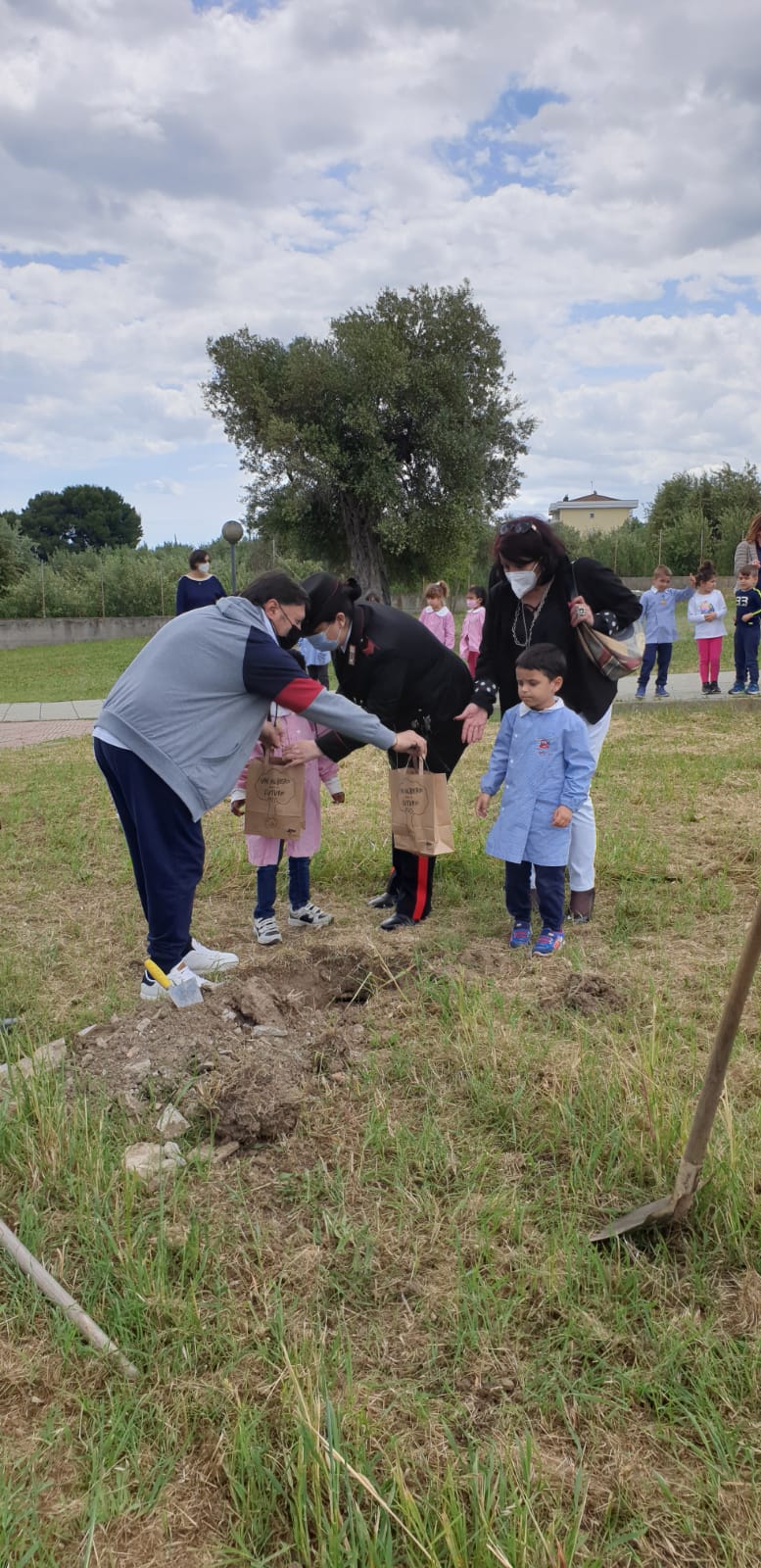 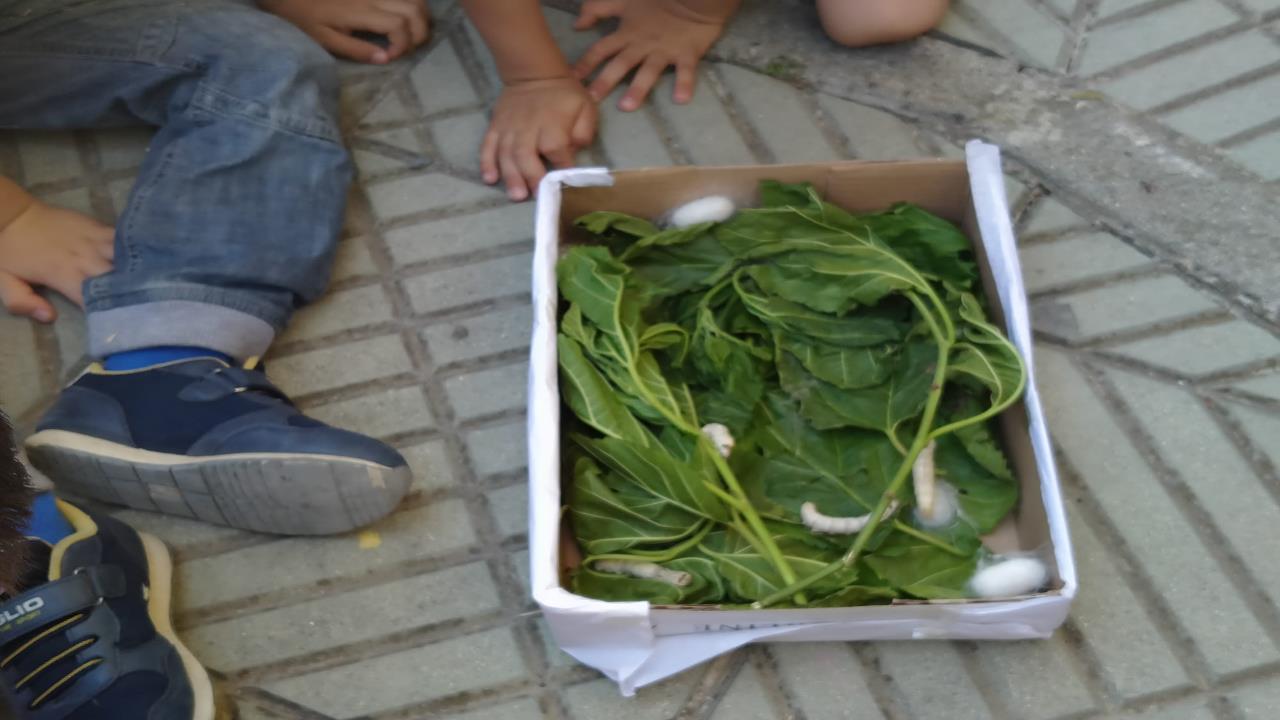 Osserviamo, accarezziamo il baco da seta…
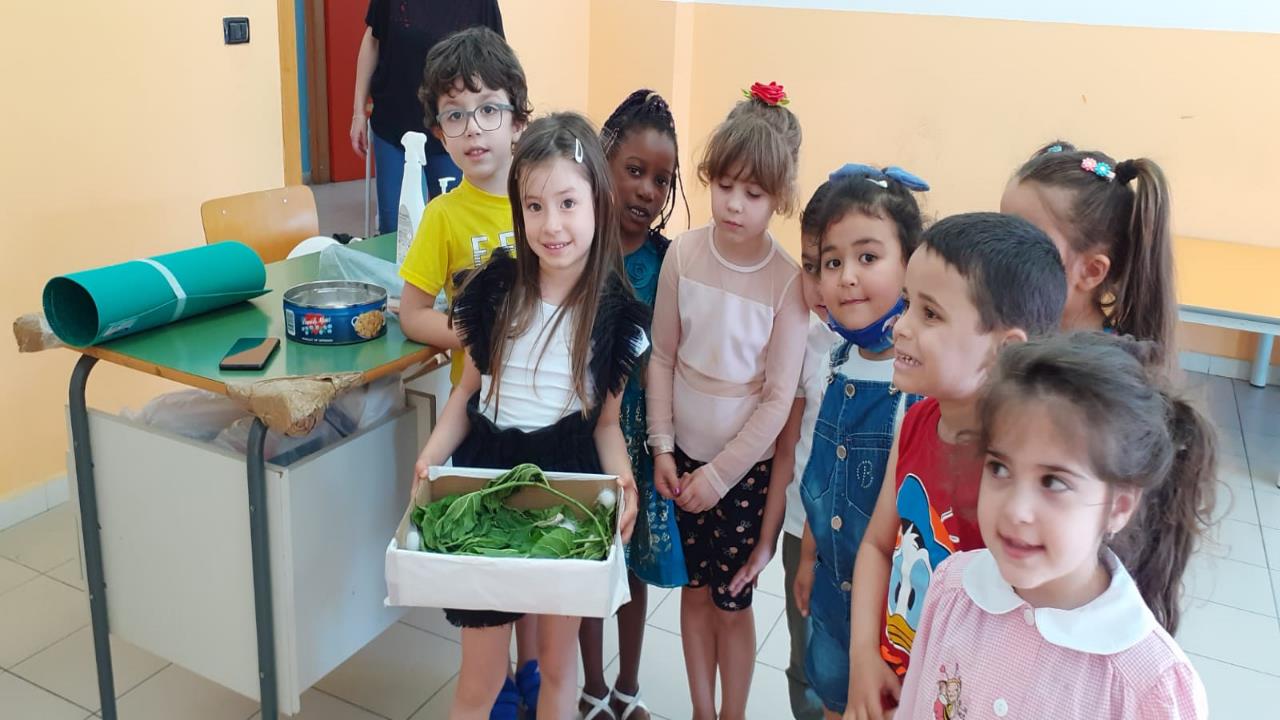 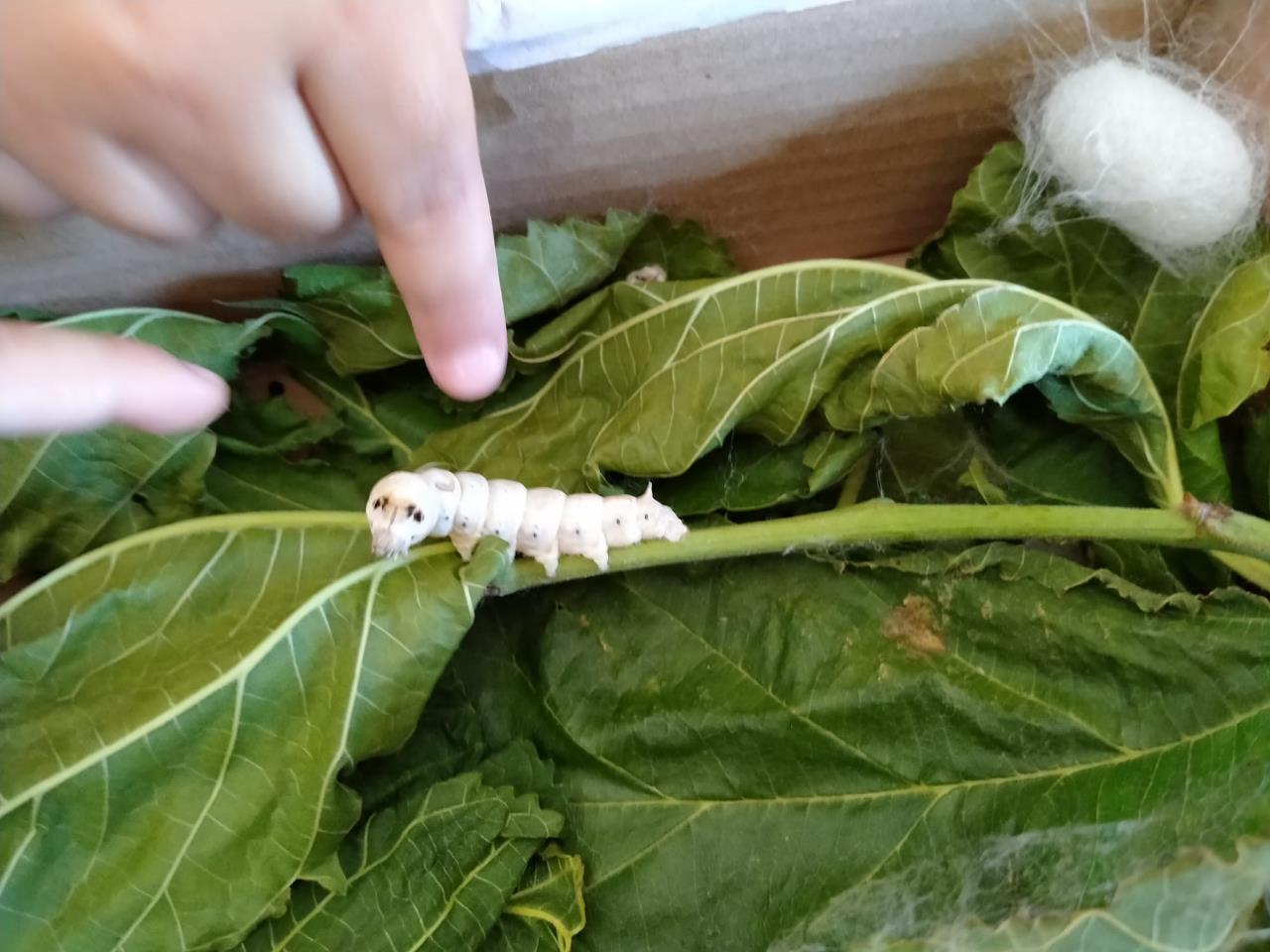 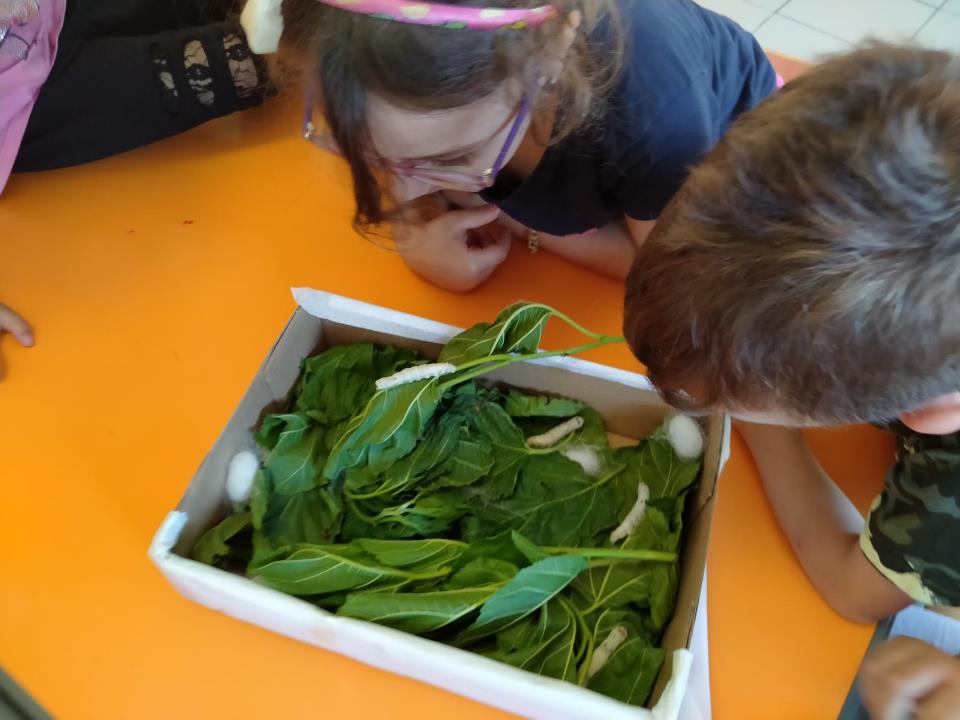 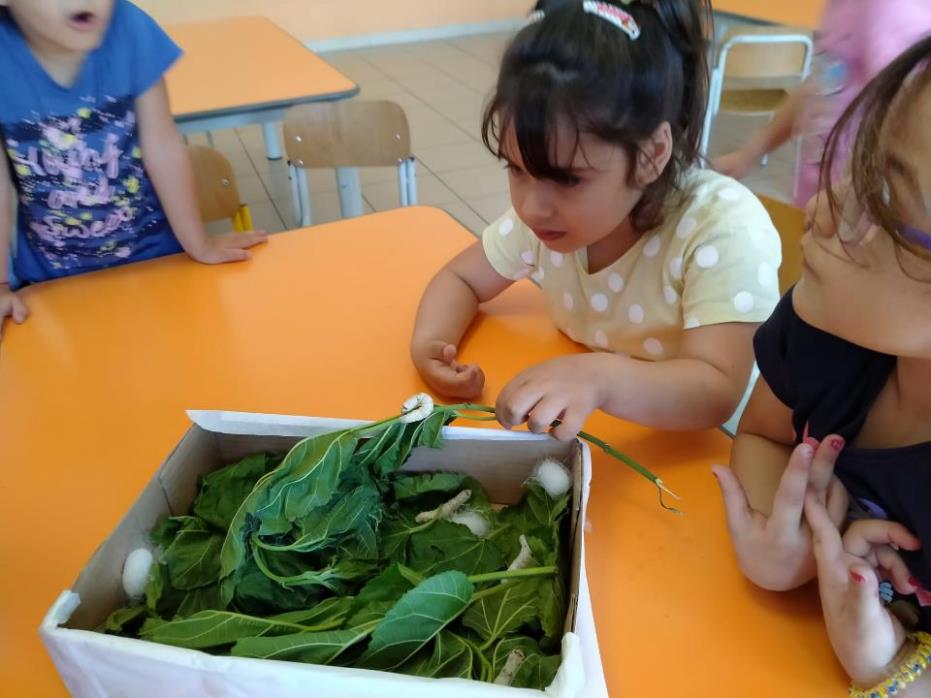 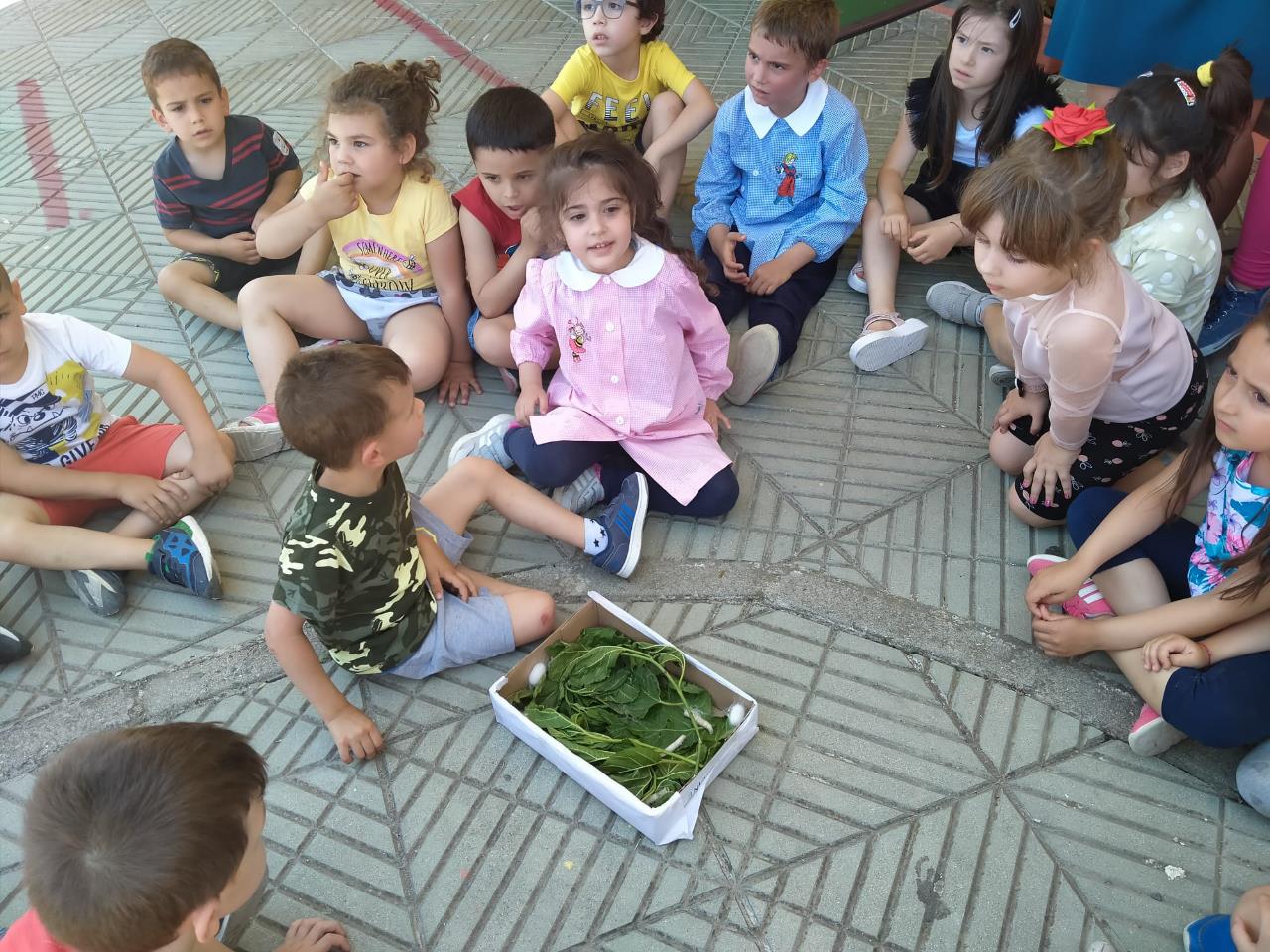 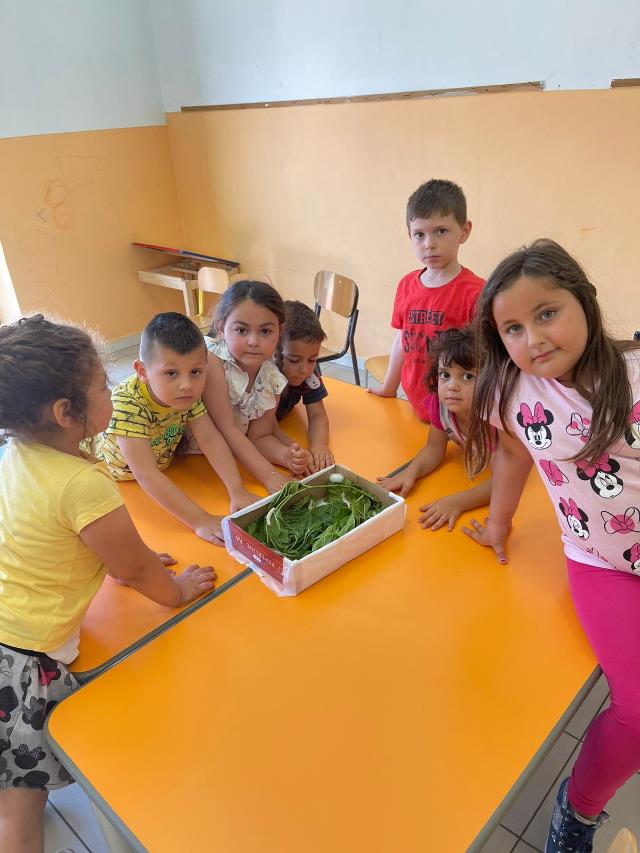 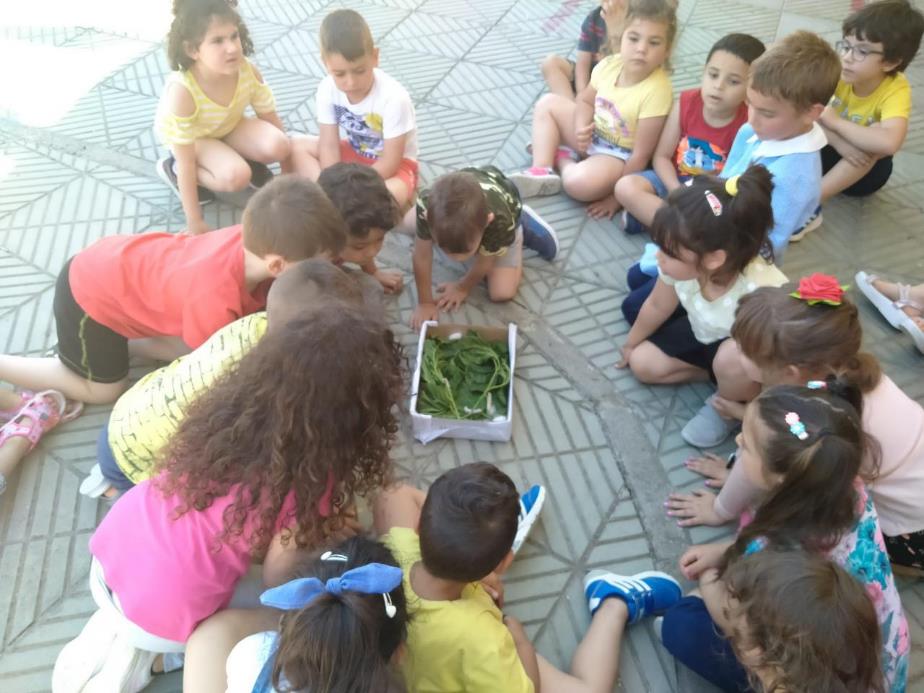 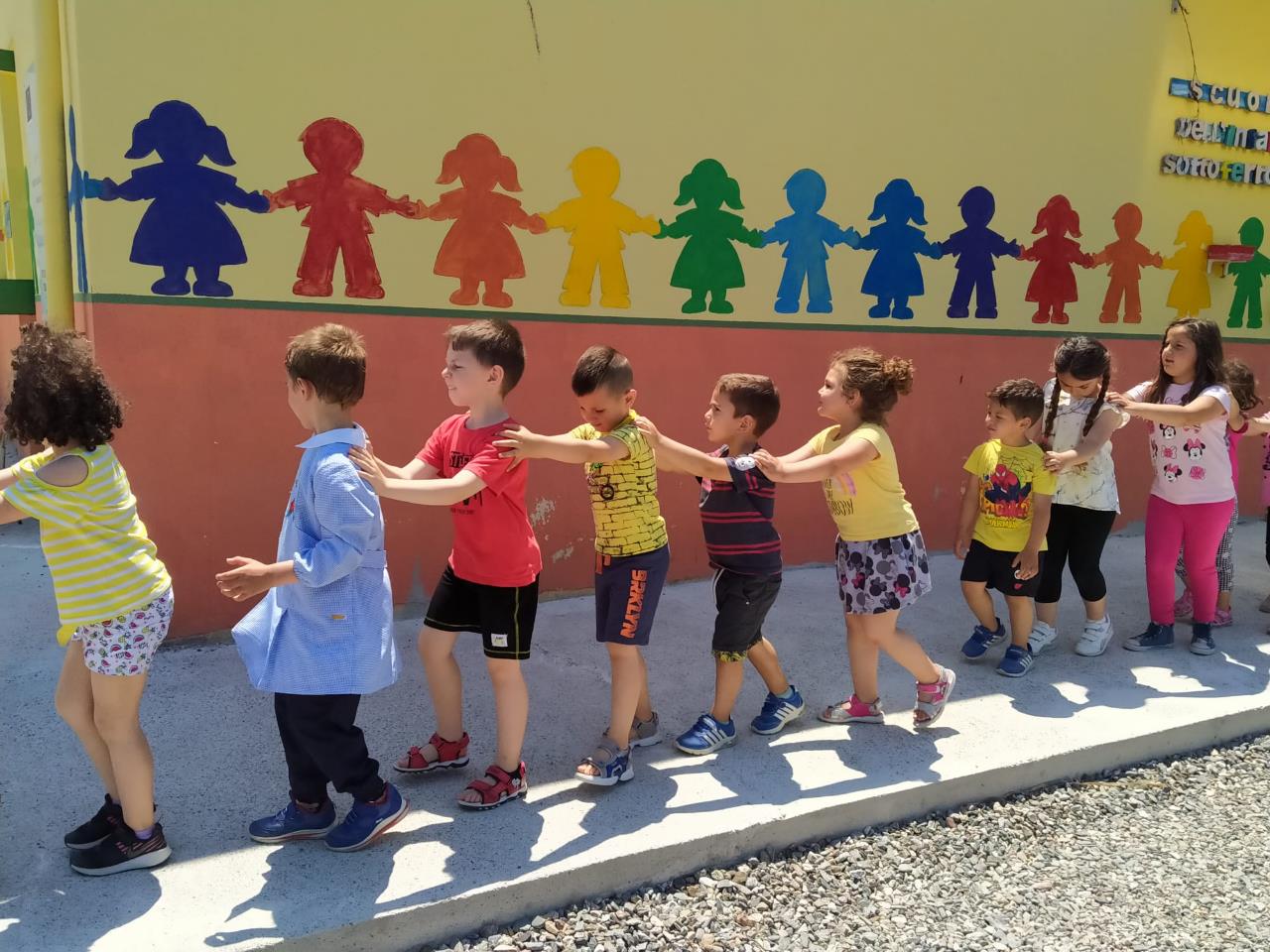 Nella nostra scuola c’è tanta gioia…
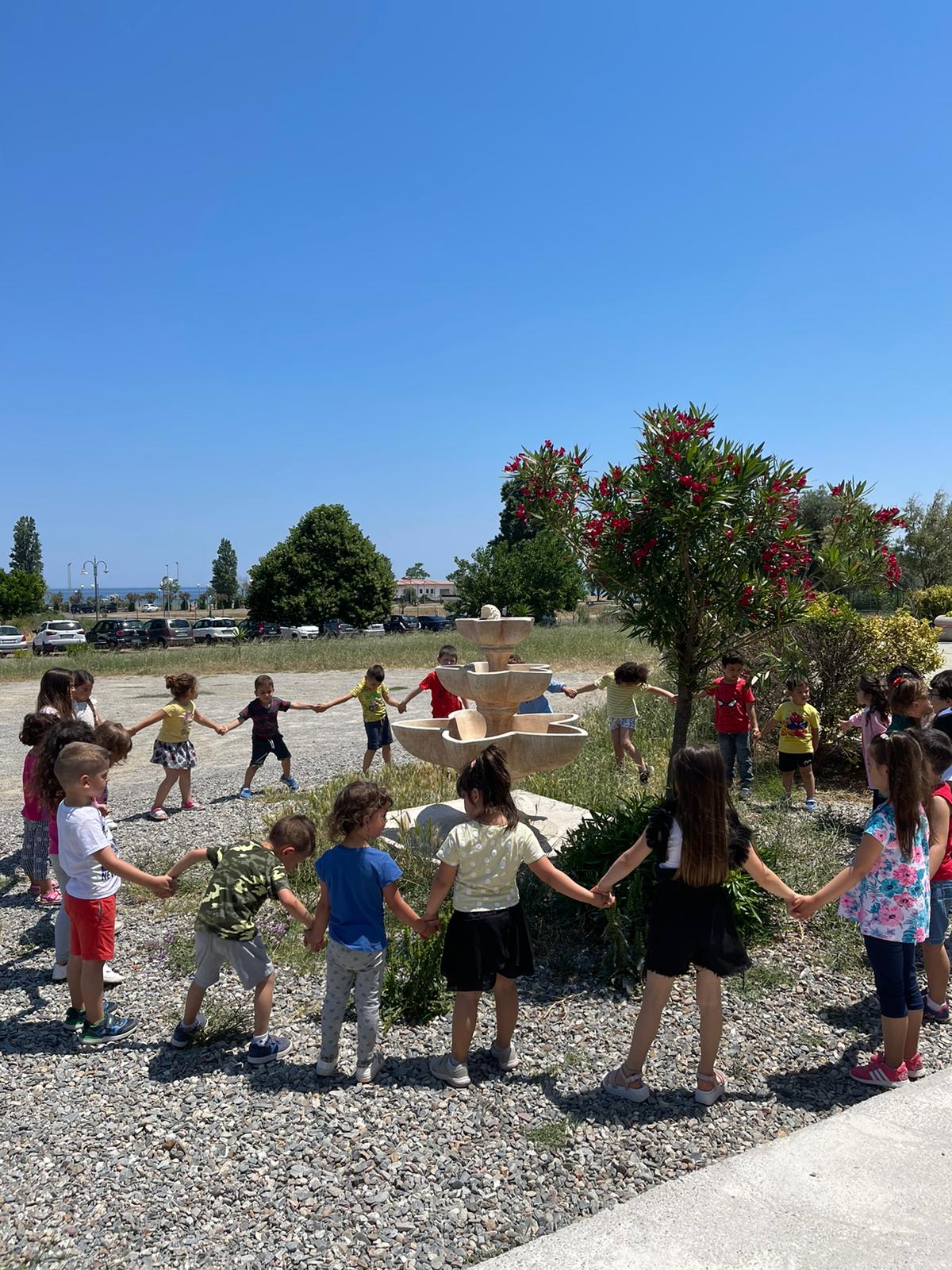 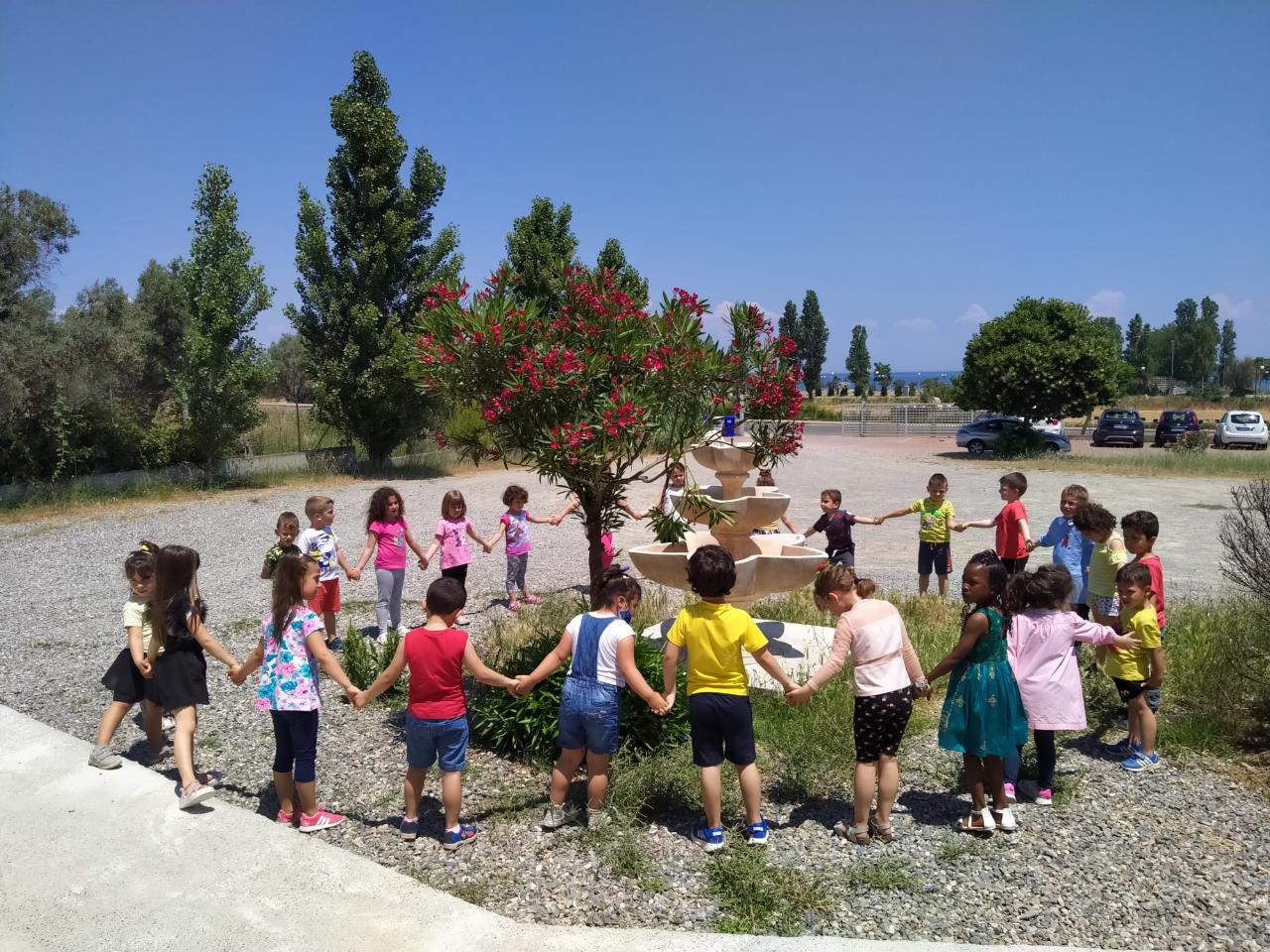